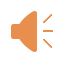 Ordinal Numbers
-序数词
设计制作： 华南师范大学  曾慧萍
                      广东省东莞中学初中部

指导老师：刘晓斌
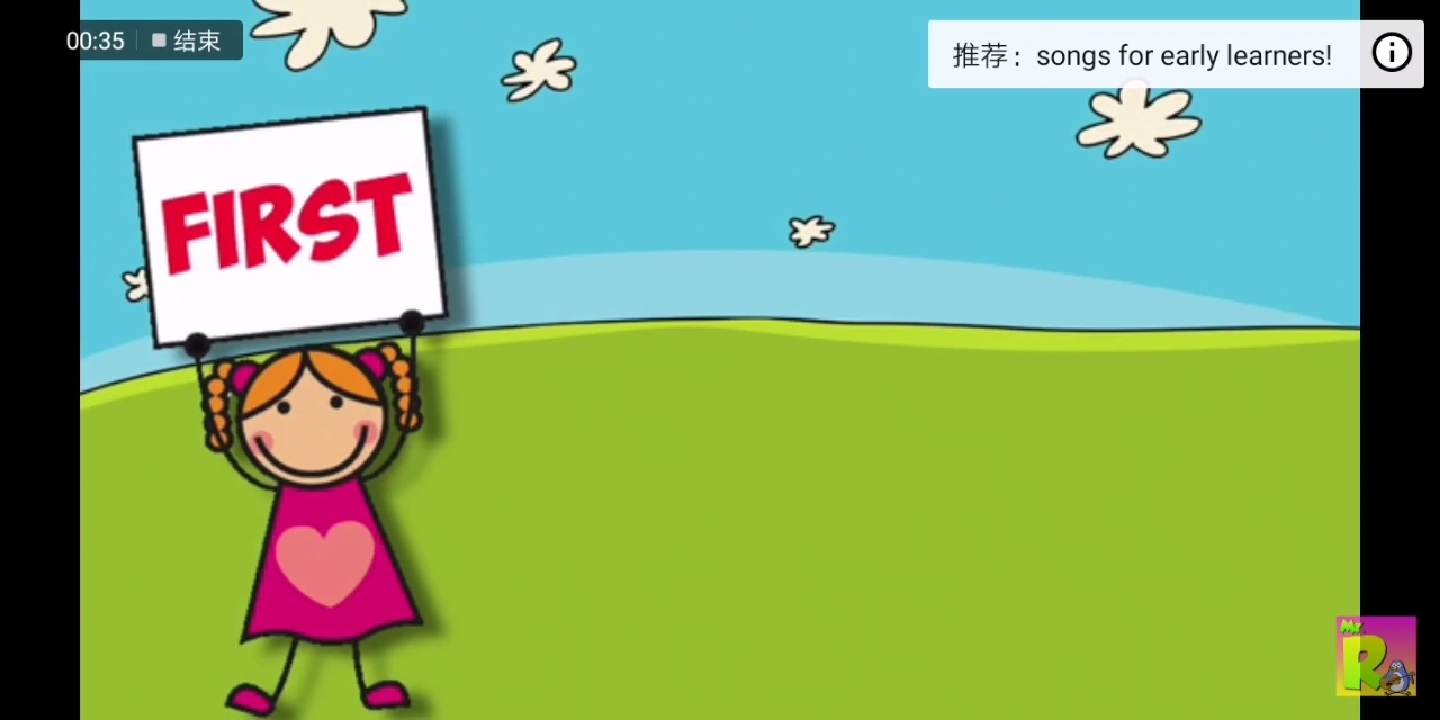 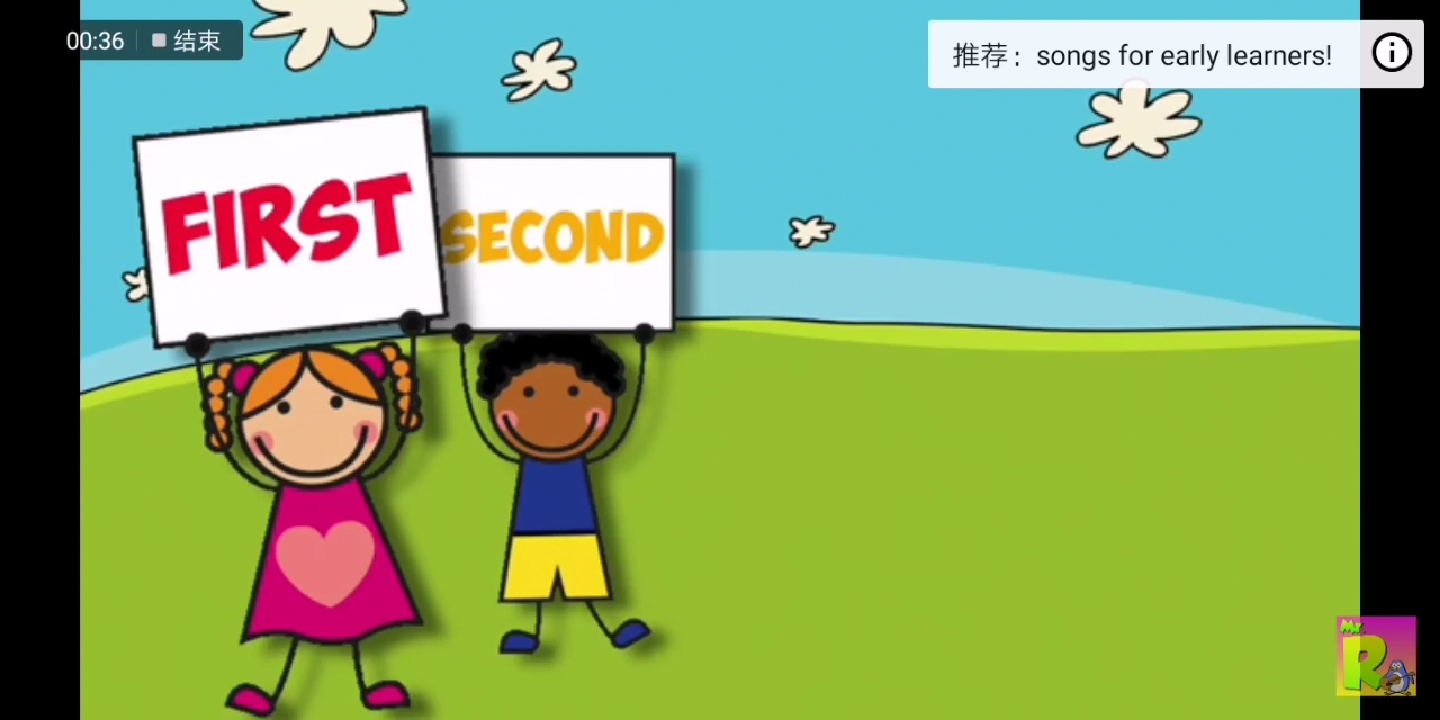 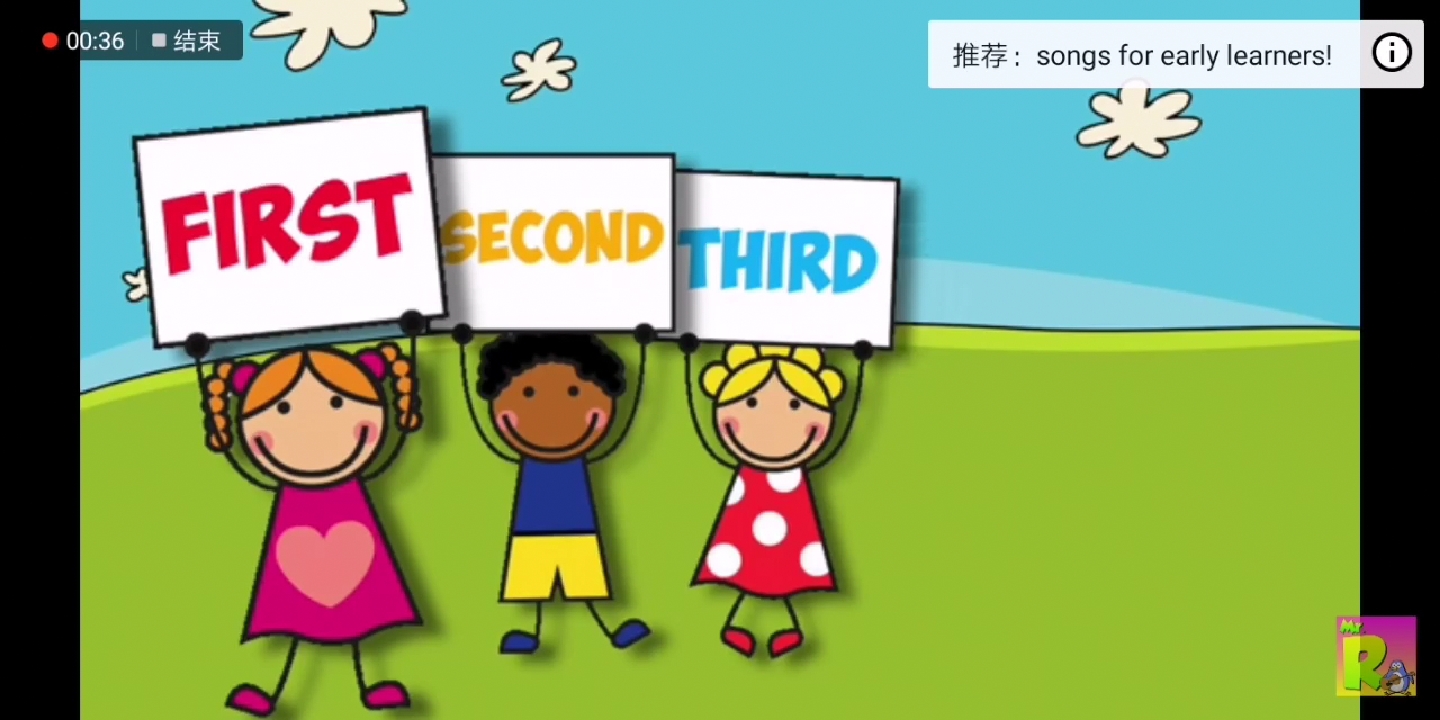 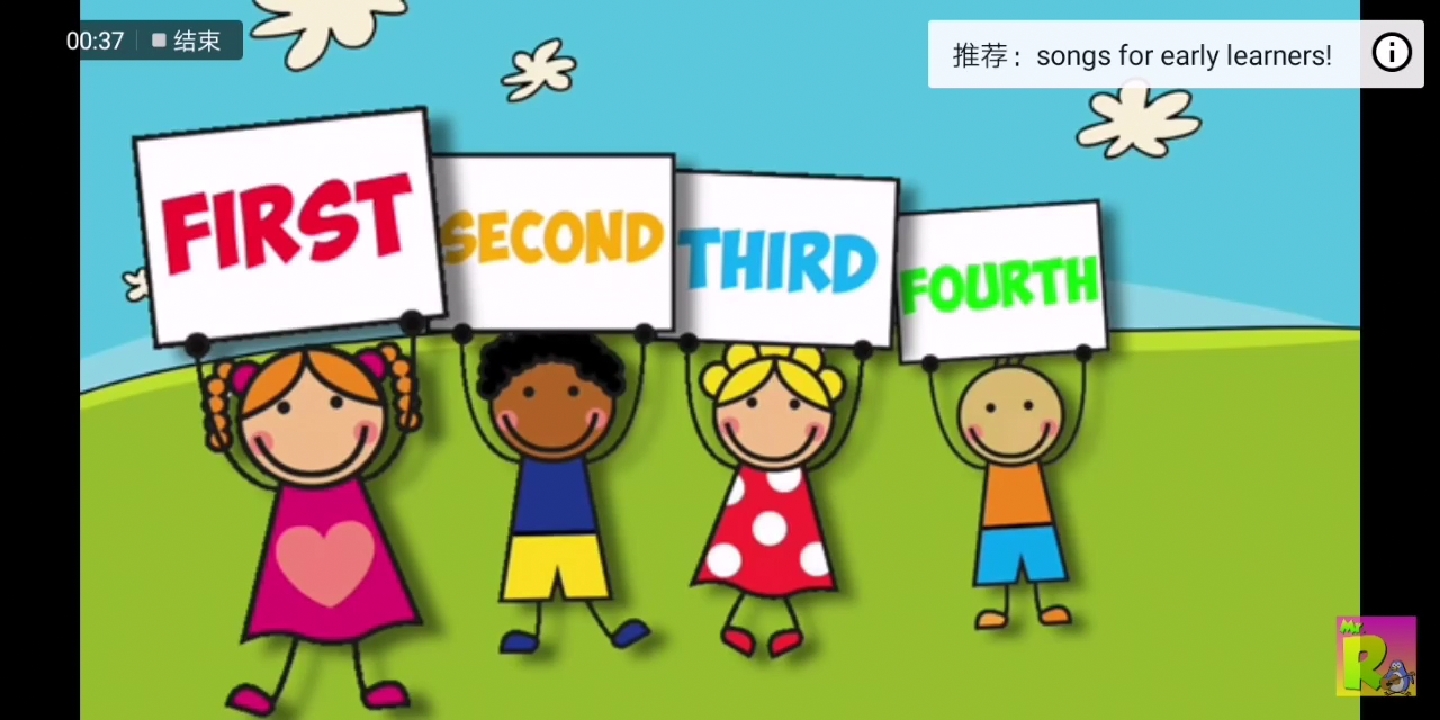 First, Second, Third and Fourth
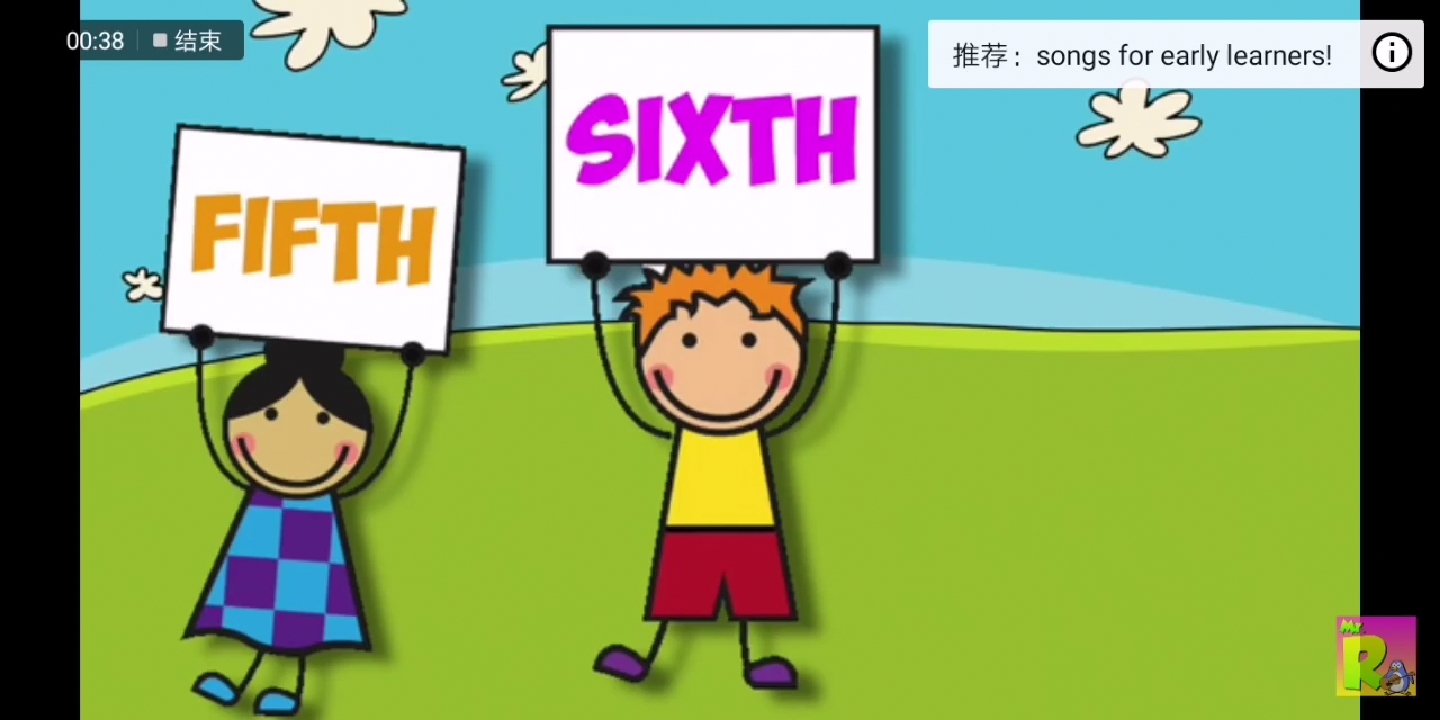 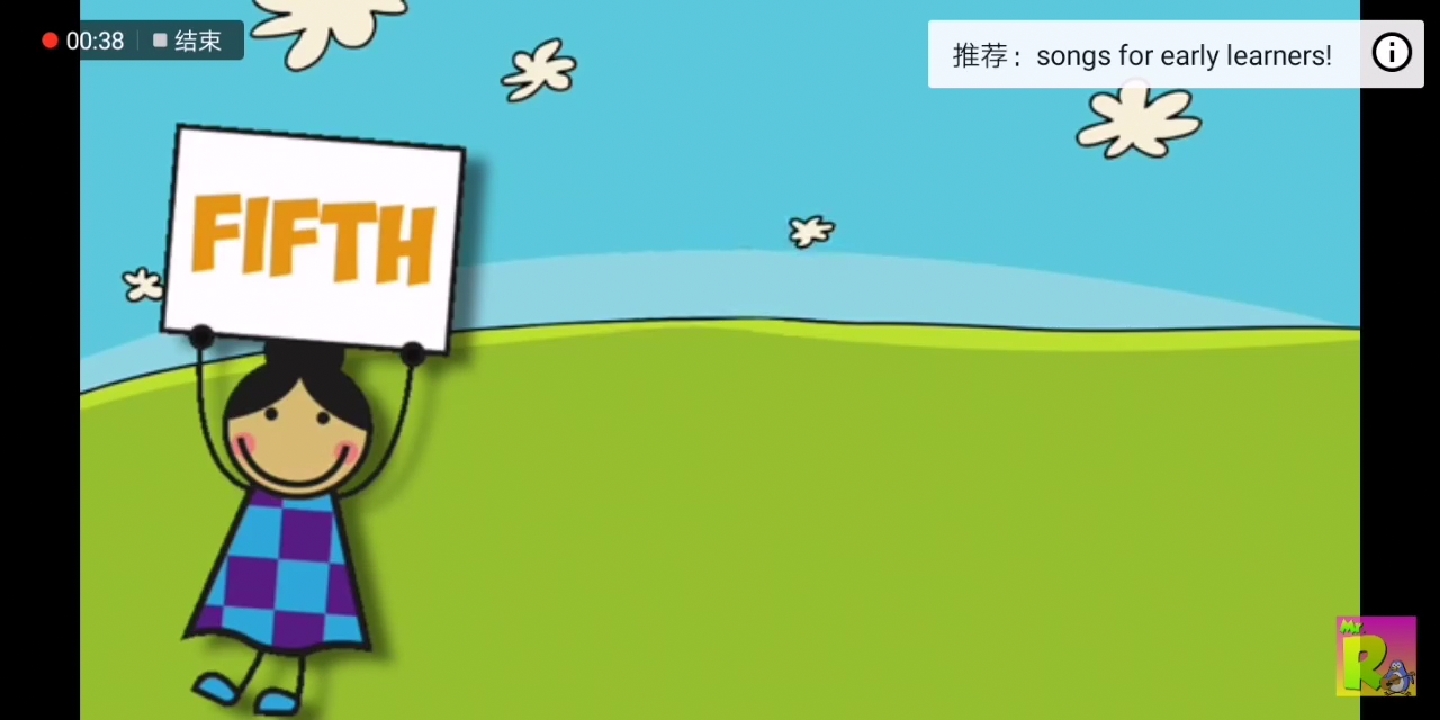 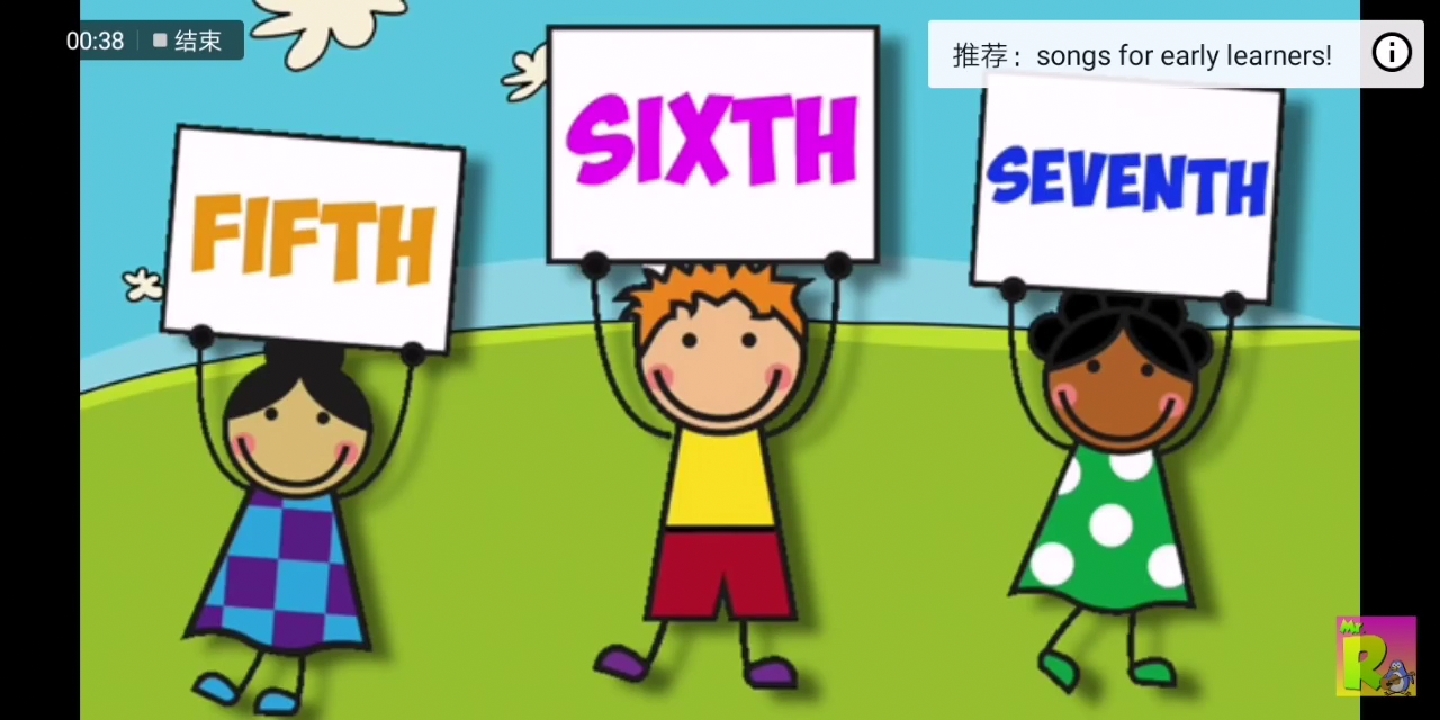 Fifth, Sixth, Seventh
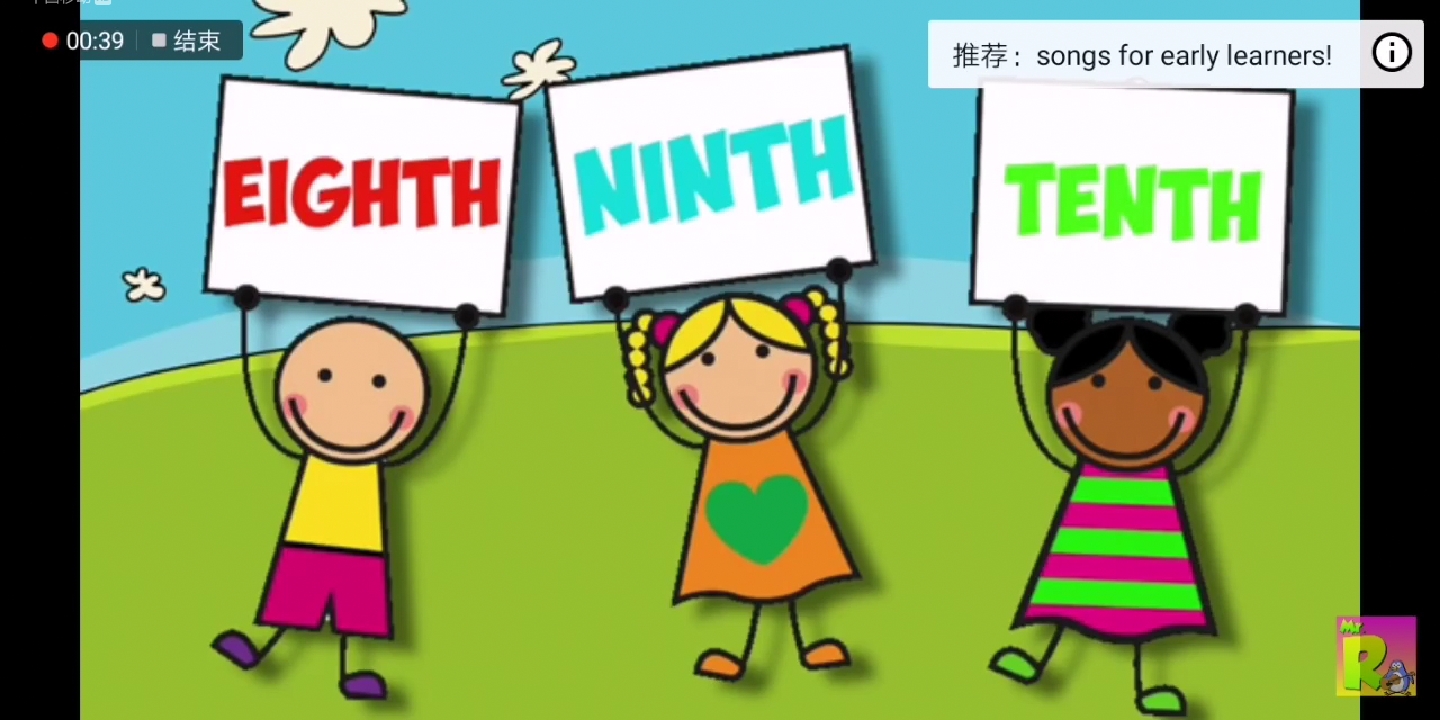 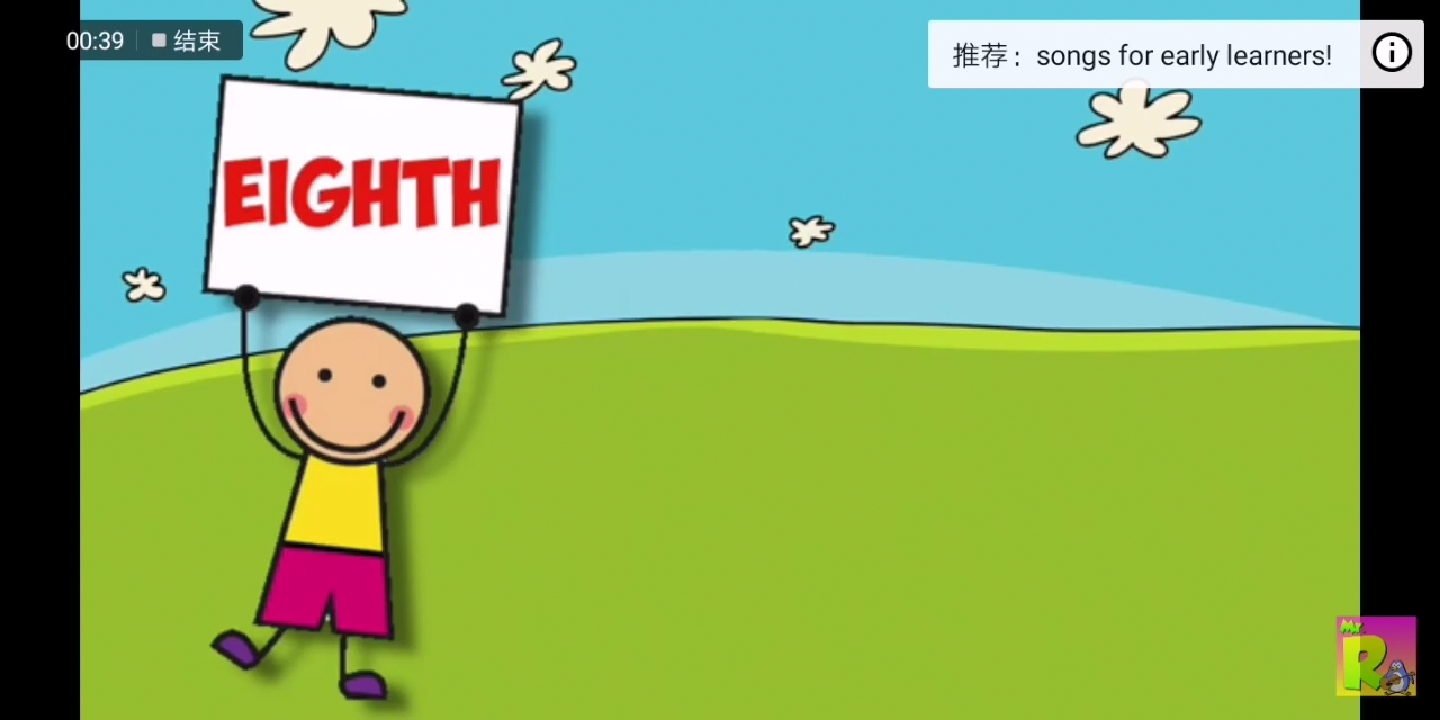 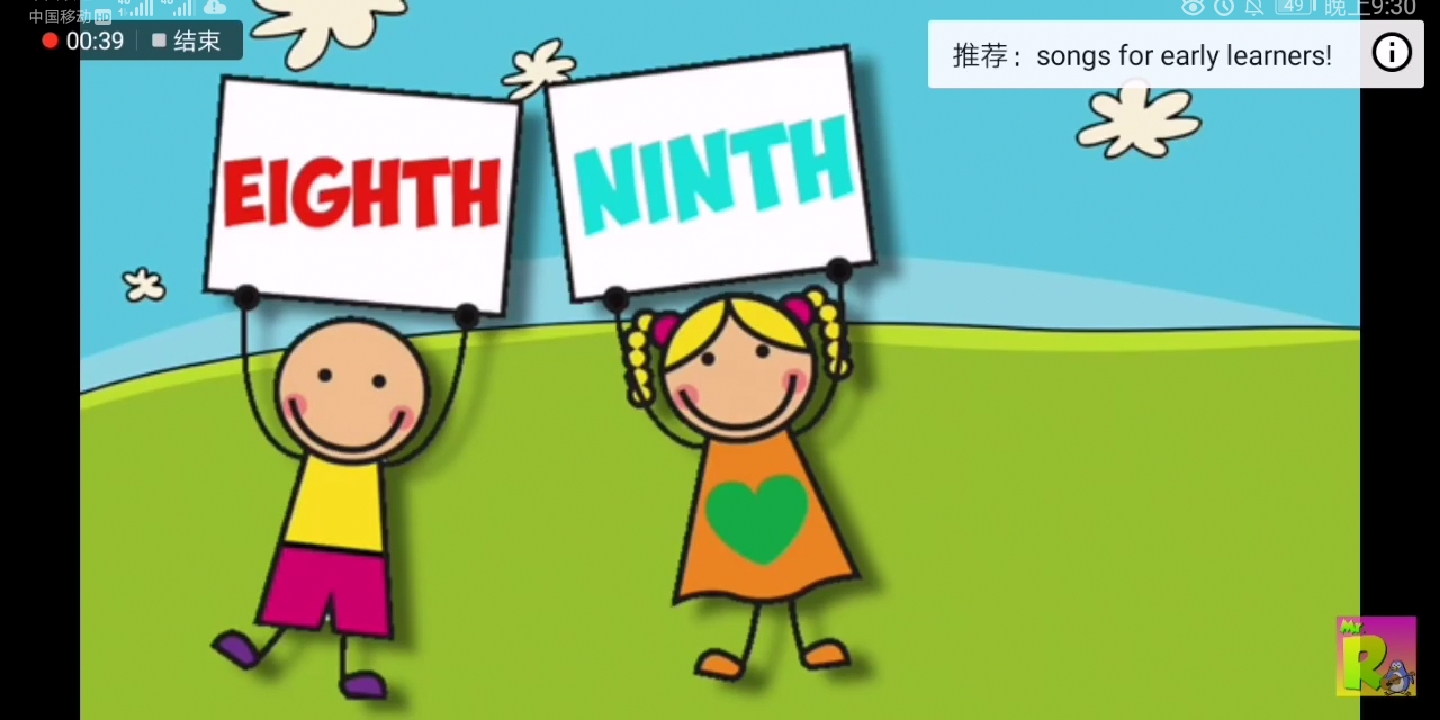 Eighth, Ninth, Tenth
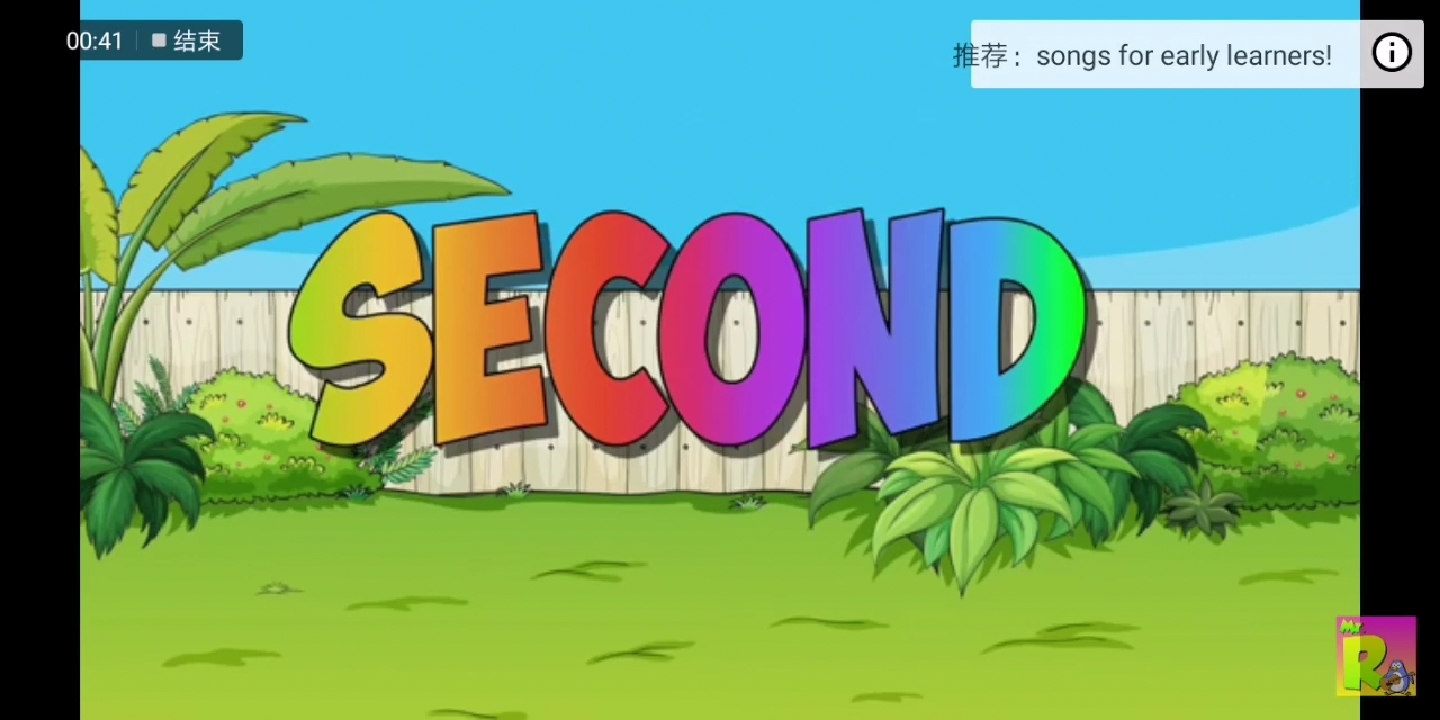 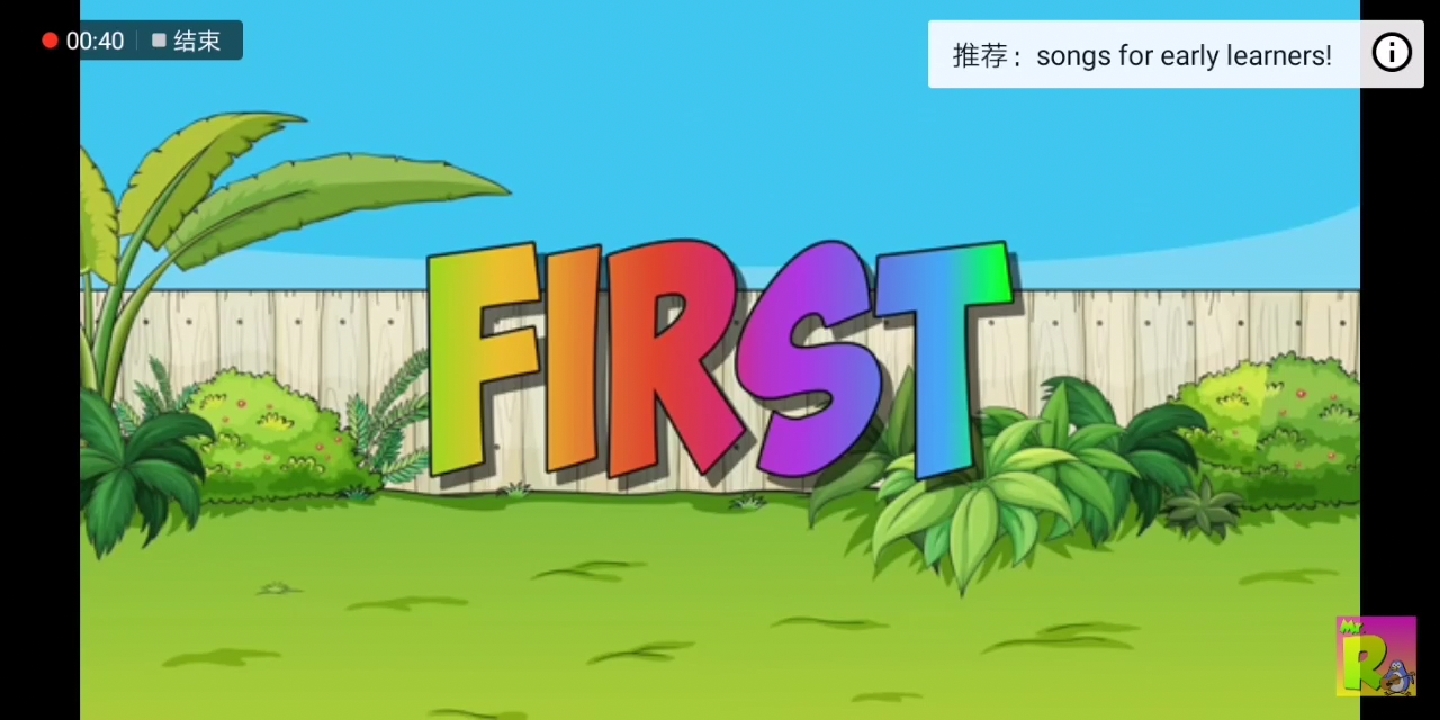 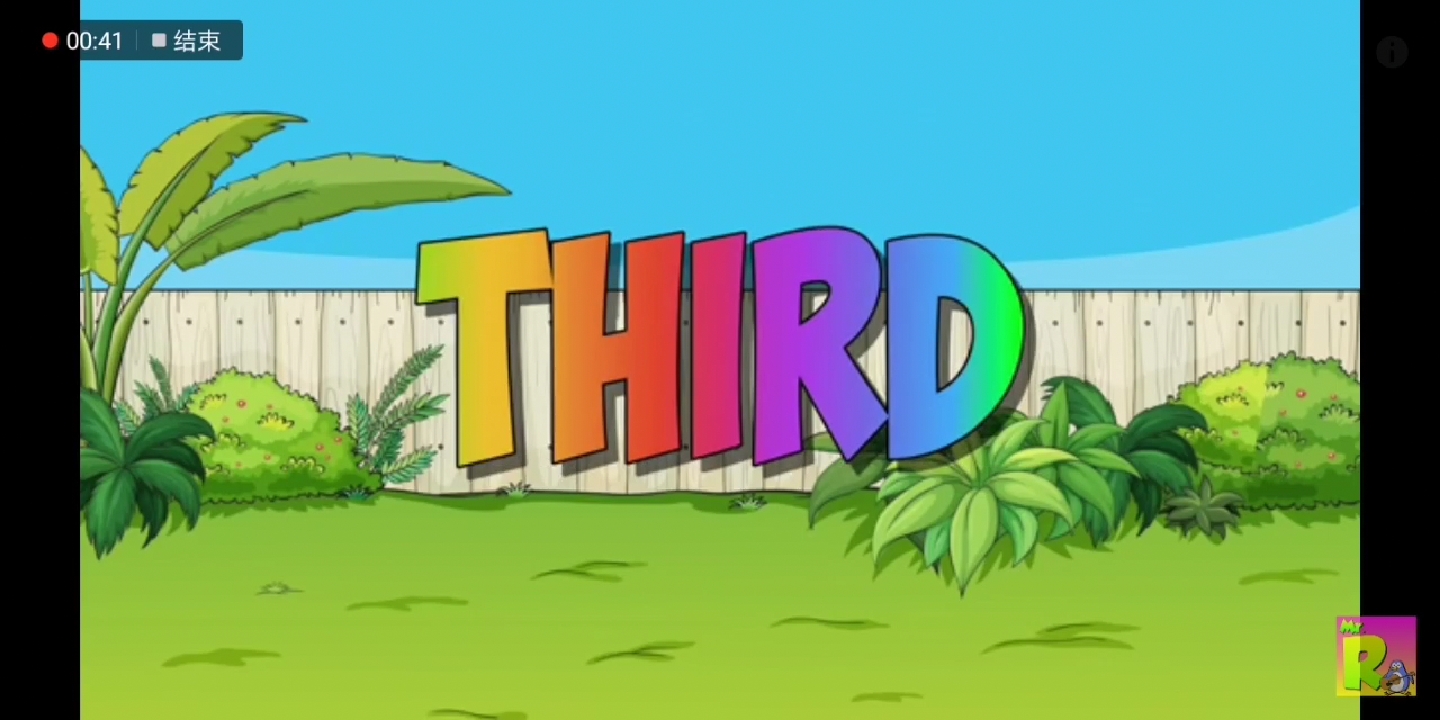 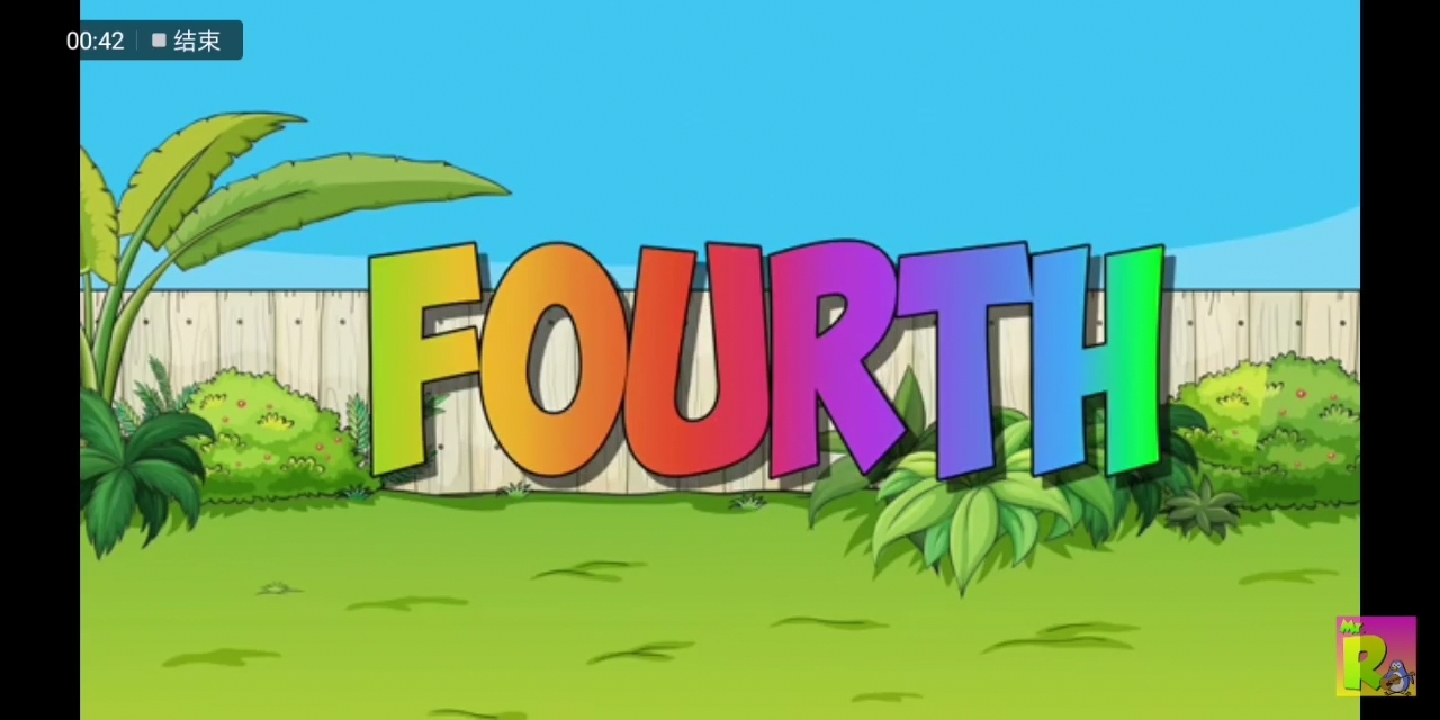 First, Second, Third and Fourth
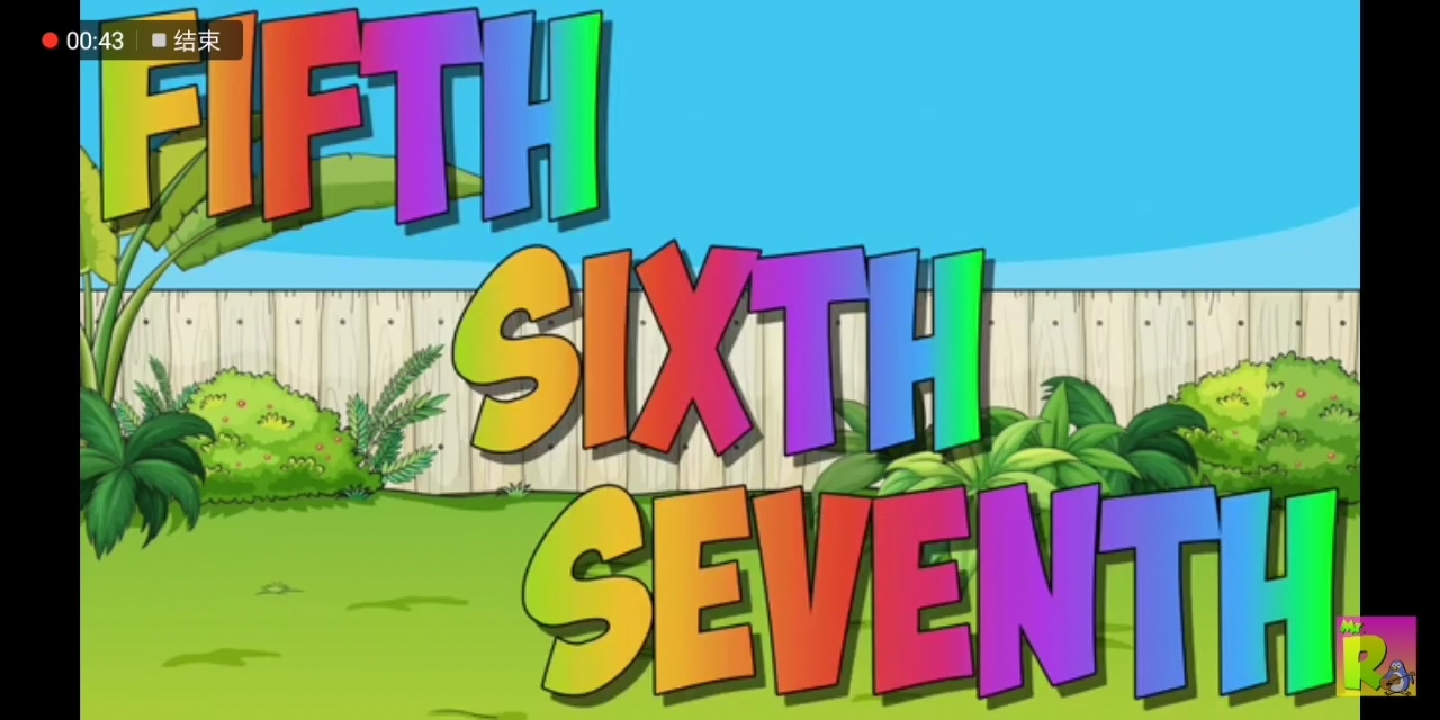 Fifth, Sixth, Seventh
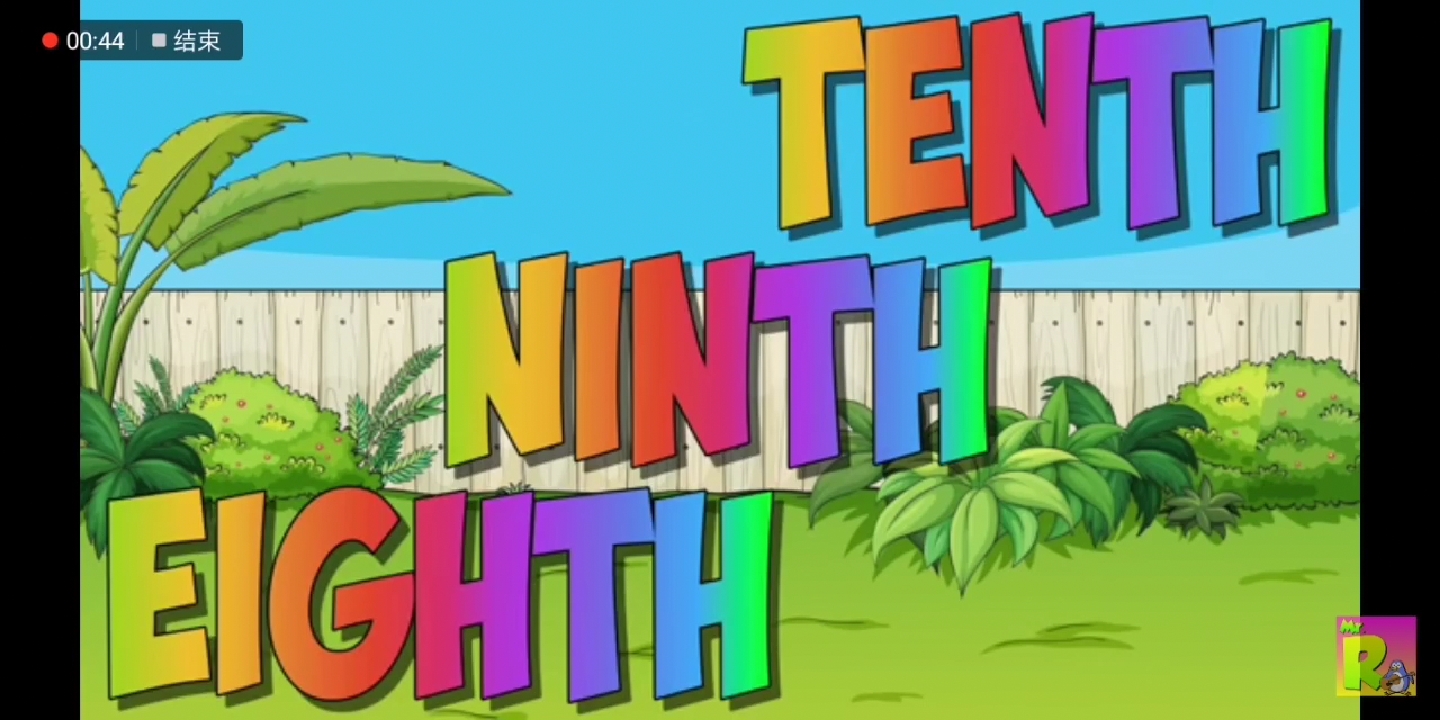 Eighth, Ninth, Tenth
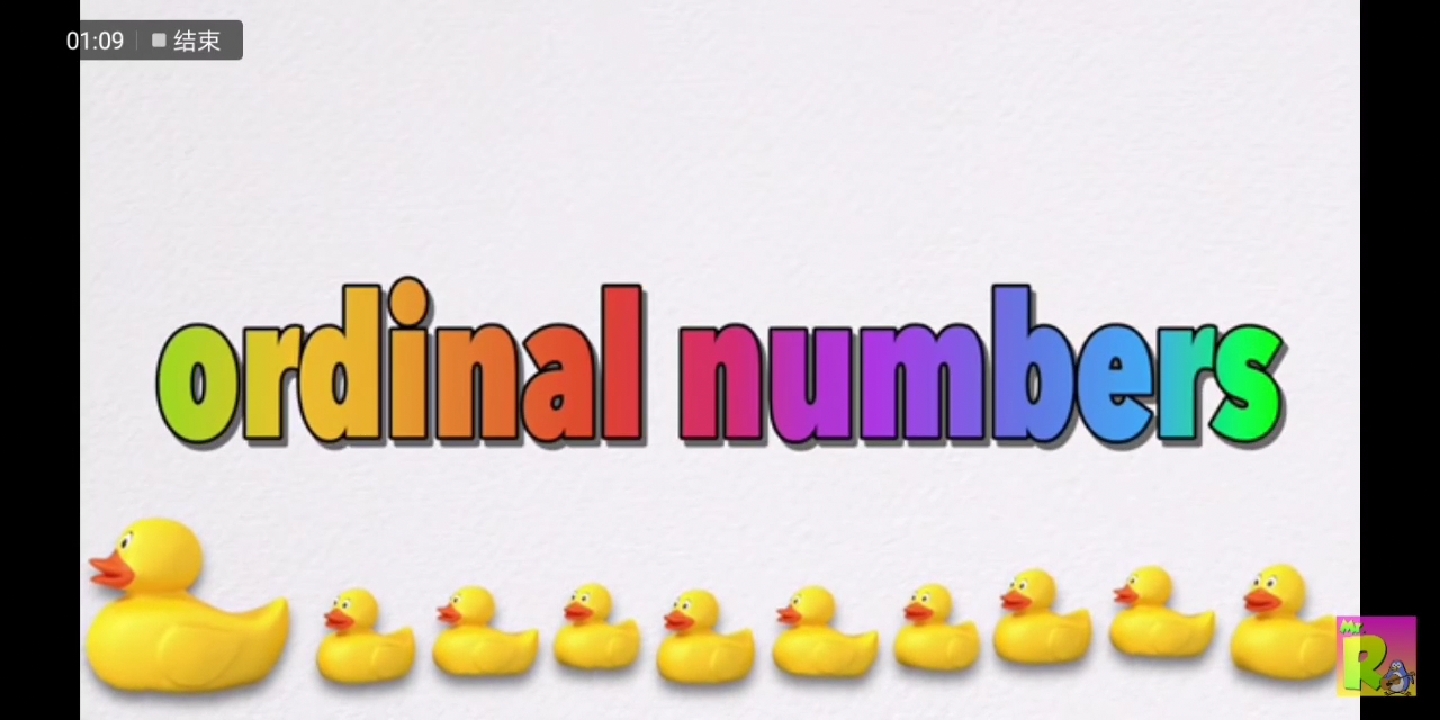 Those are all the ordinal numbers.
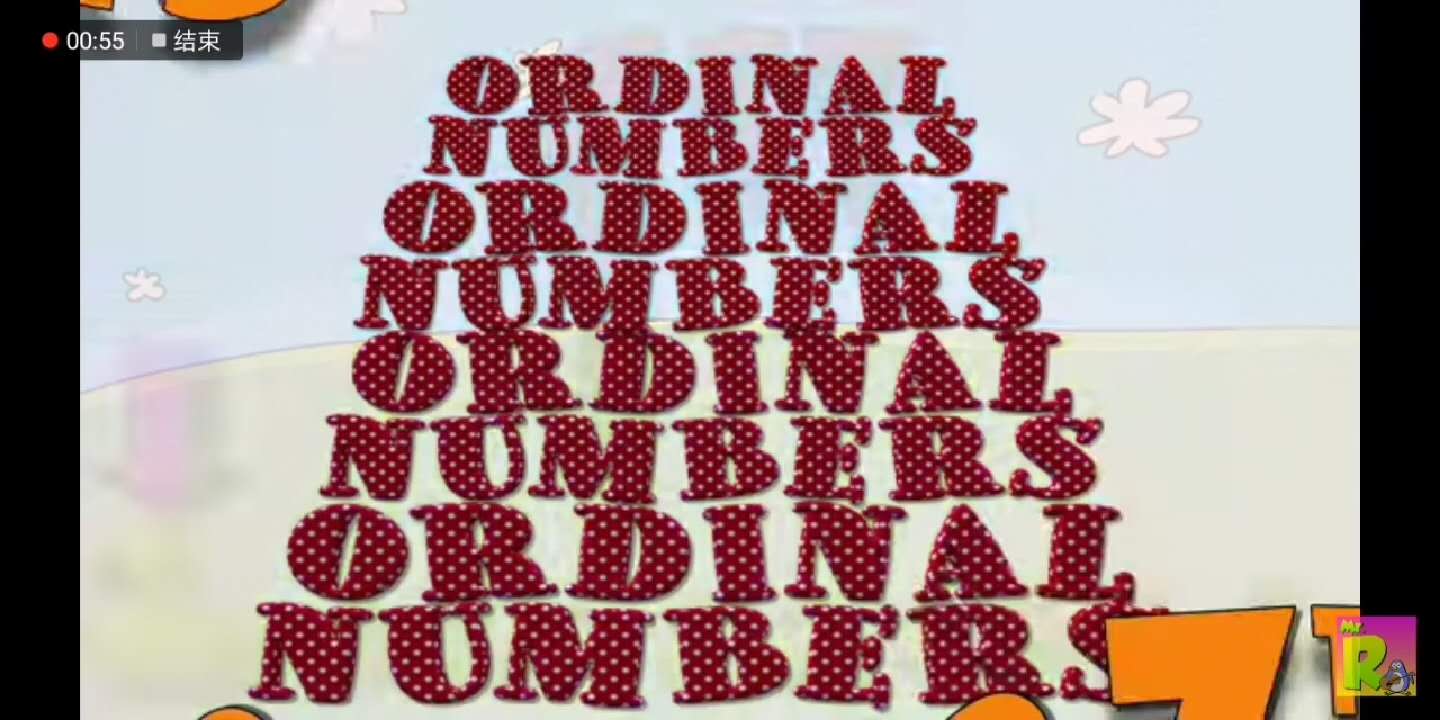 And they go just like this.
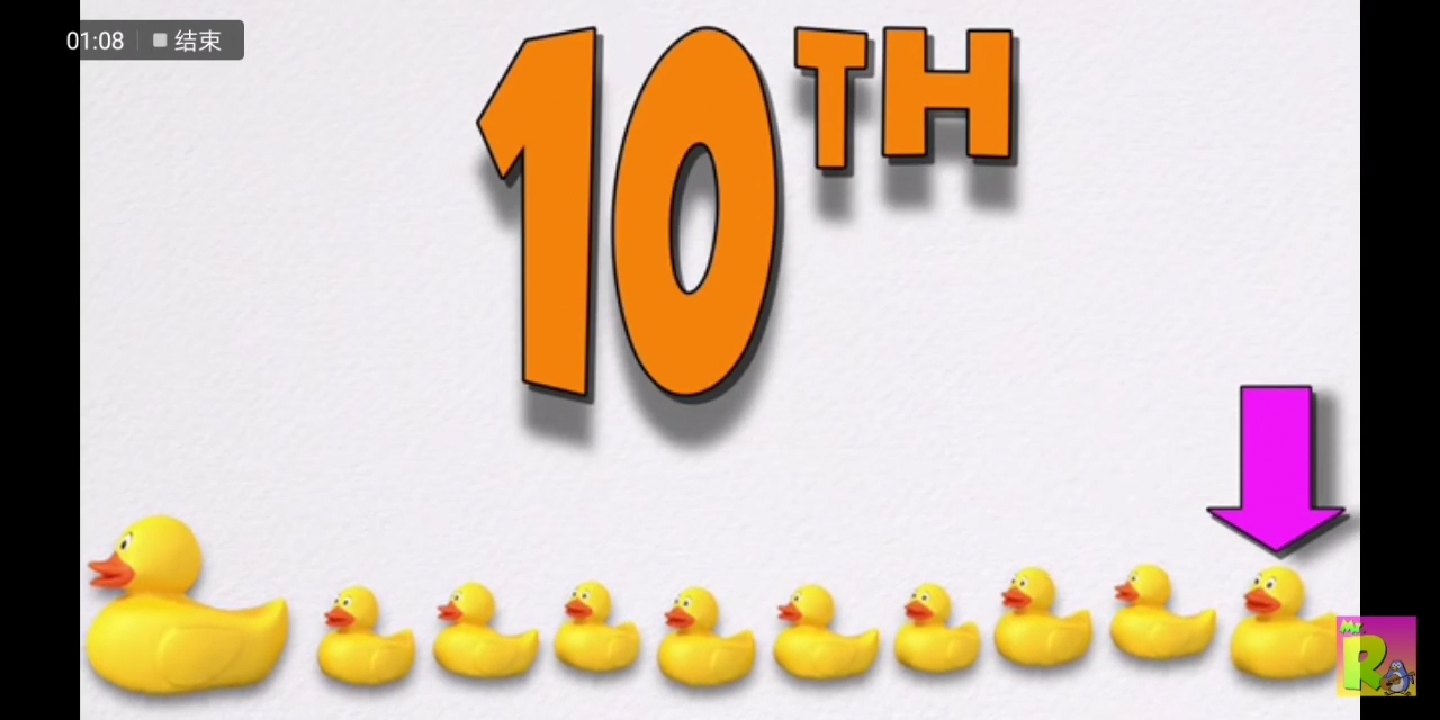 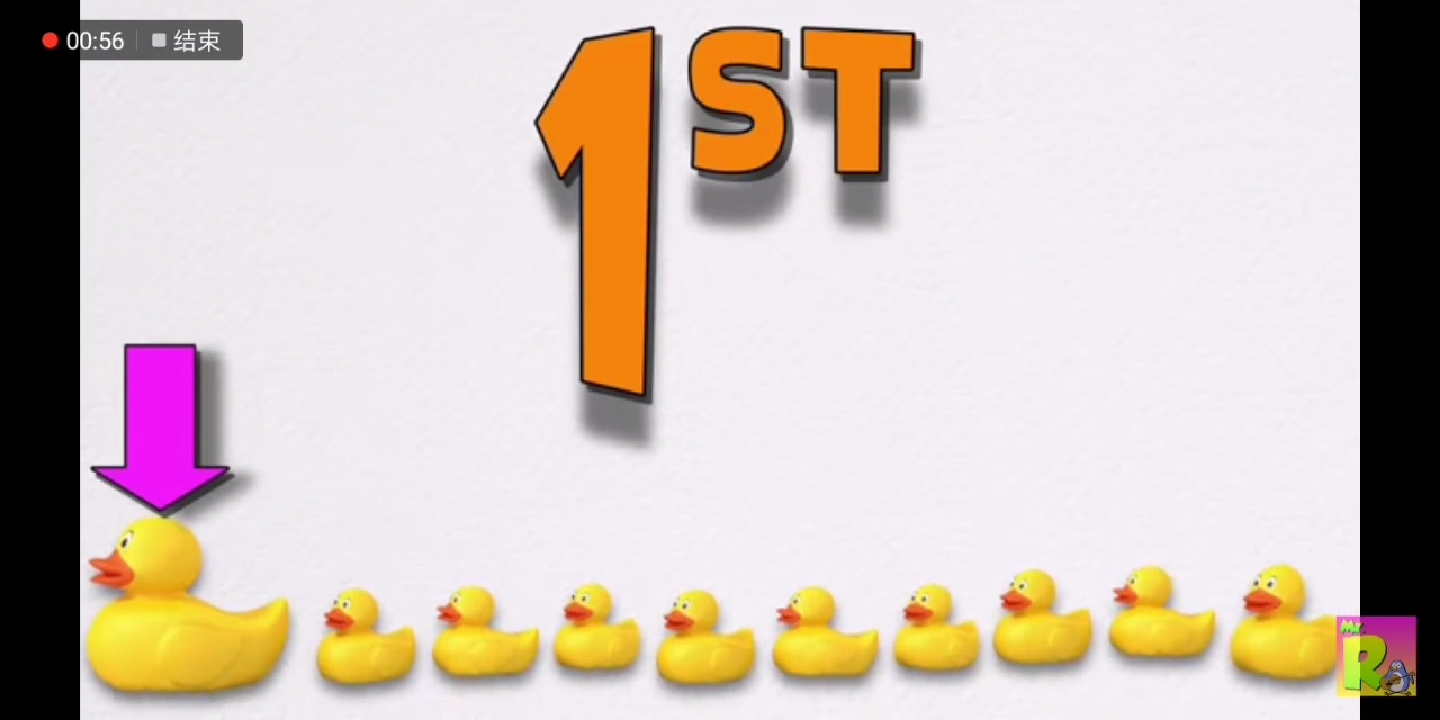 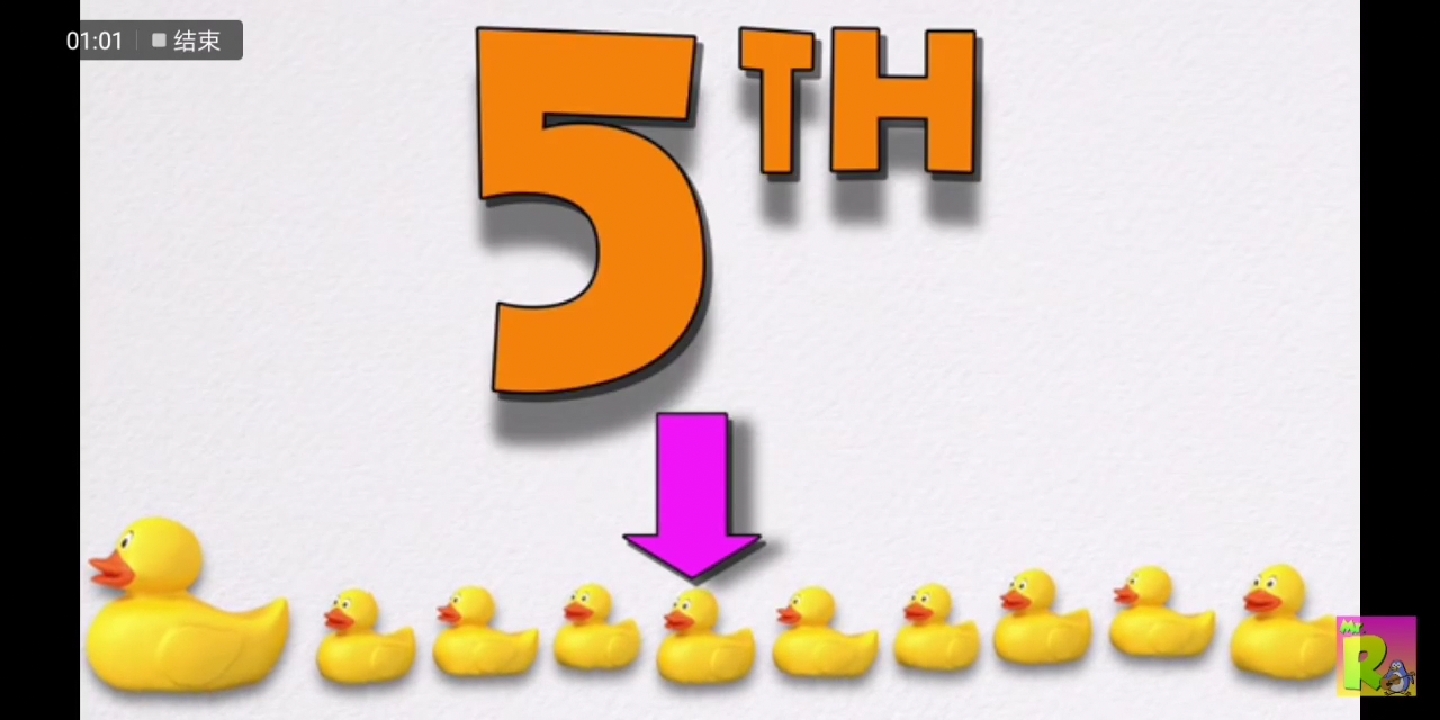 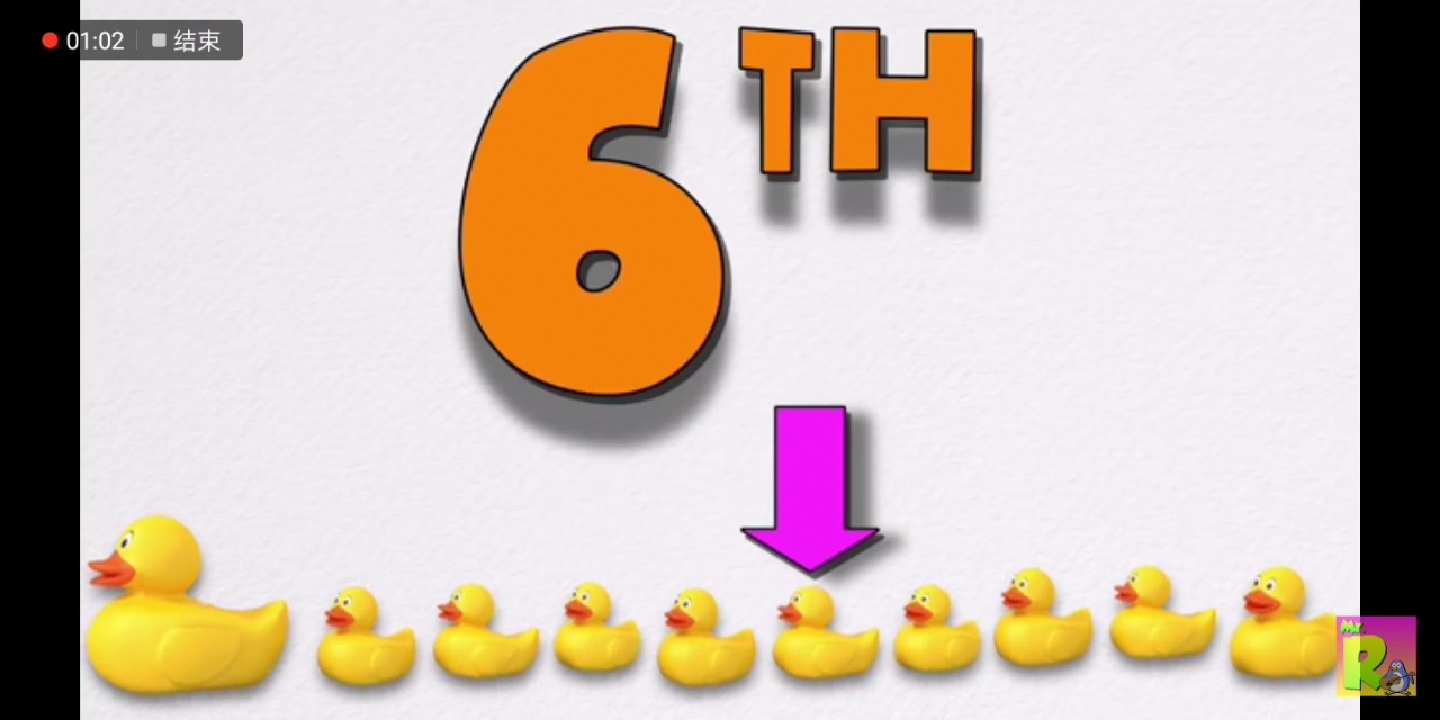 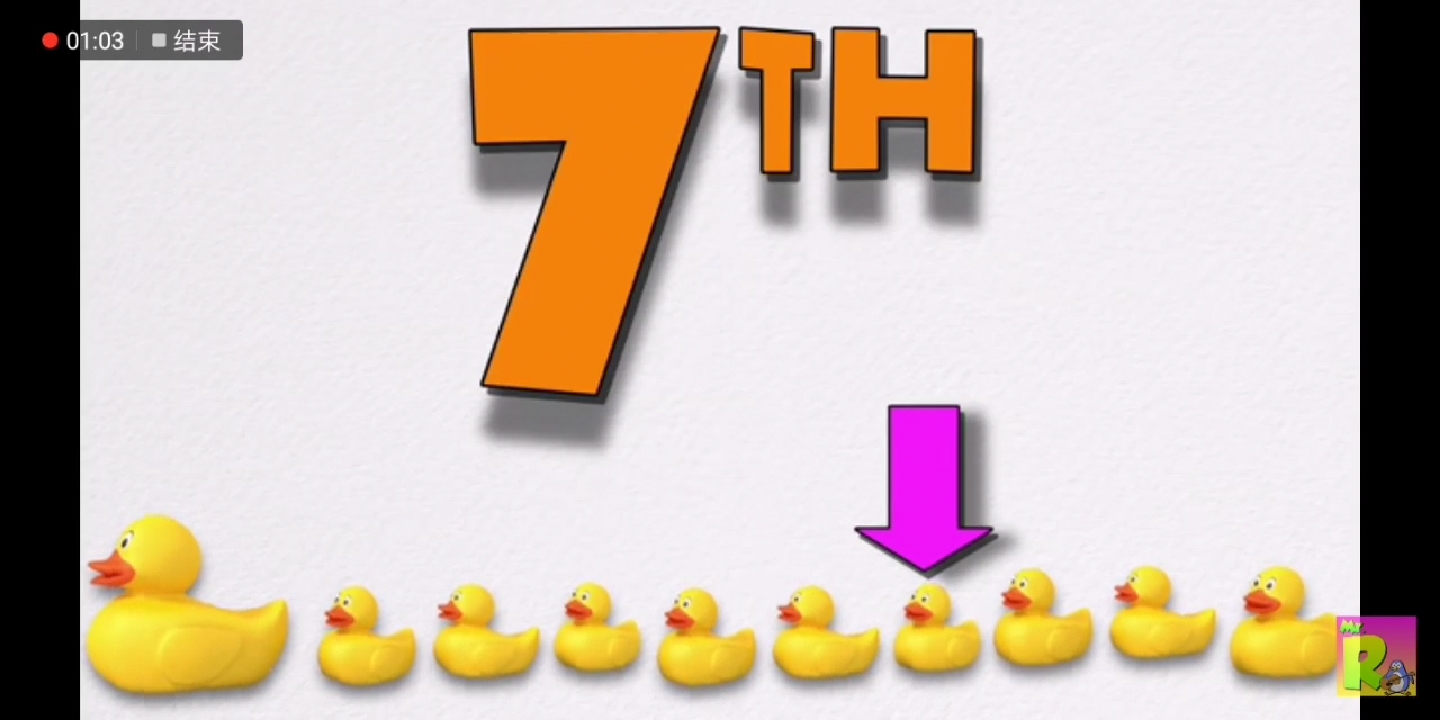 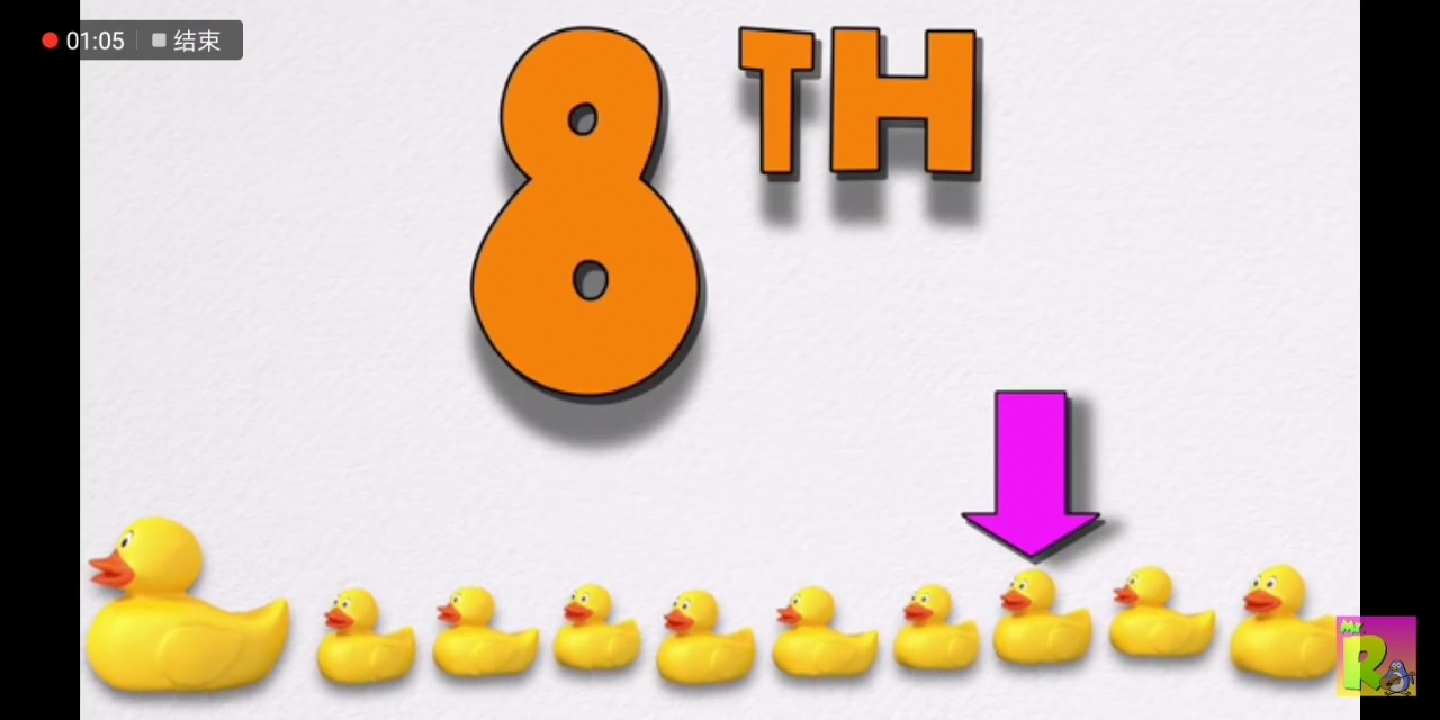 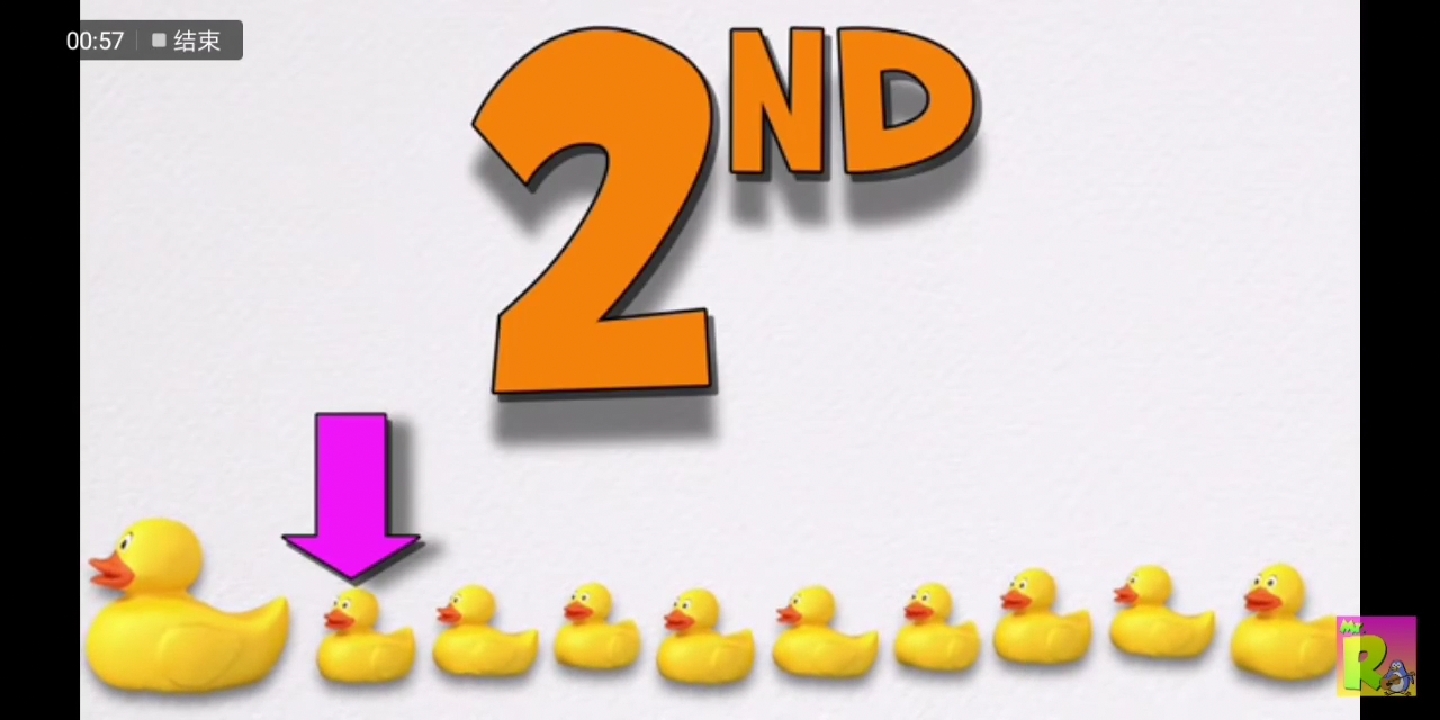 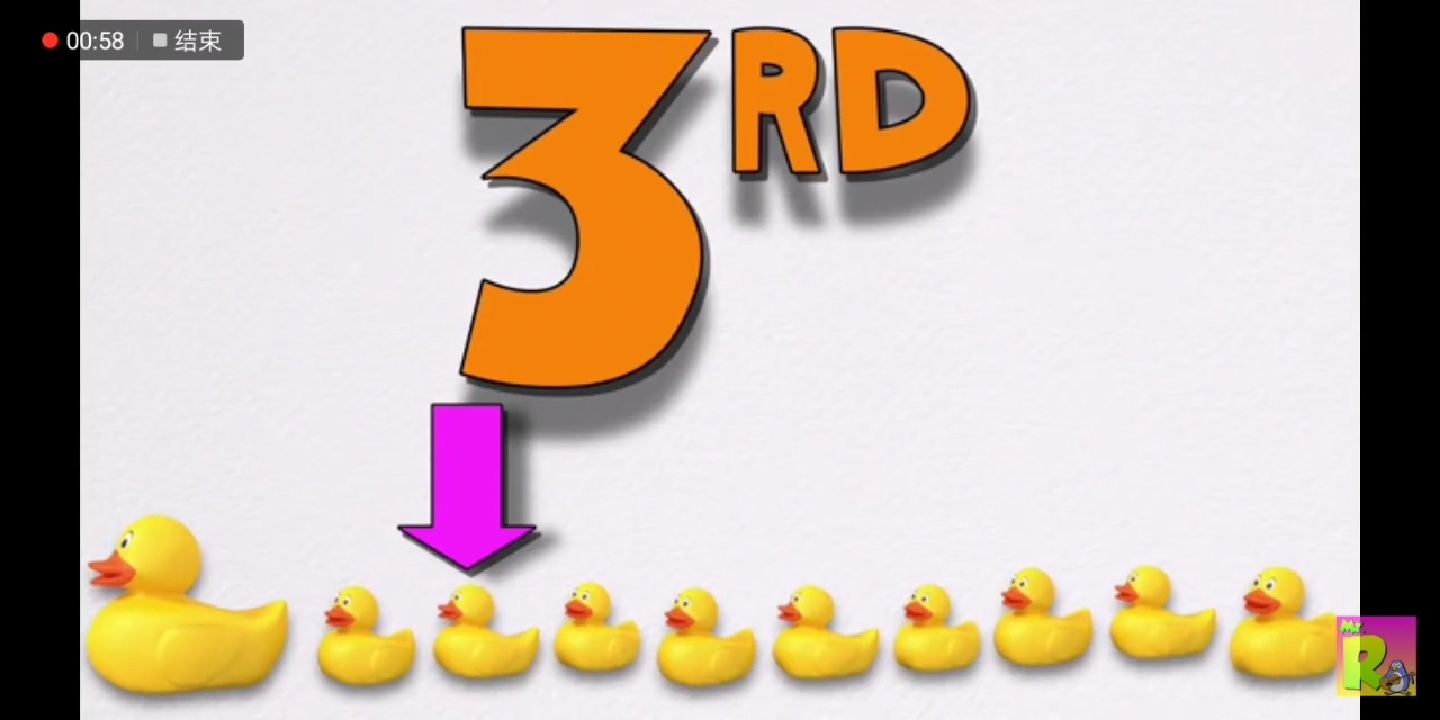 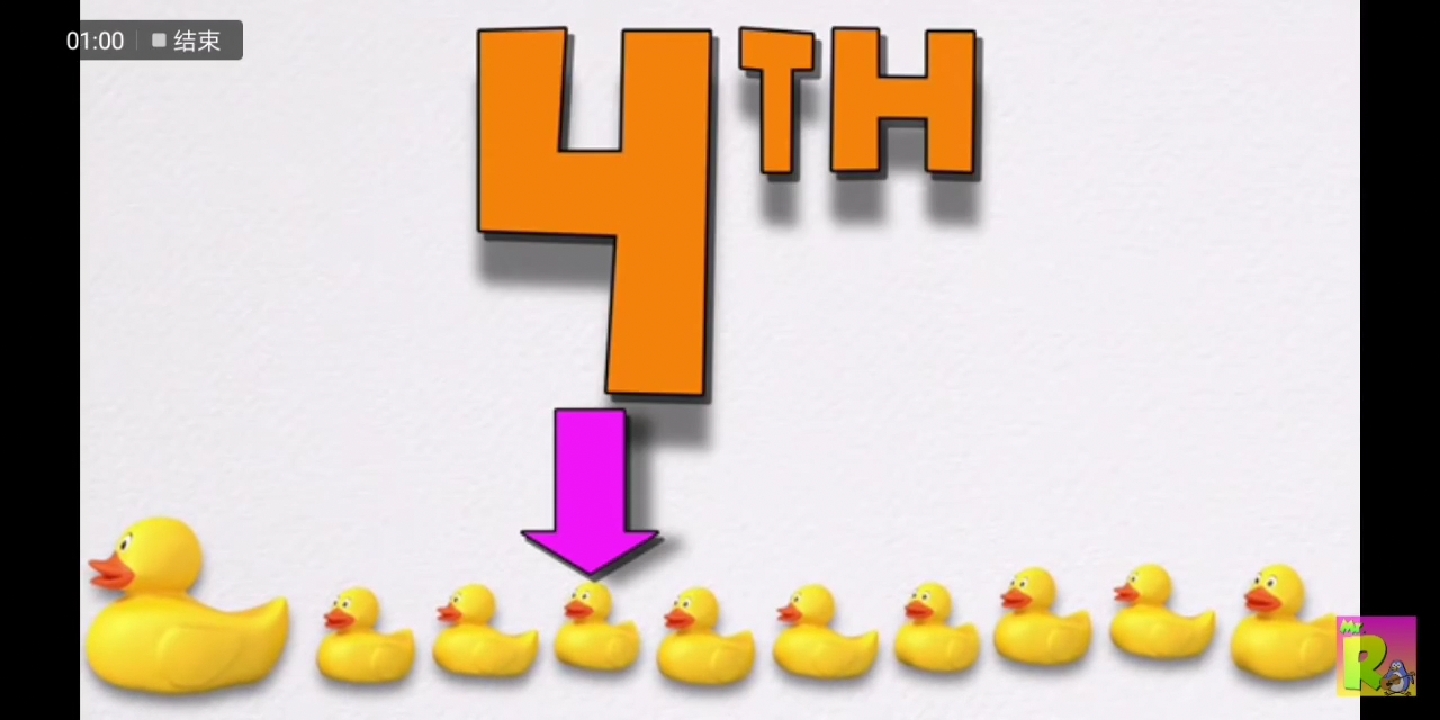 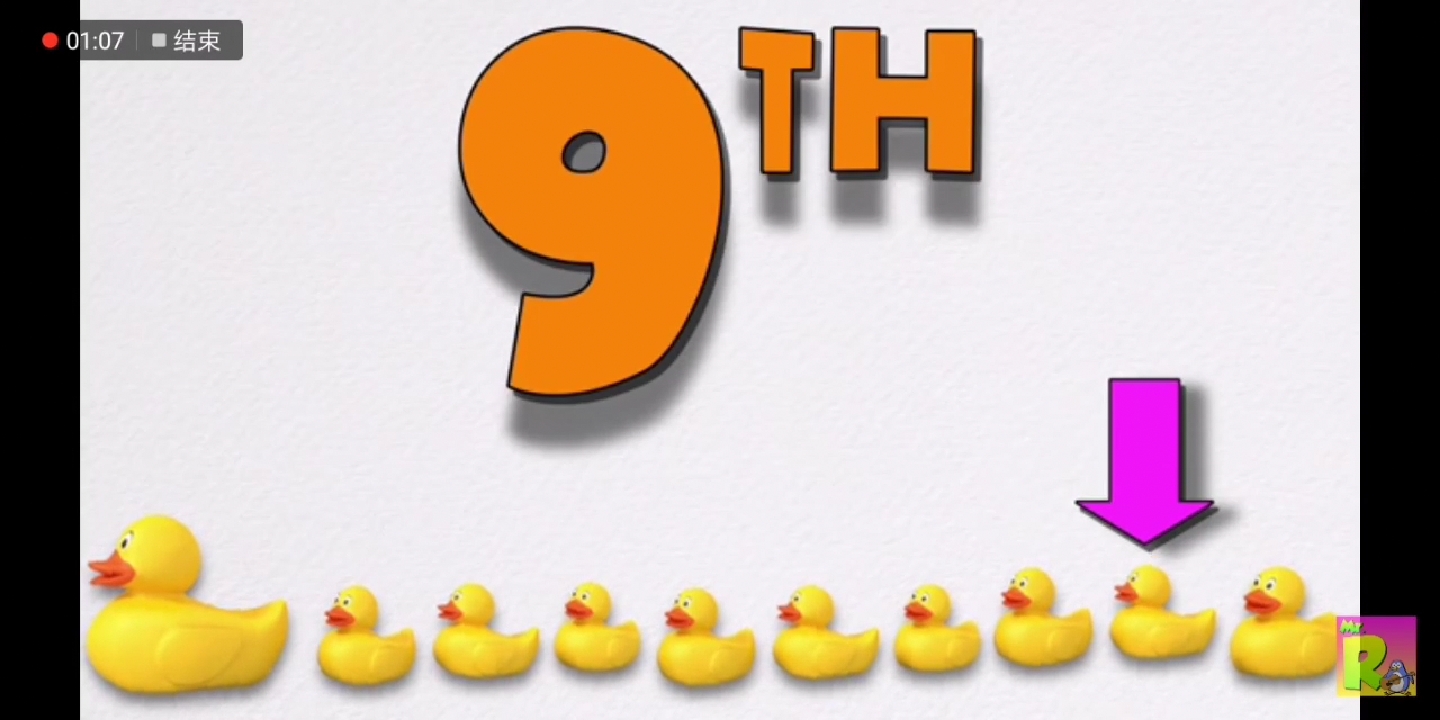 Go Third
Go Fifth
Go First
Go Second
Go Tenth
Go Fourth
Go Sixth
Go Seventh
Go Eighth
Go Nineth
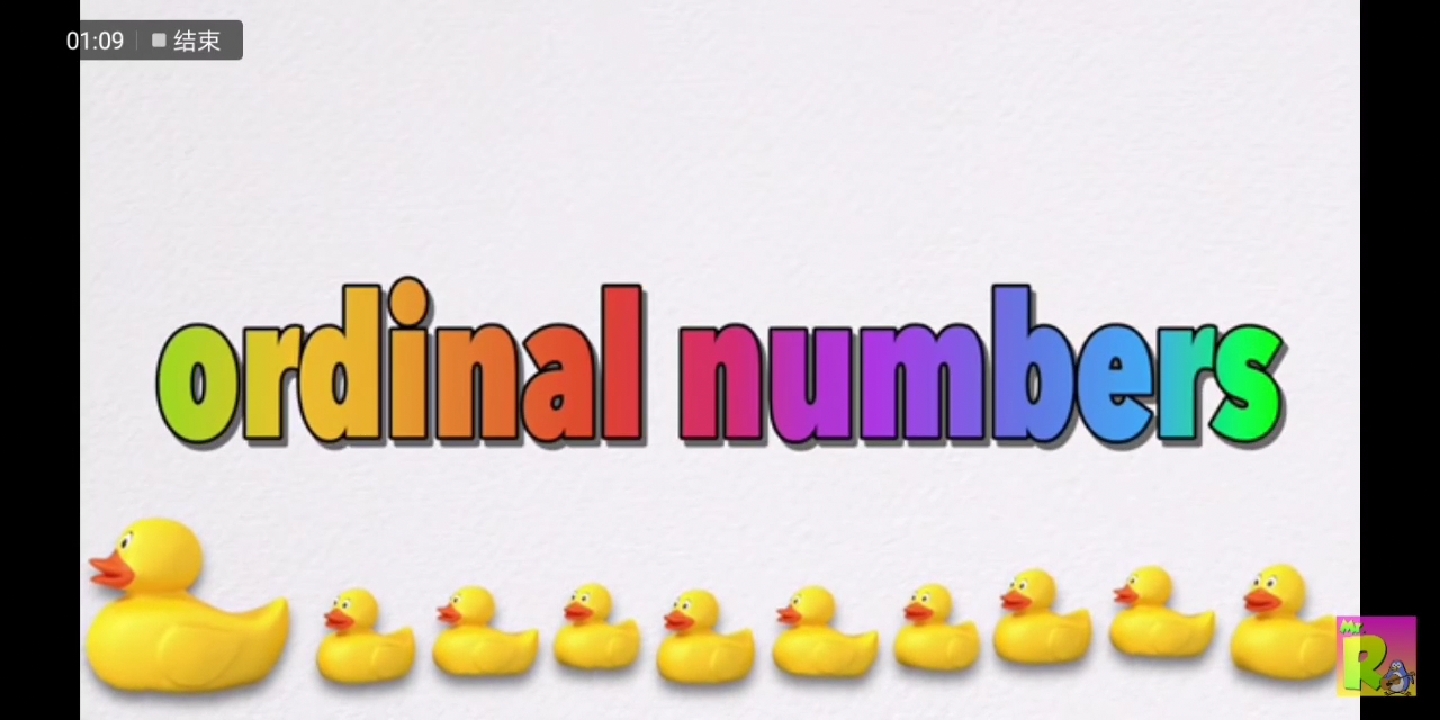 All they are ordinal numbers.
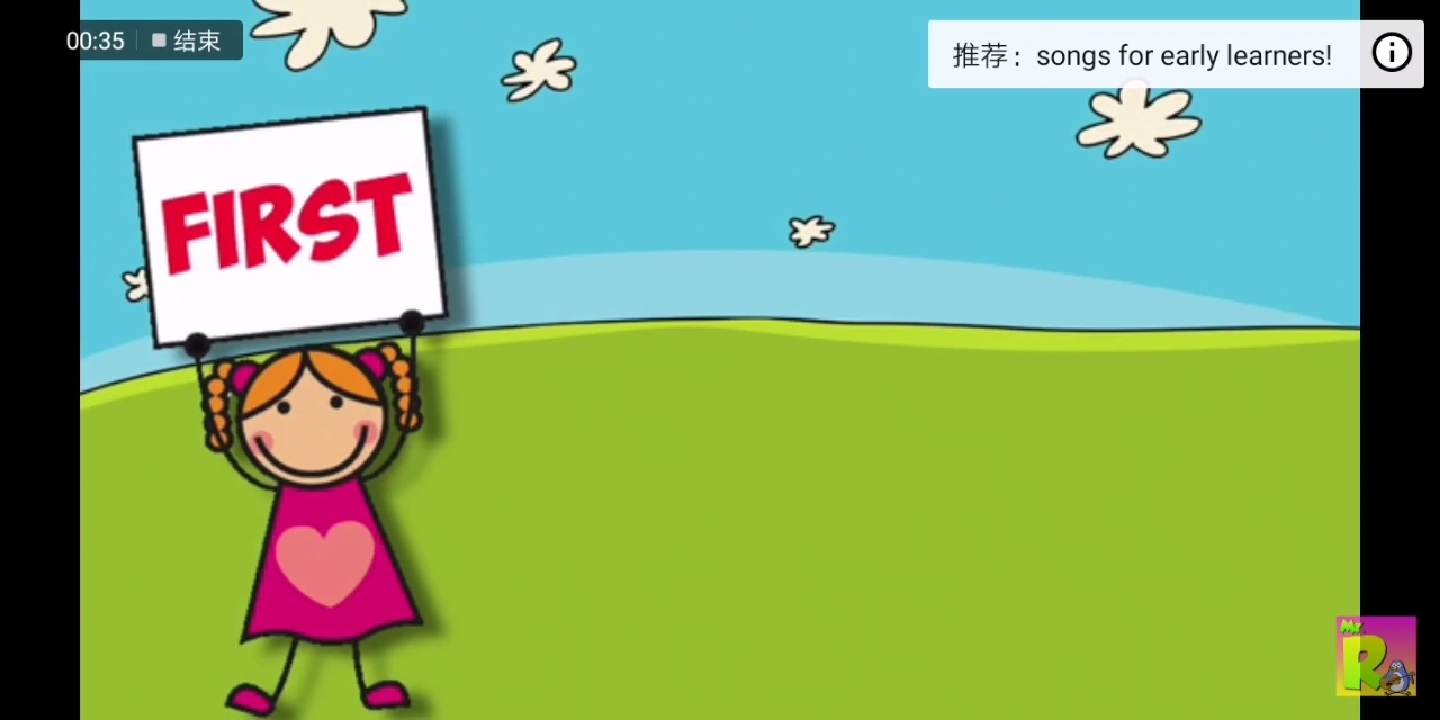 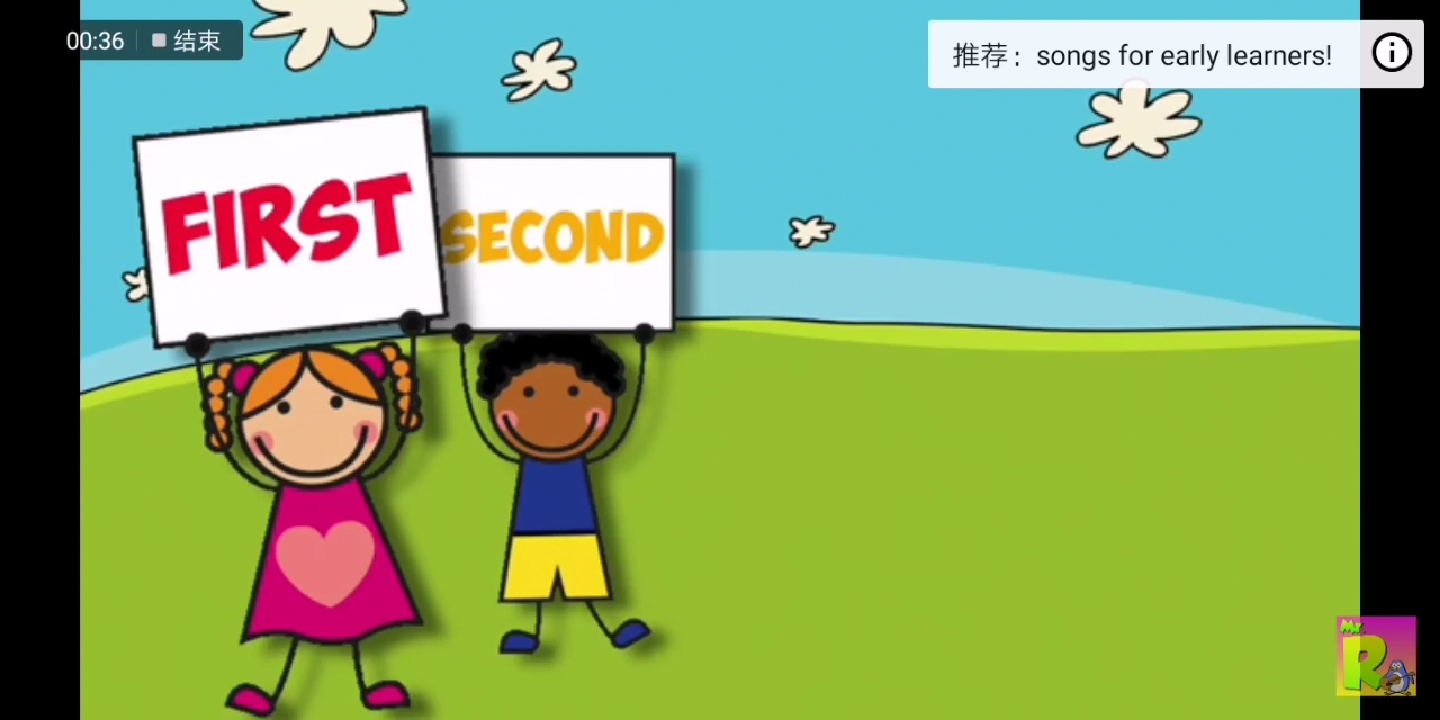 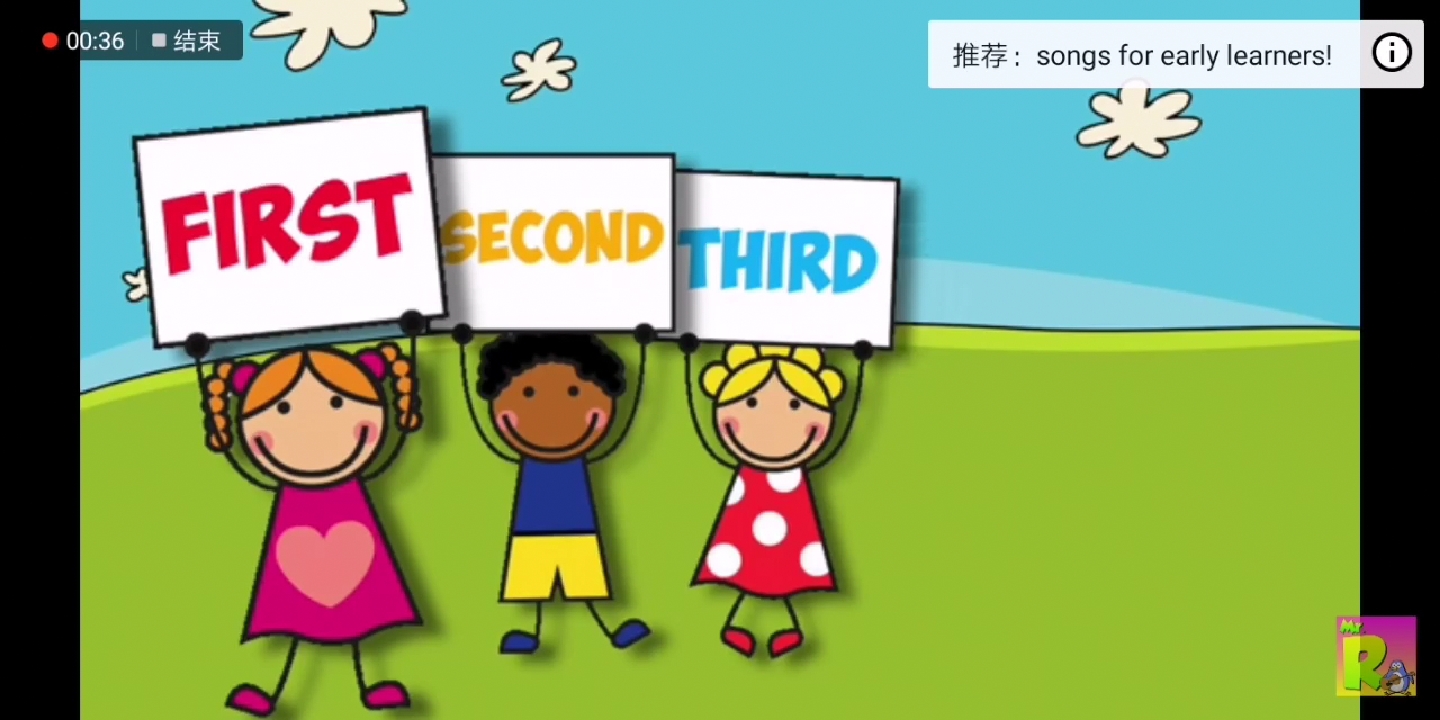 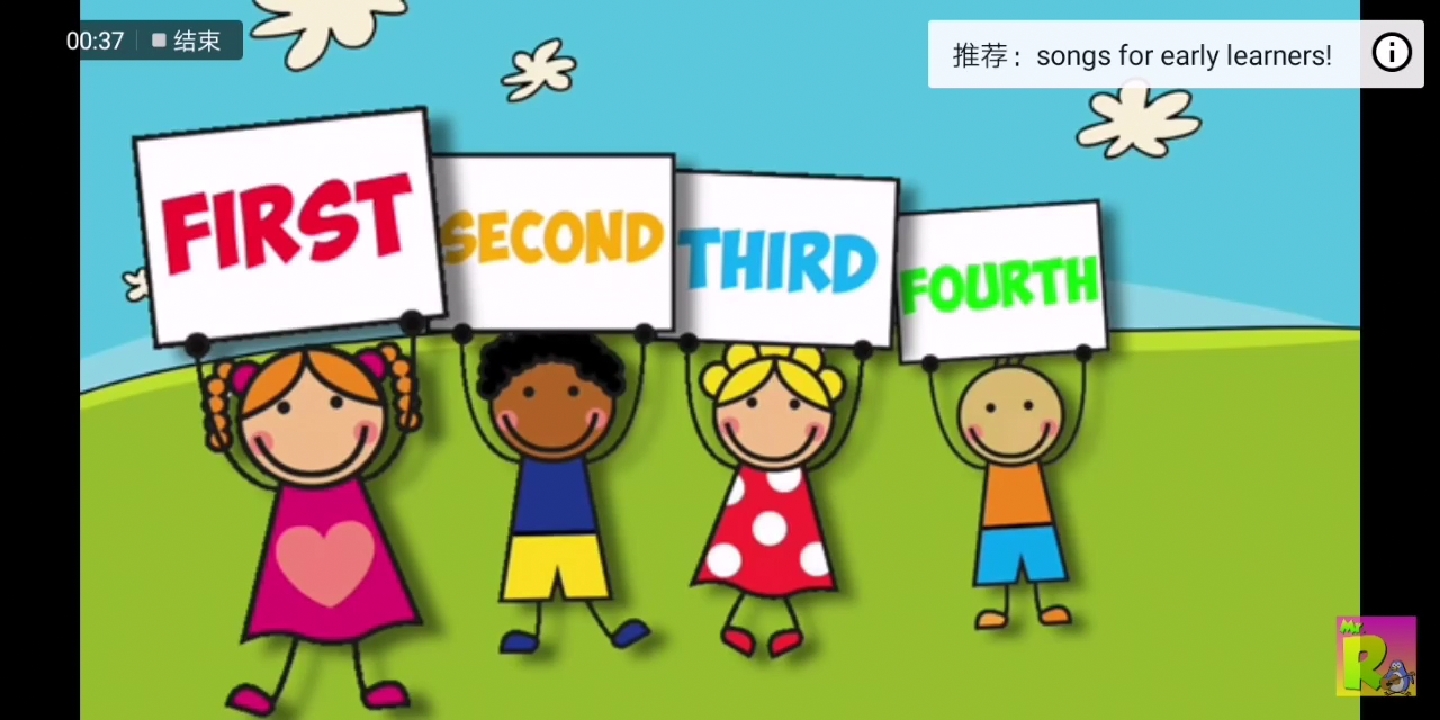 First, Second, Third and Fourth
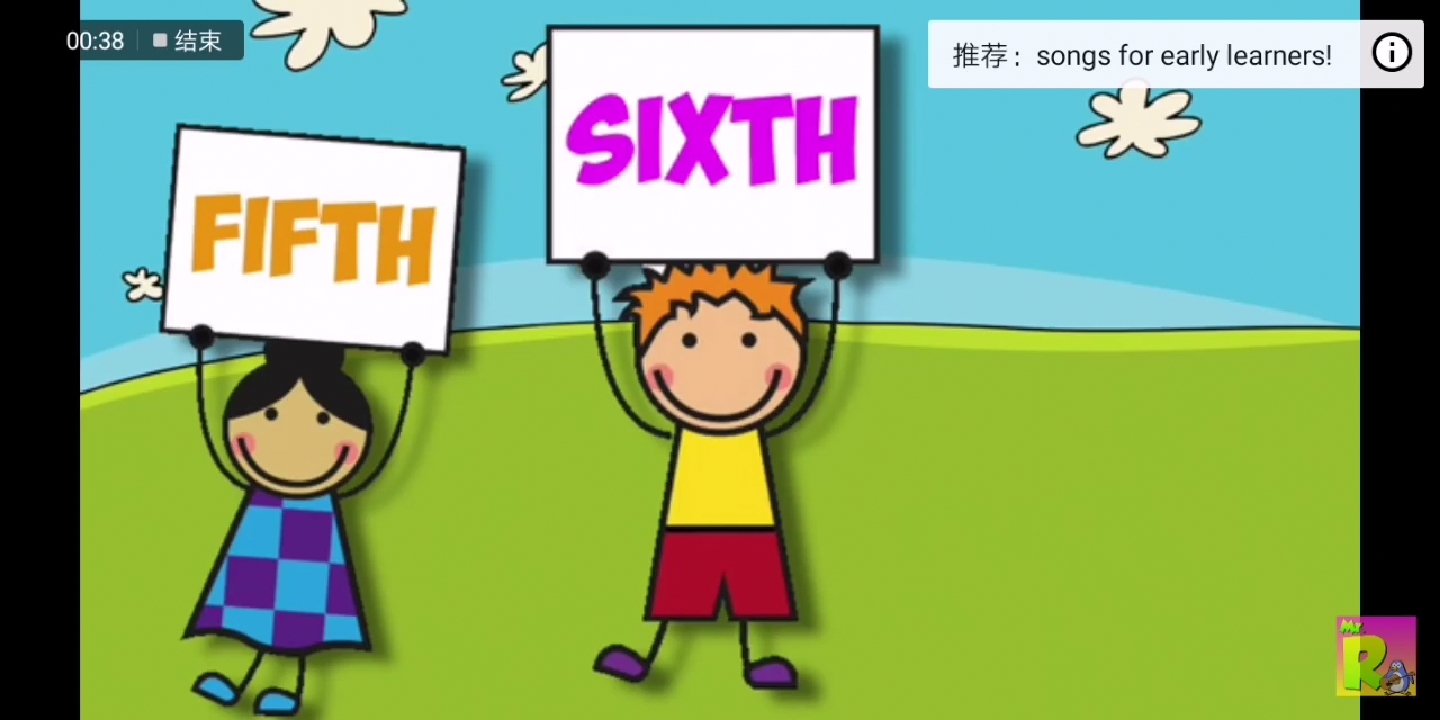 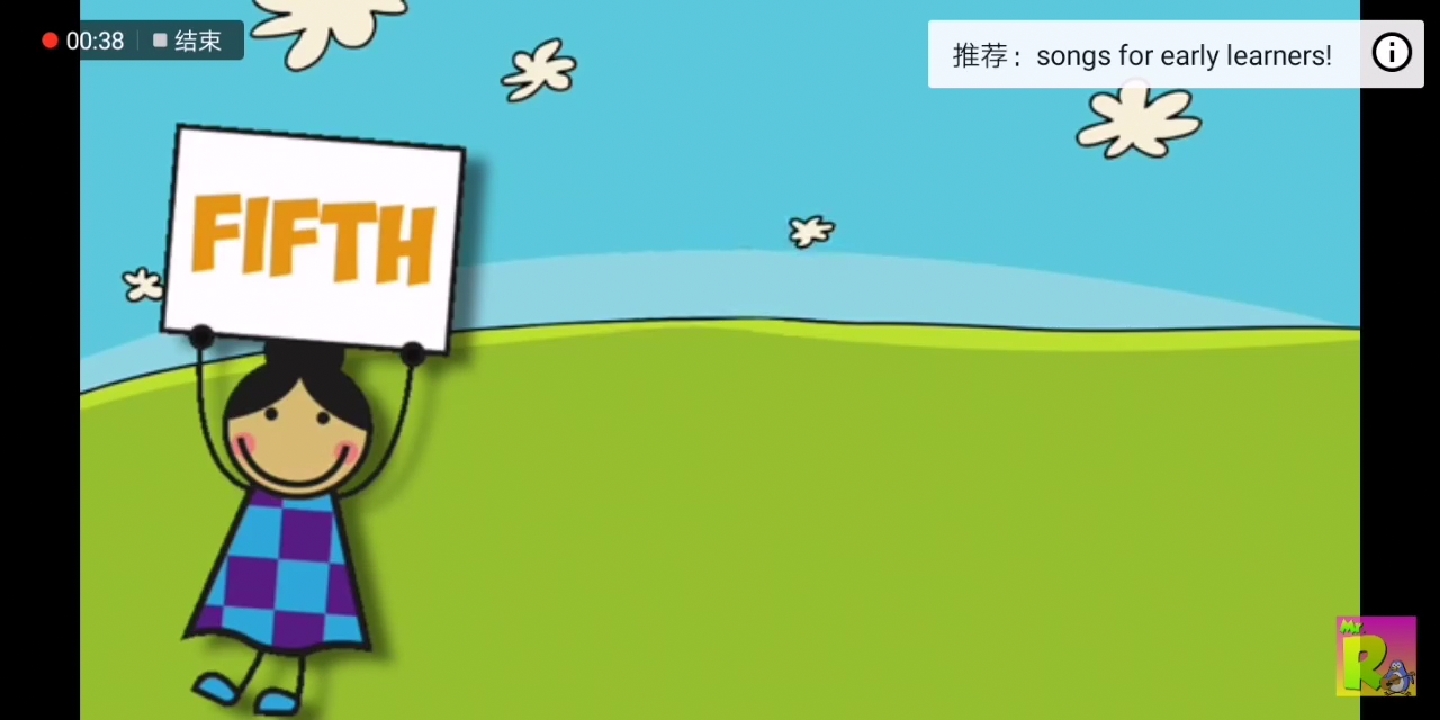 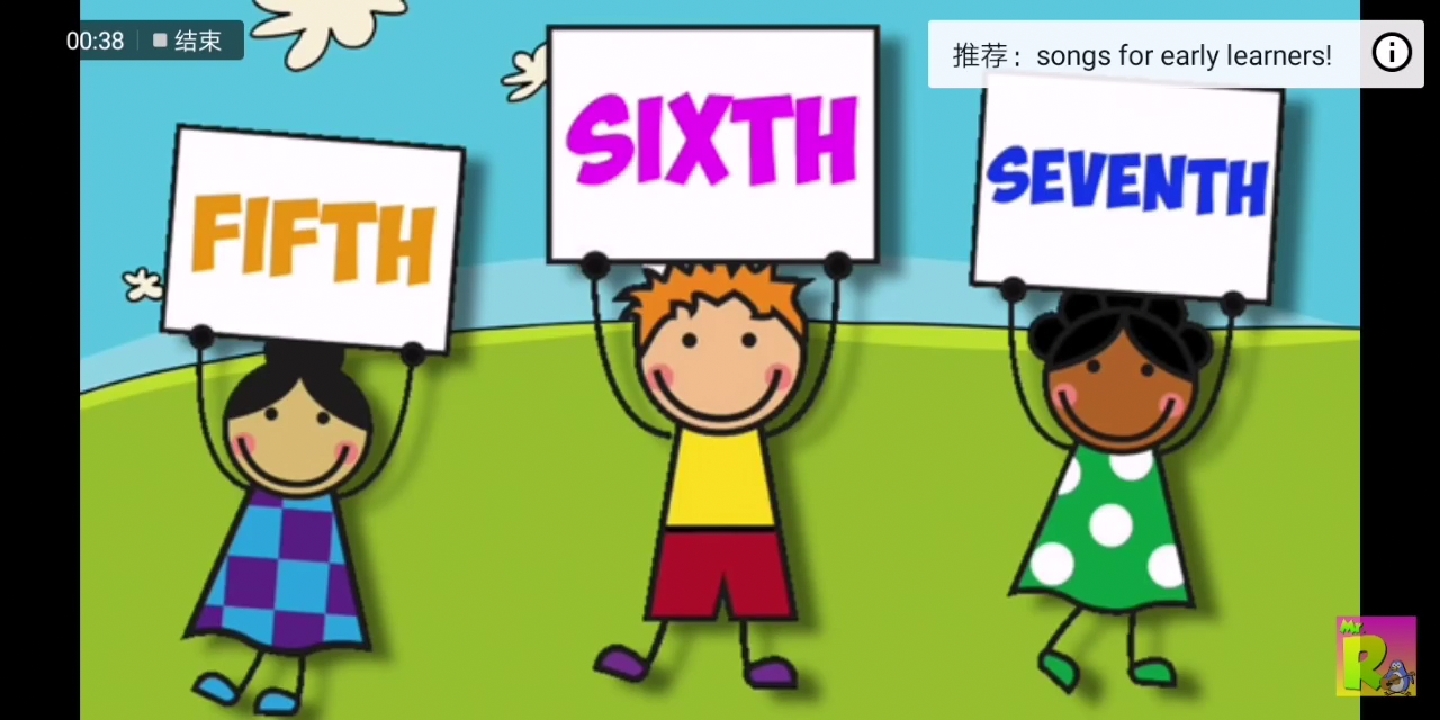 Fifth, Sixth, Seventh
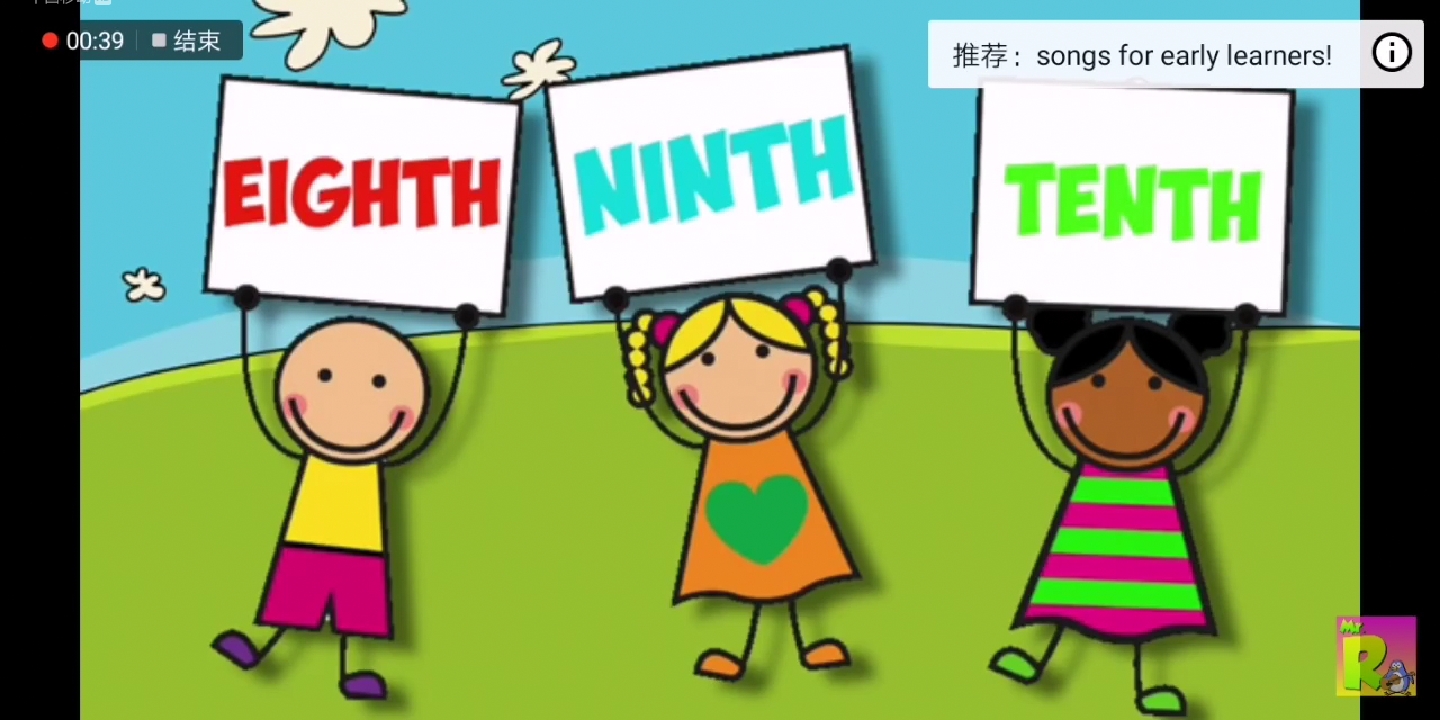 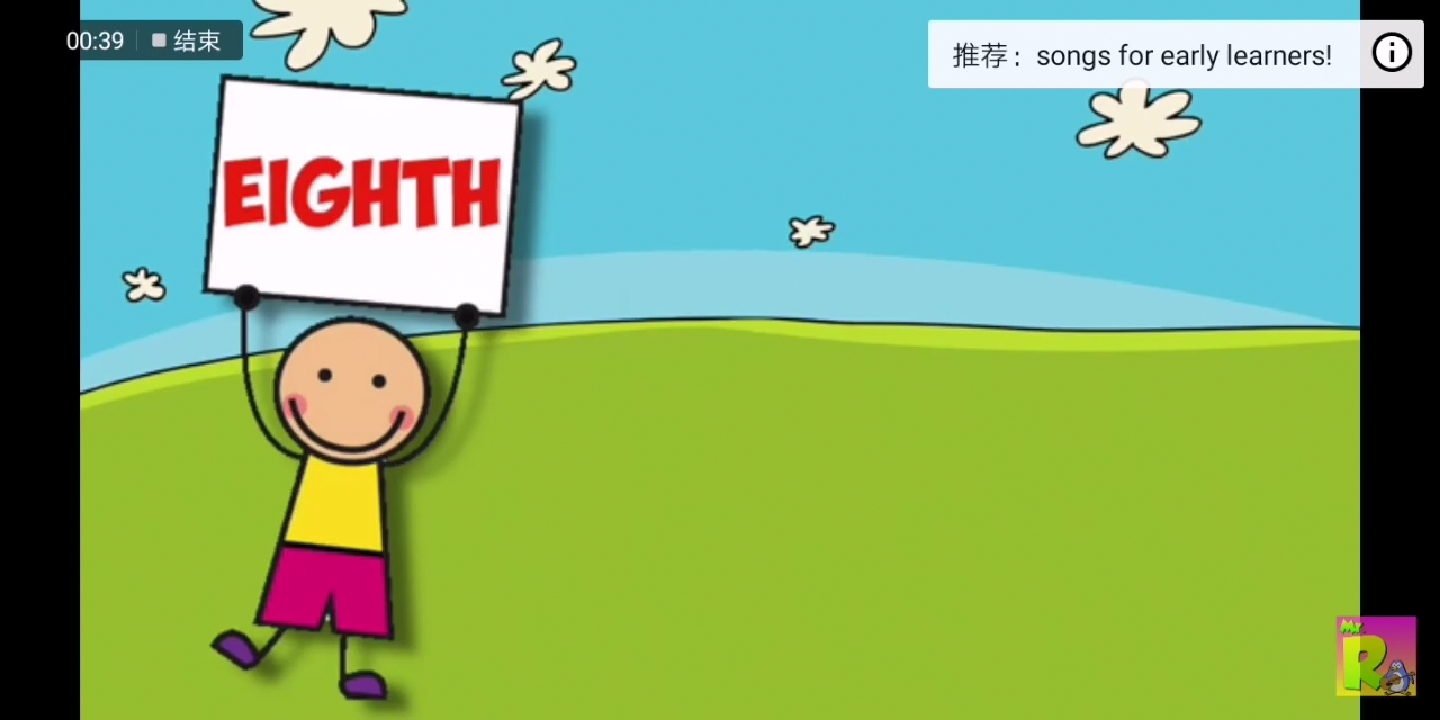 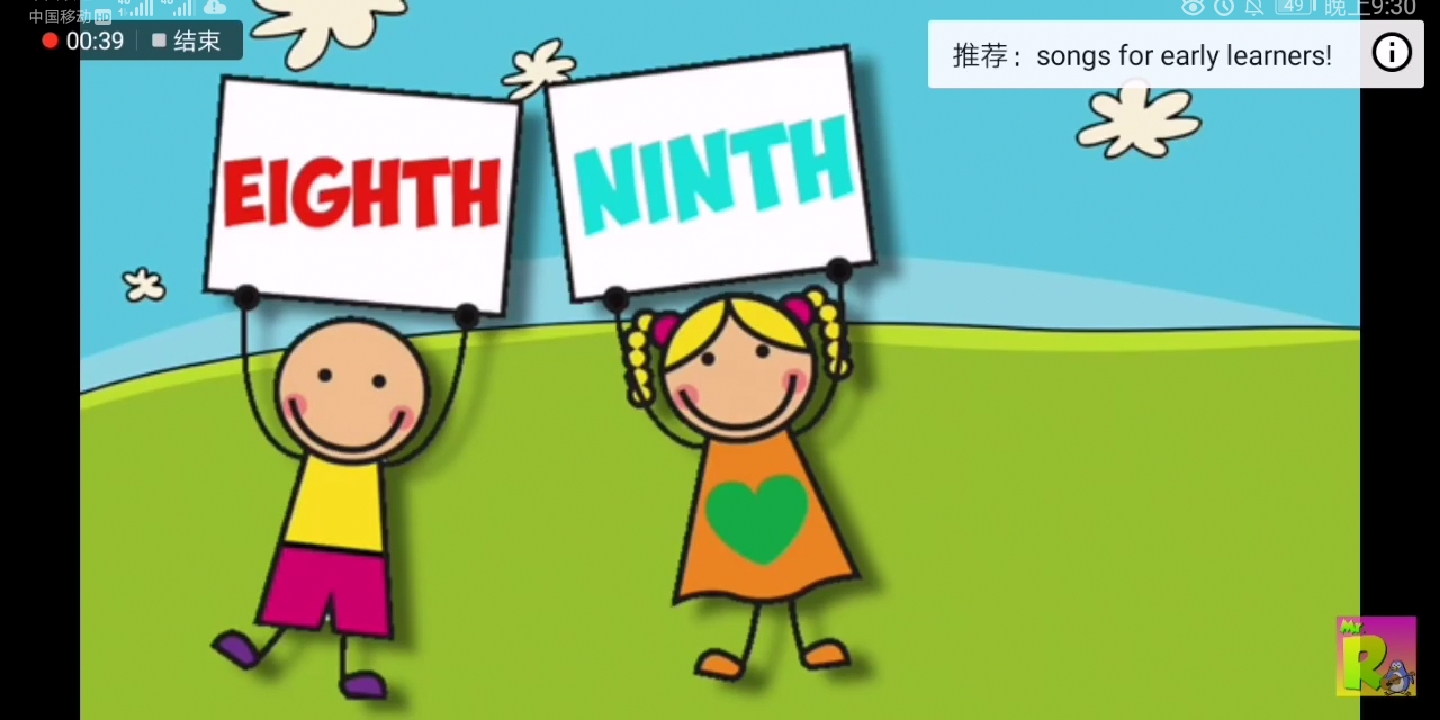 Eighth, Ninth, Tenth
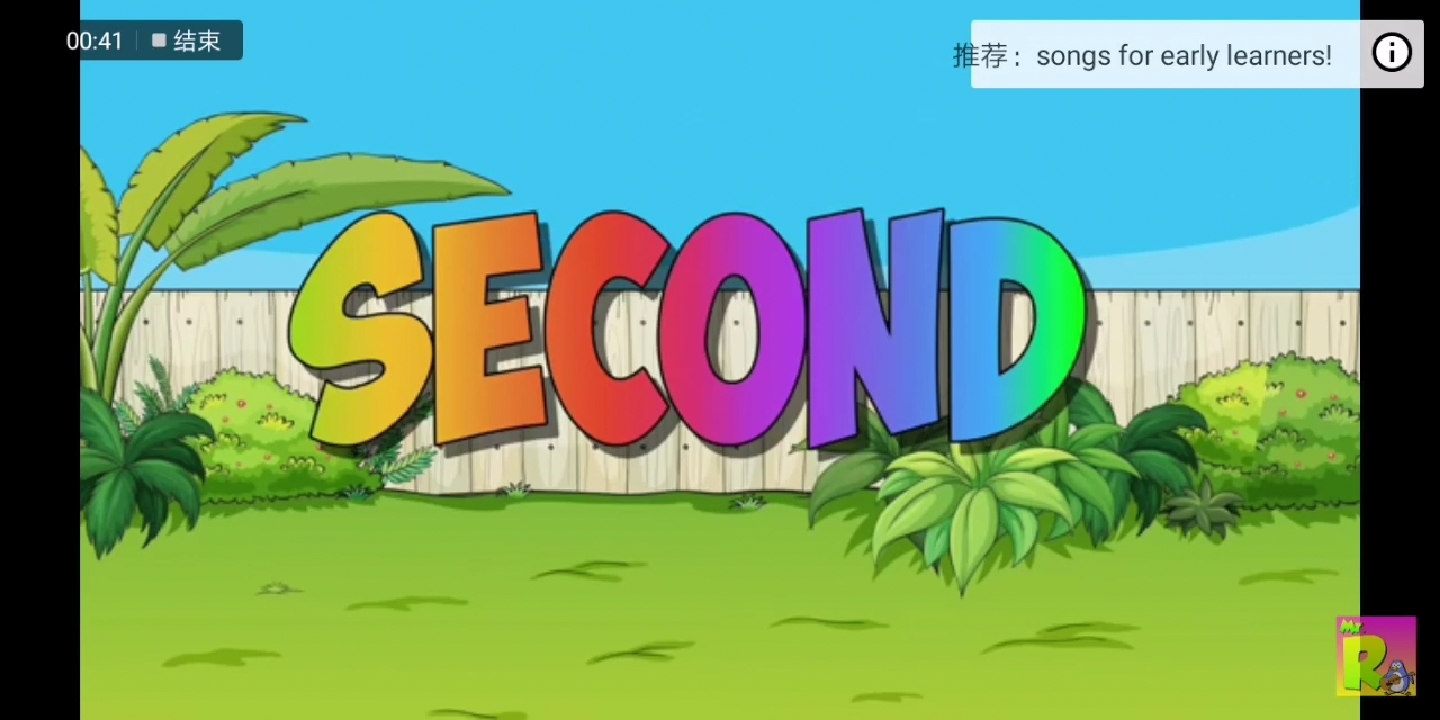 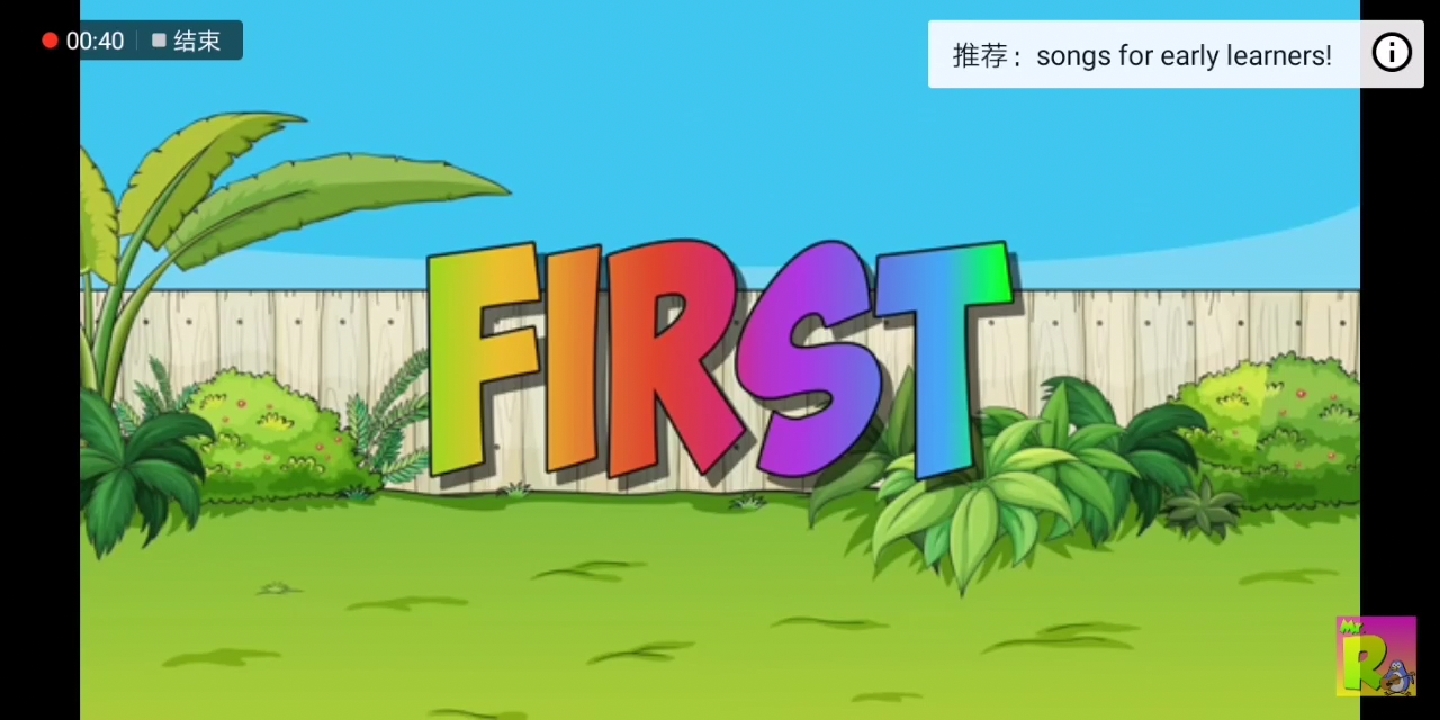 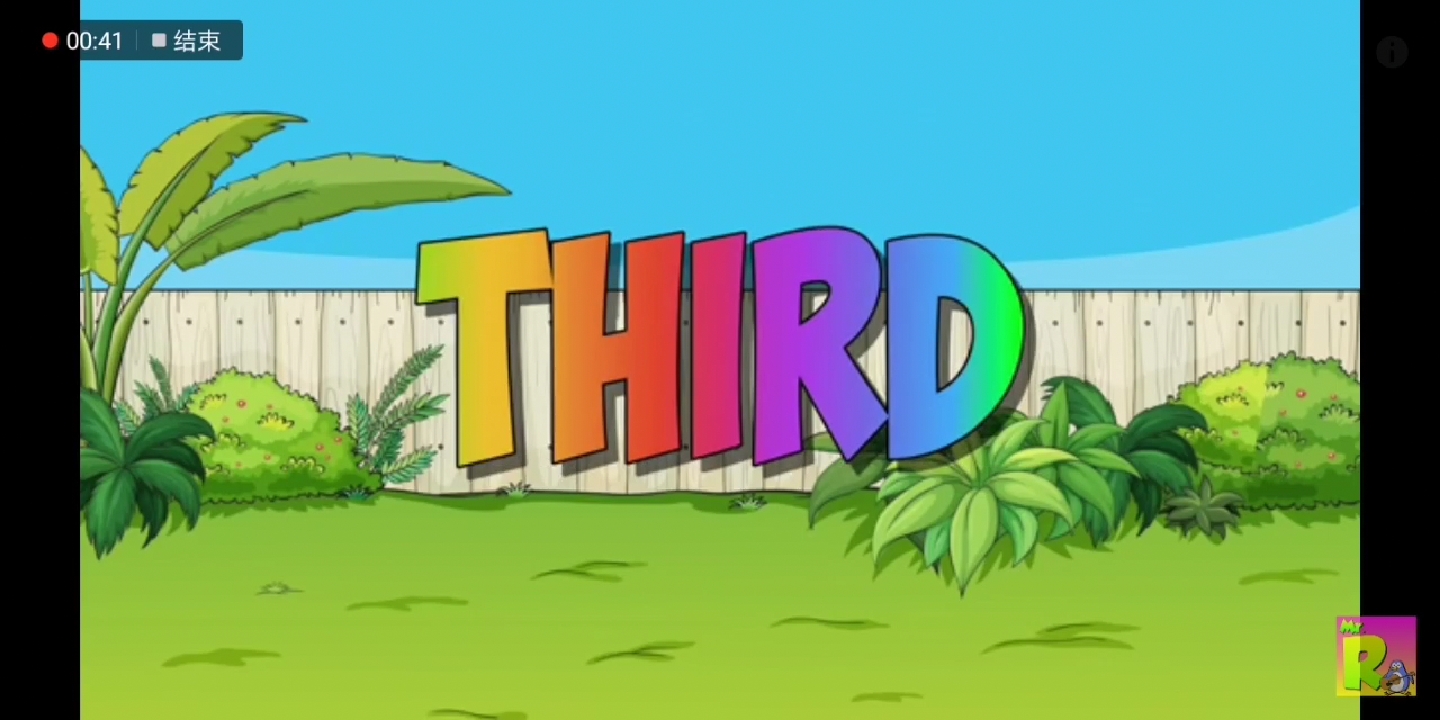 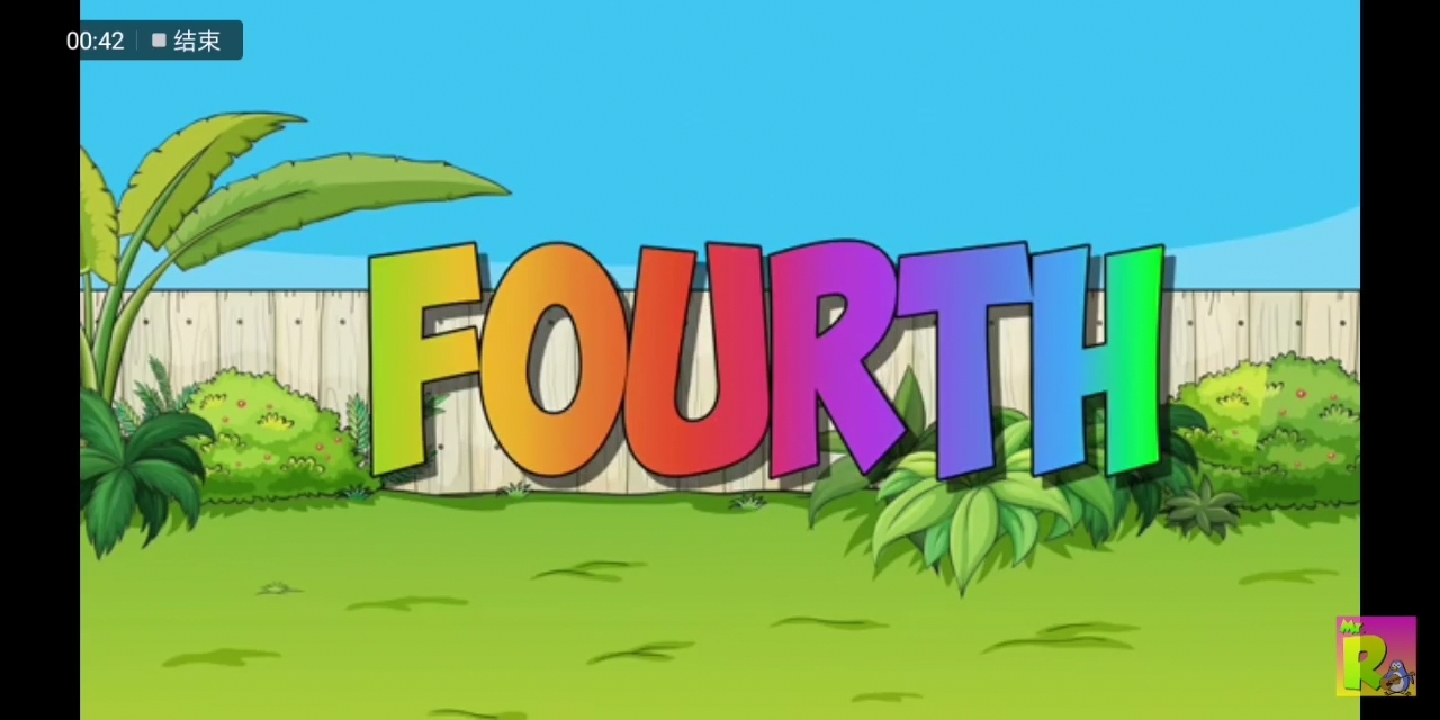 First, Second, Third and Fourth
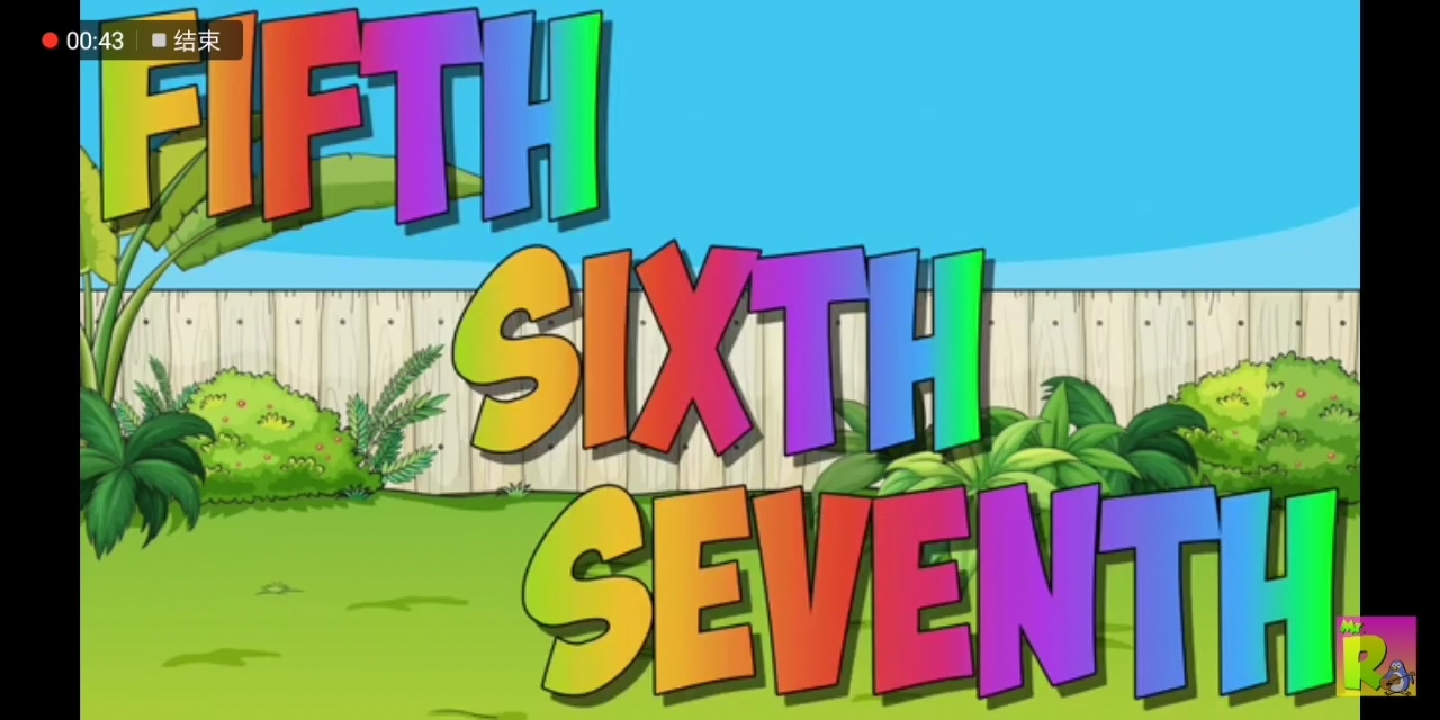 Fifth, Sixth, Seventh
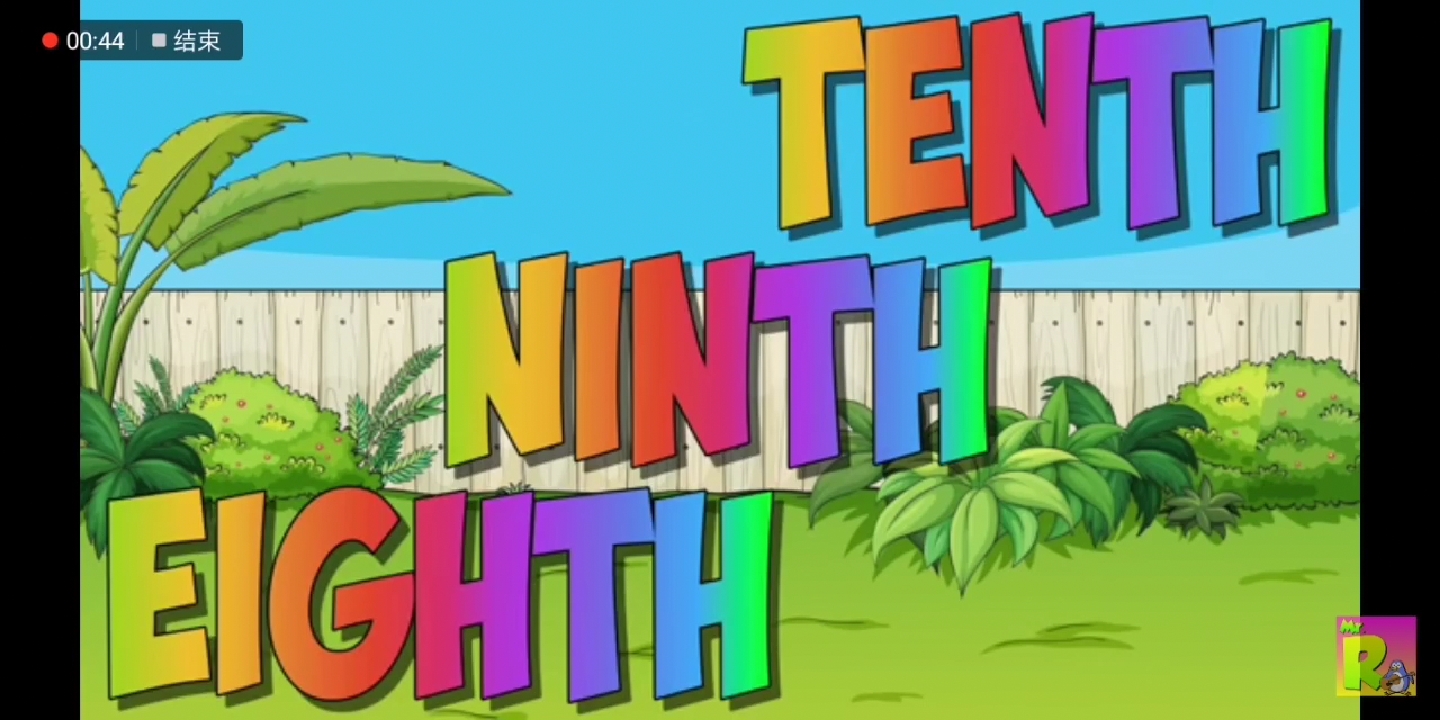 Eighth, Ninth, Tenth
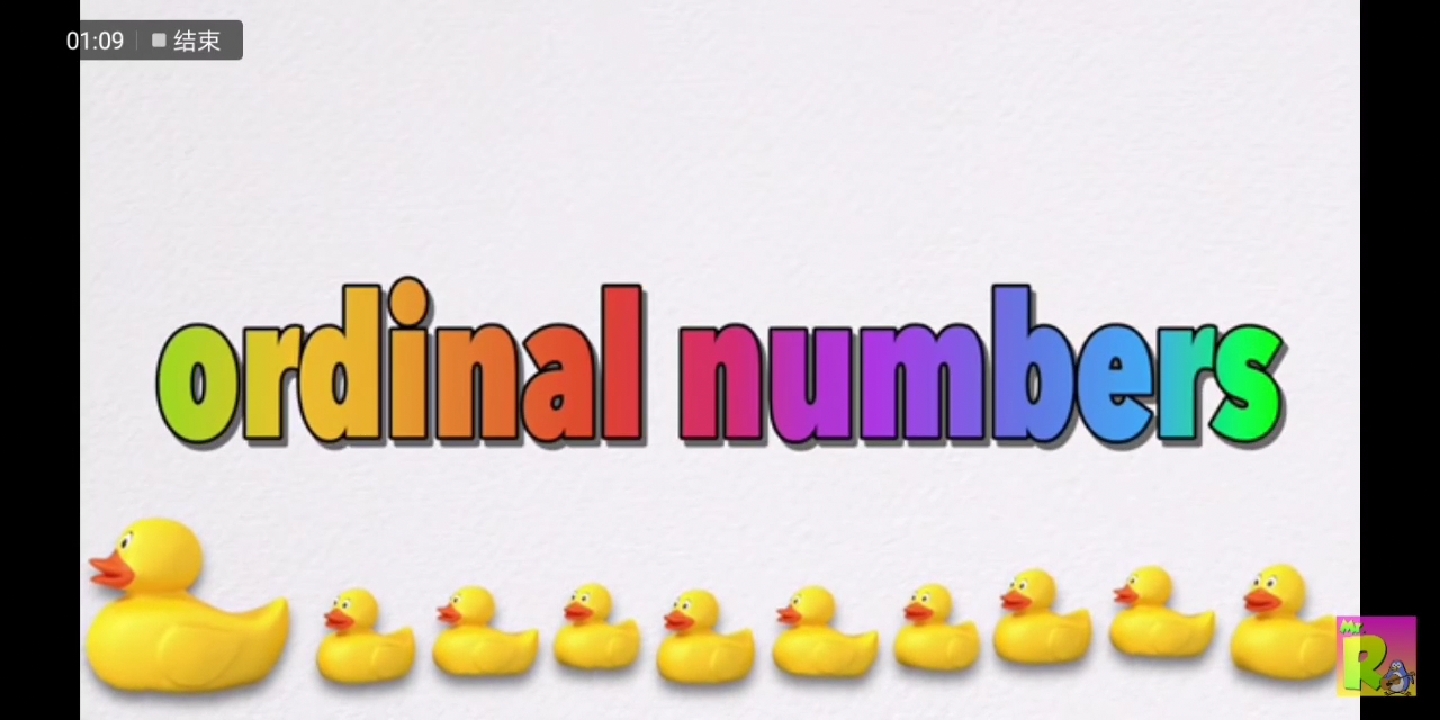 Those are all the ordinal numbers.
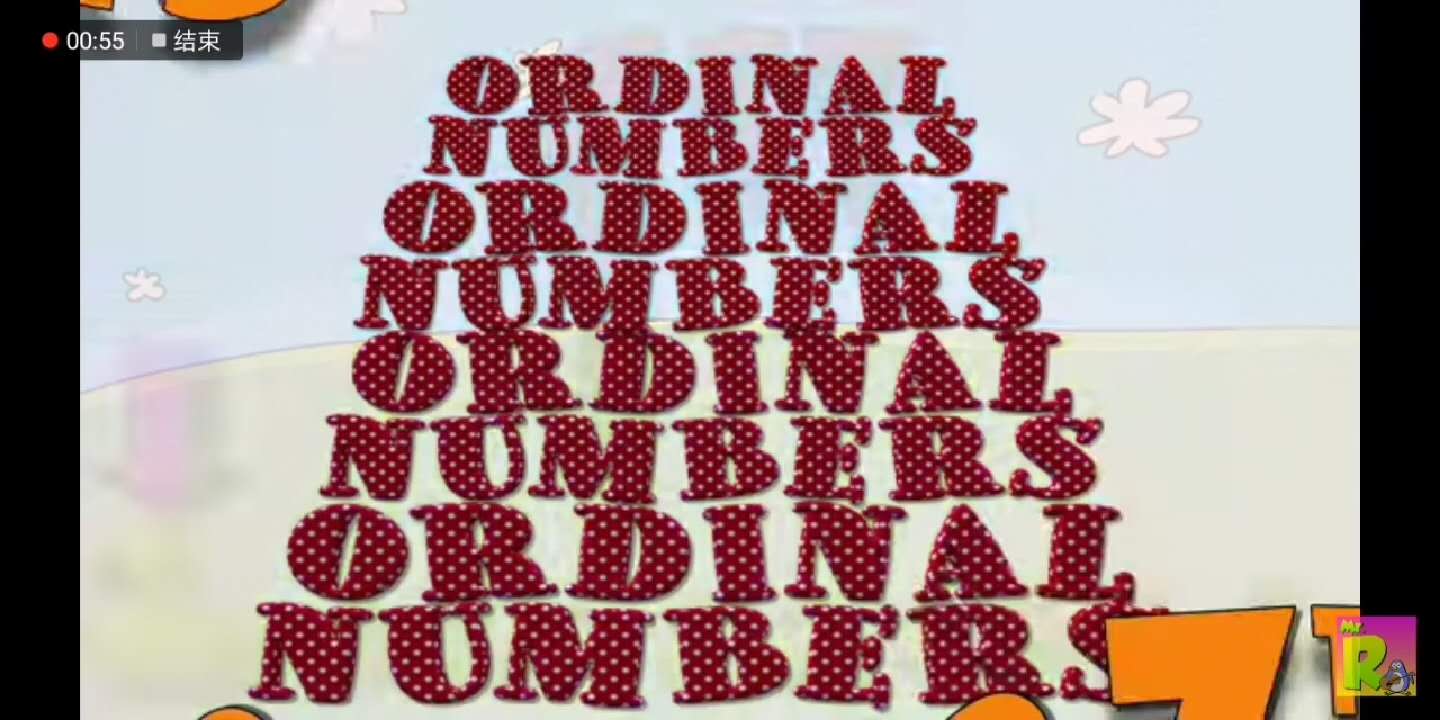 And they go just like this.
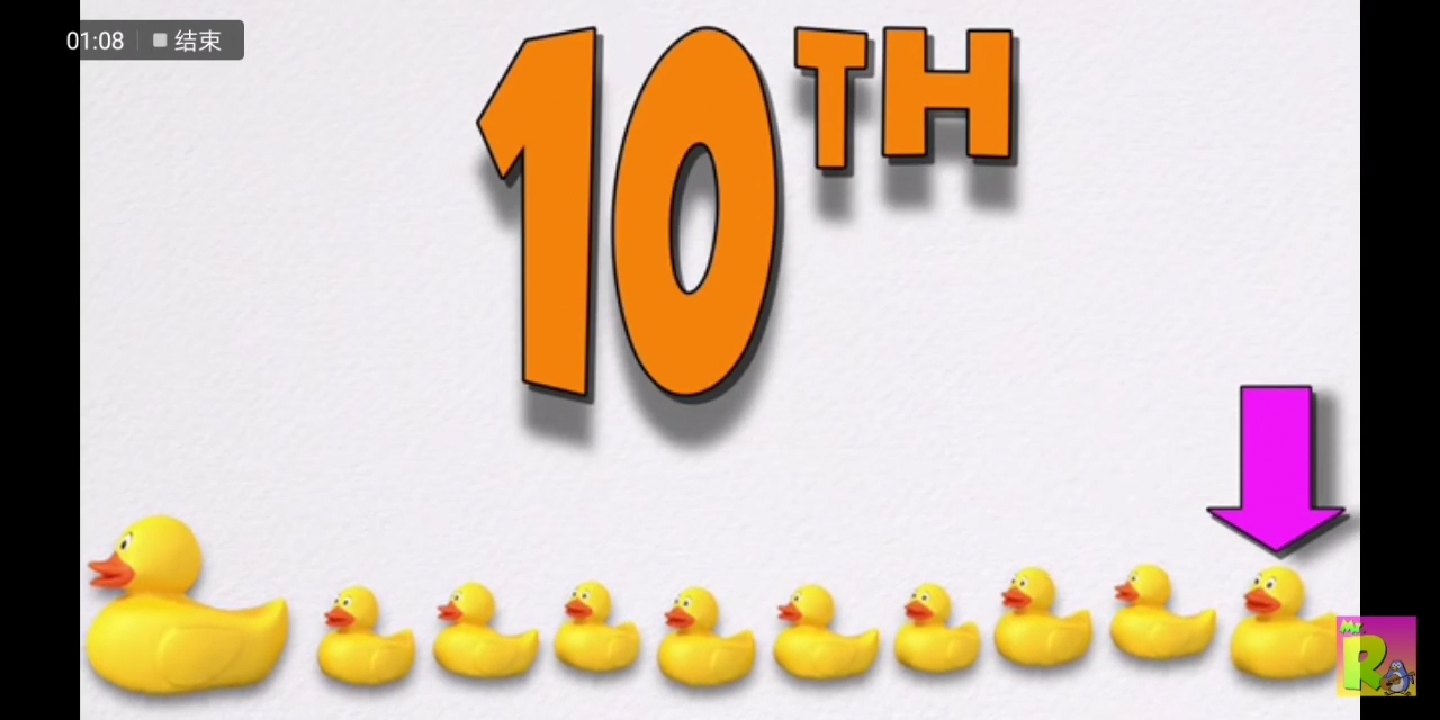 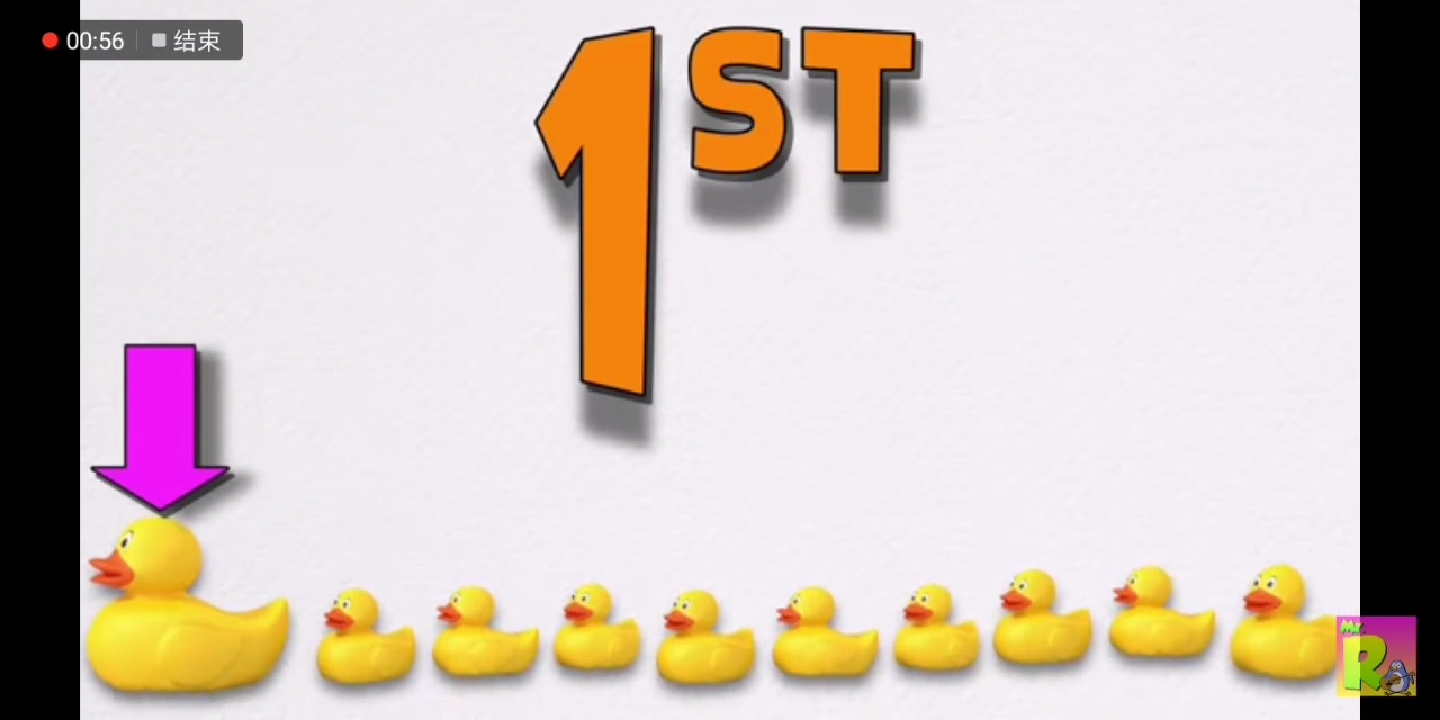 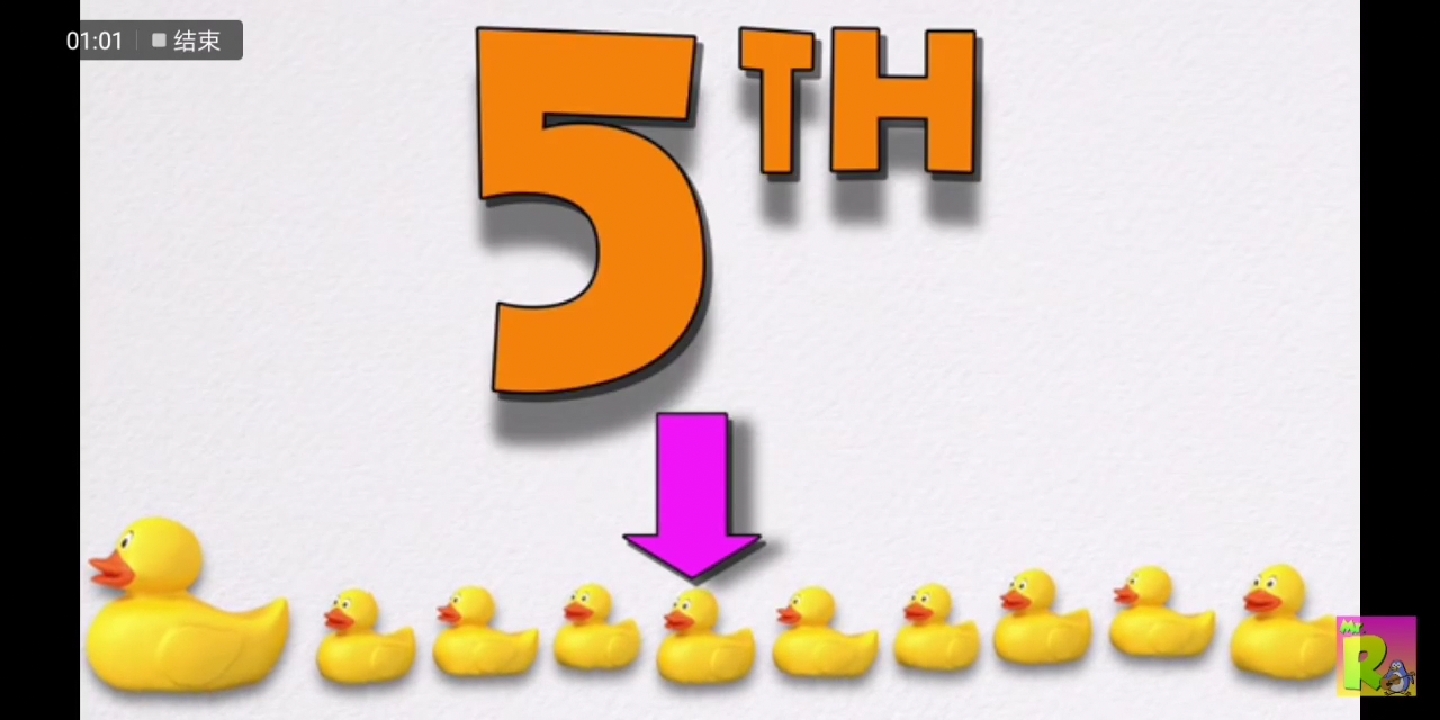 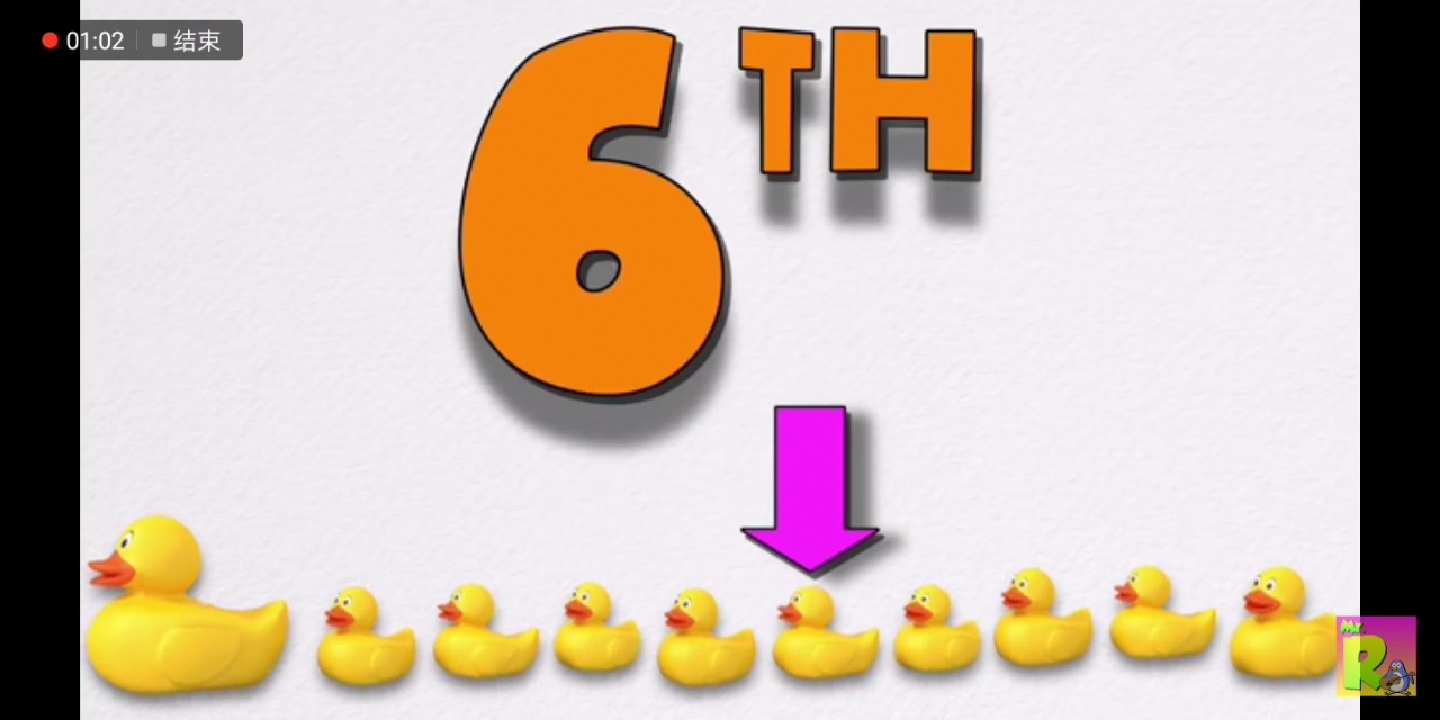 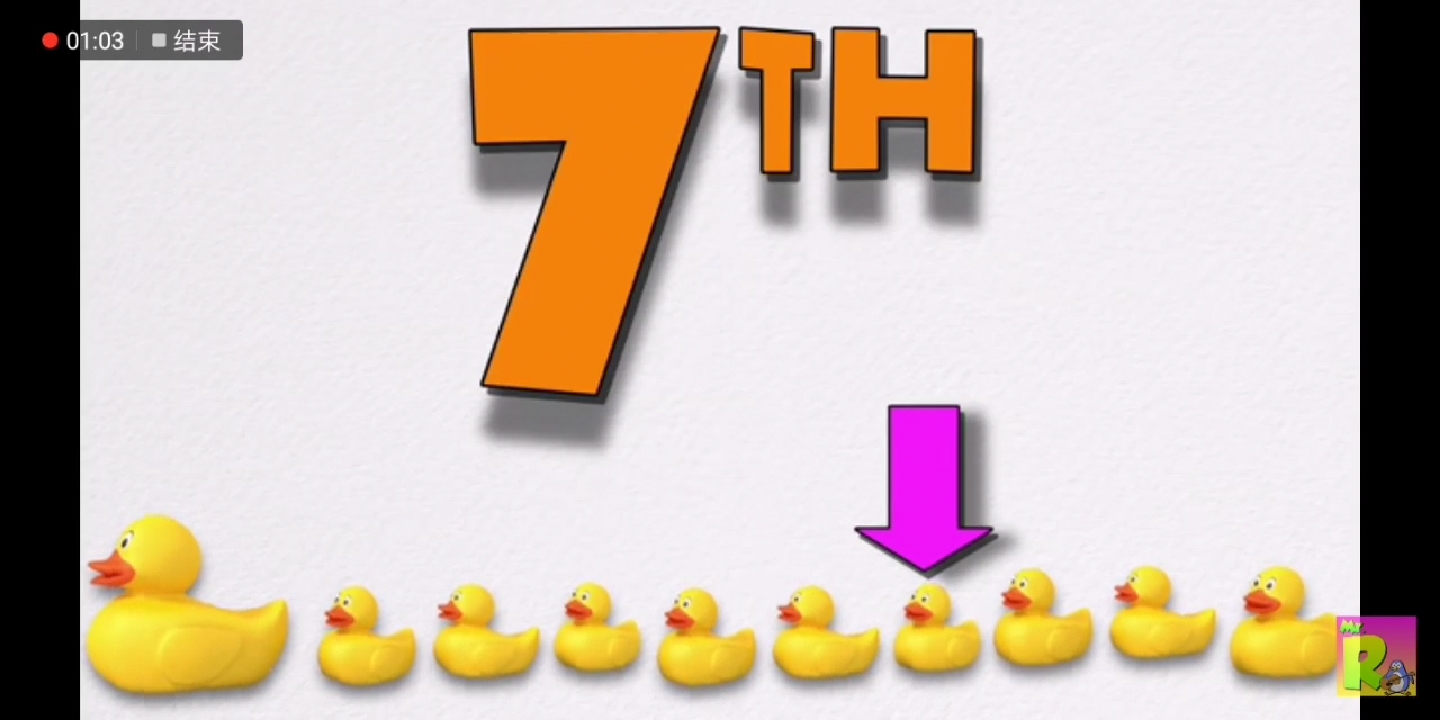 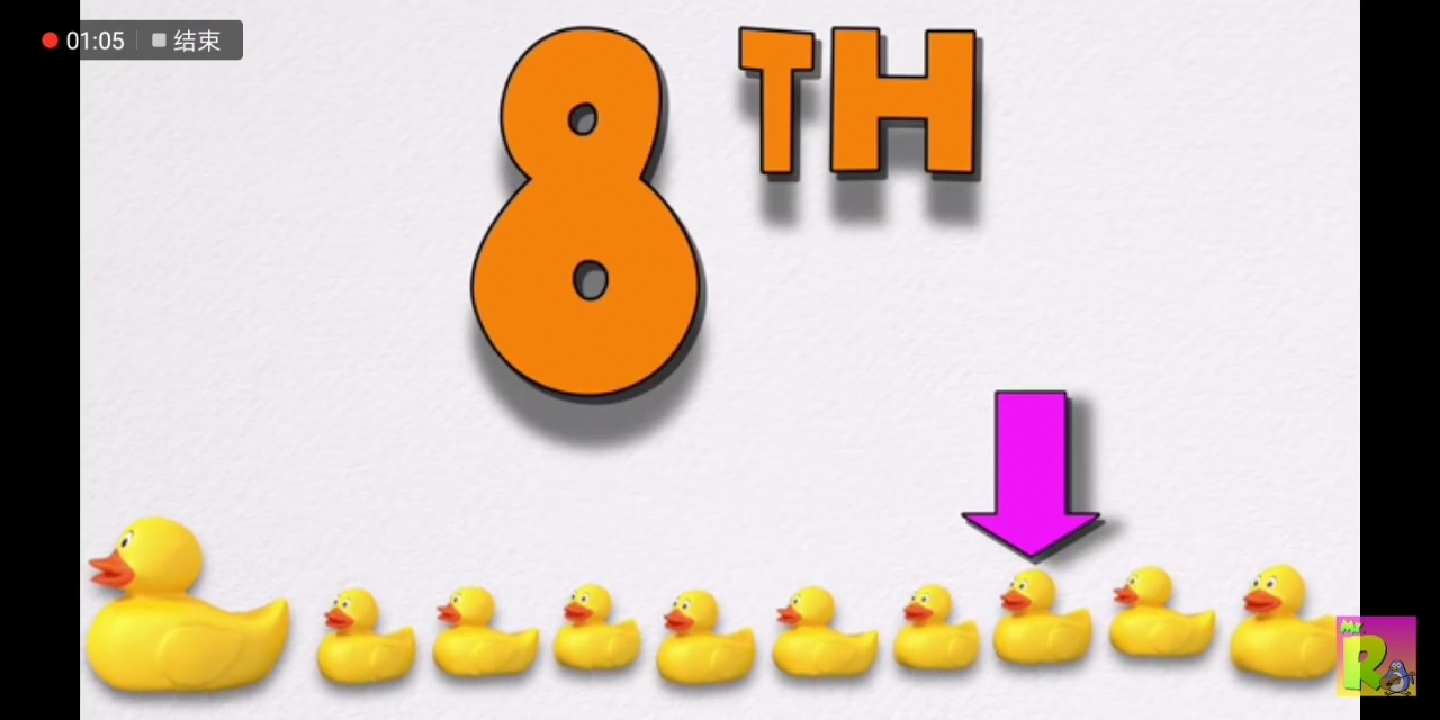 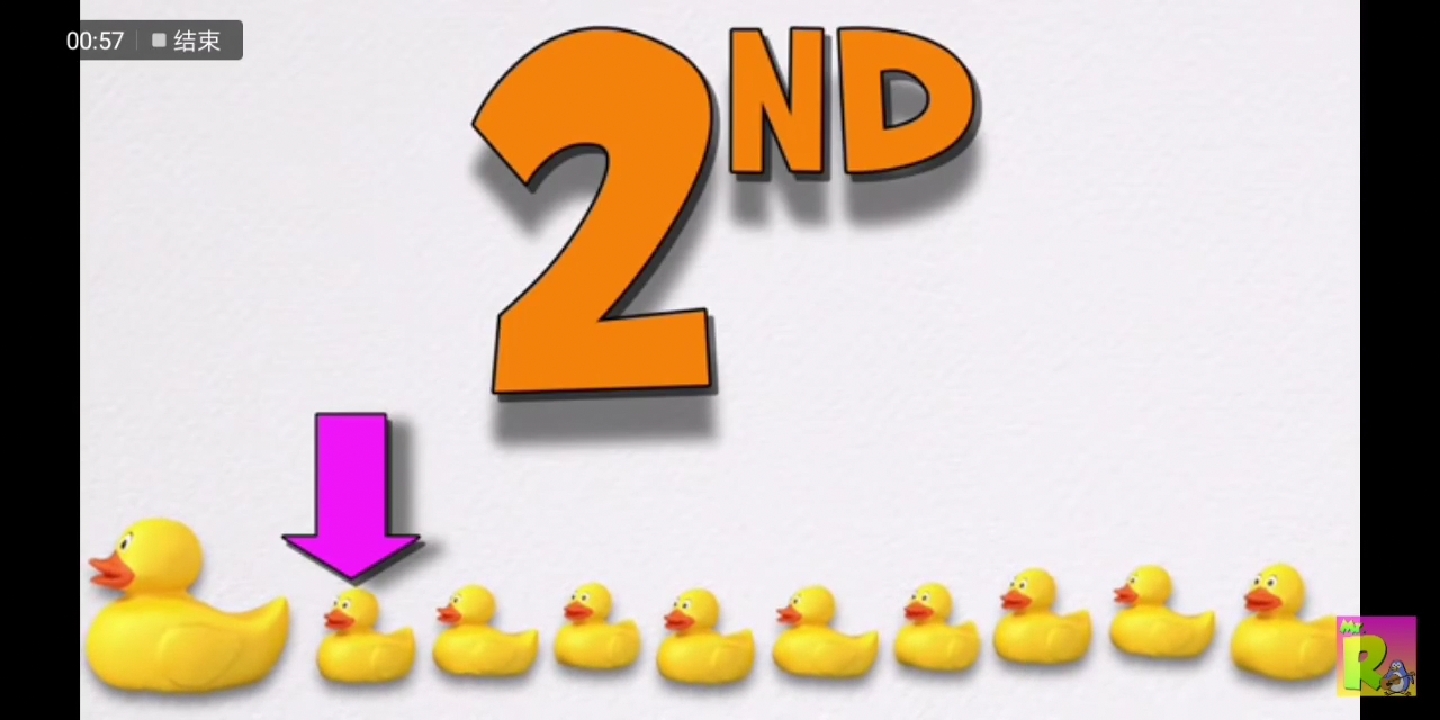 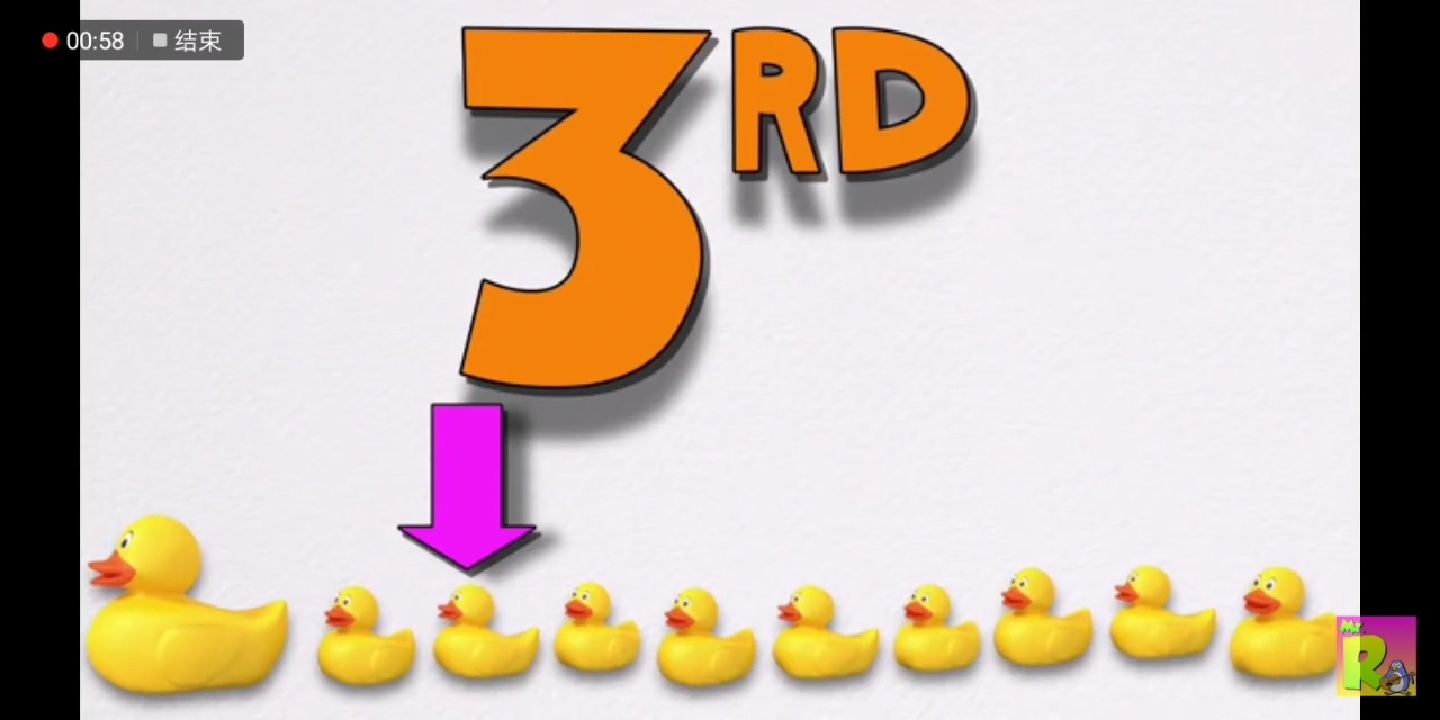 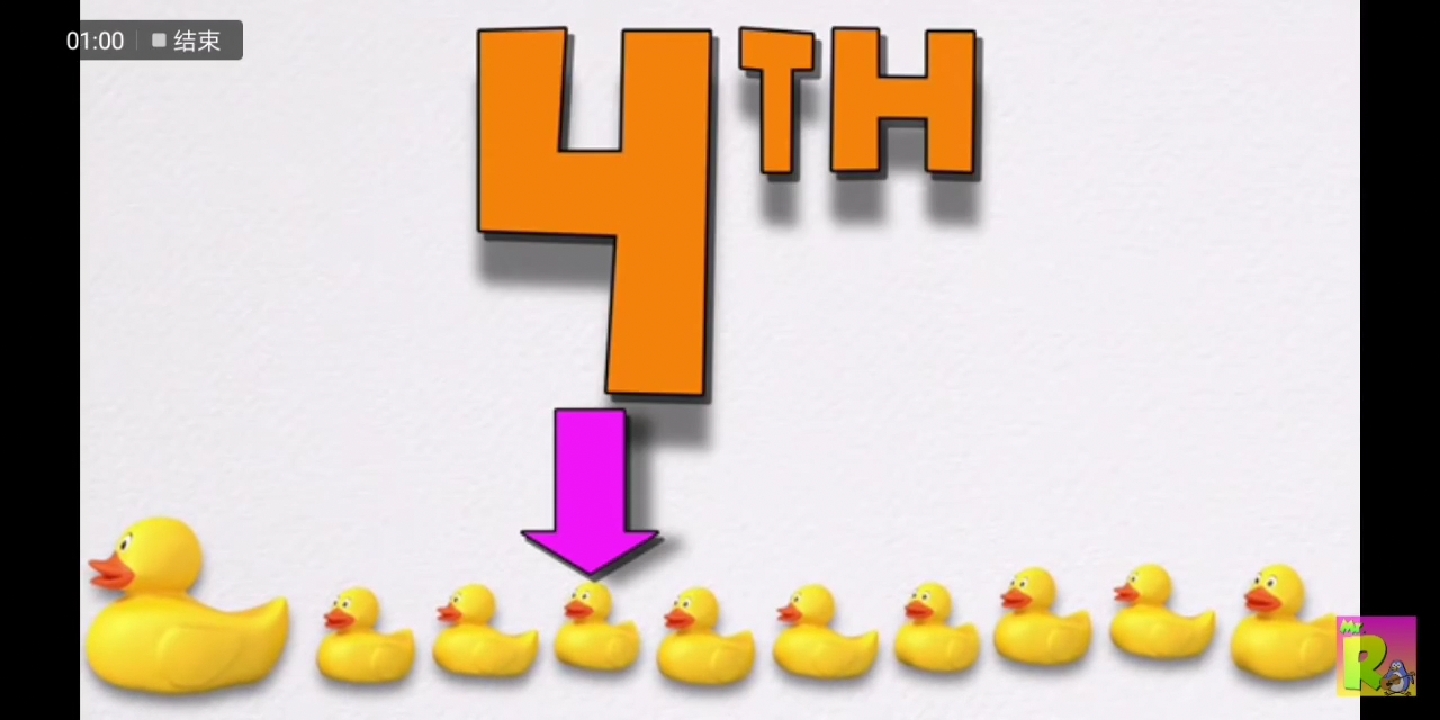 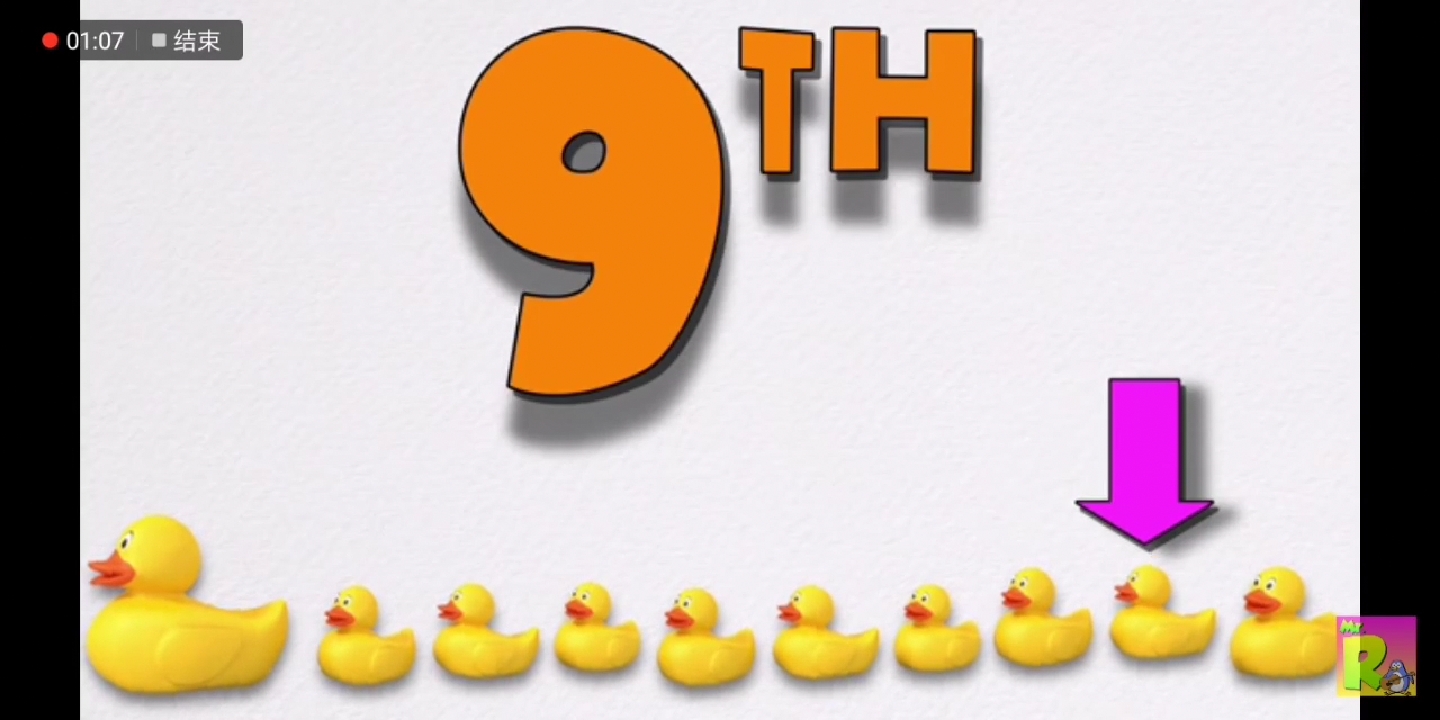 Go Third
Go Fifth
Go First
Go Second
Go Tenth
Go Fourth
Go Sixth
Go Seventh
Go Eighth
Go Nineth
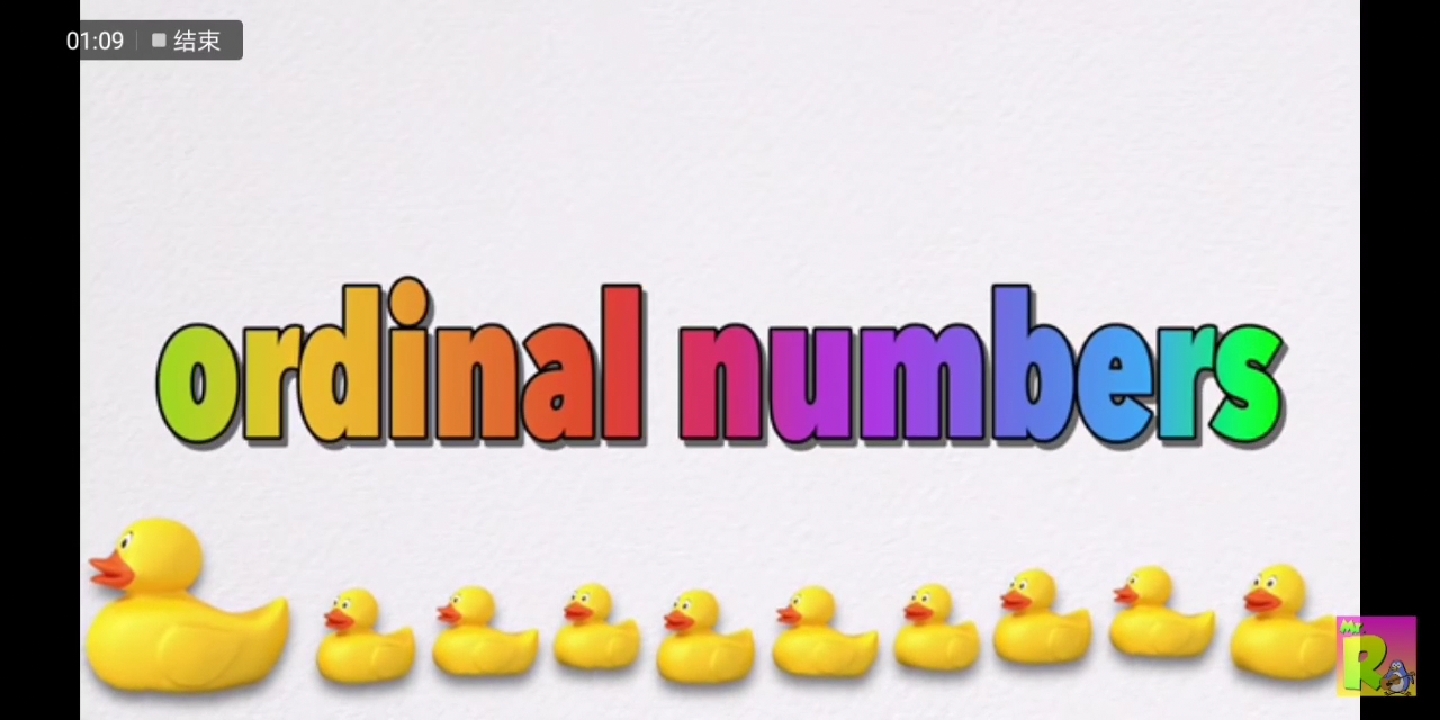 All they are ordinal numbers.
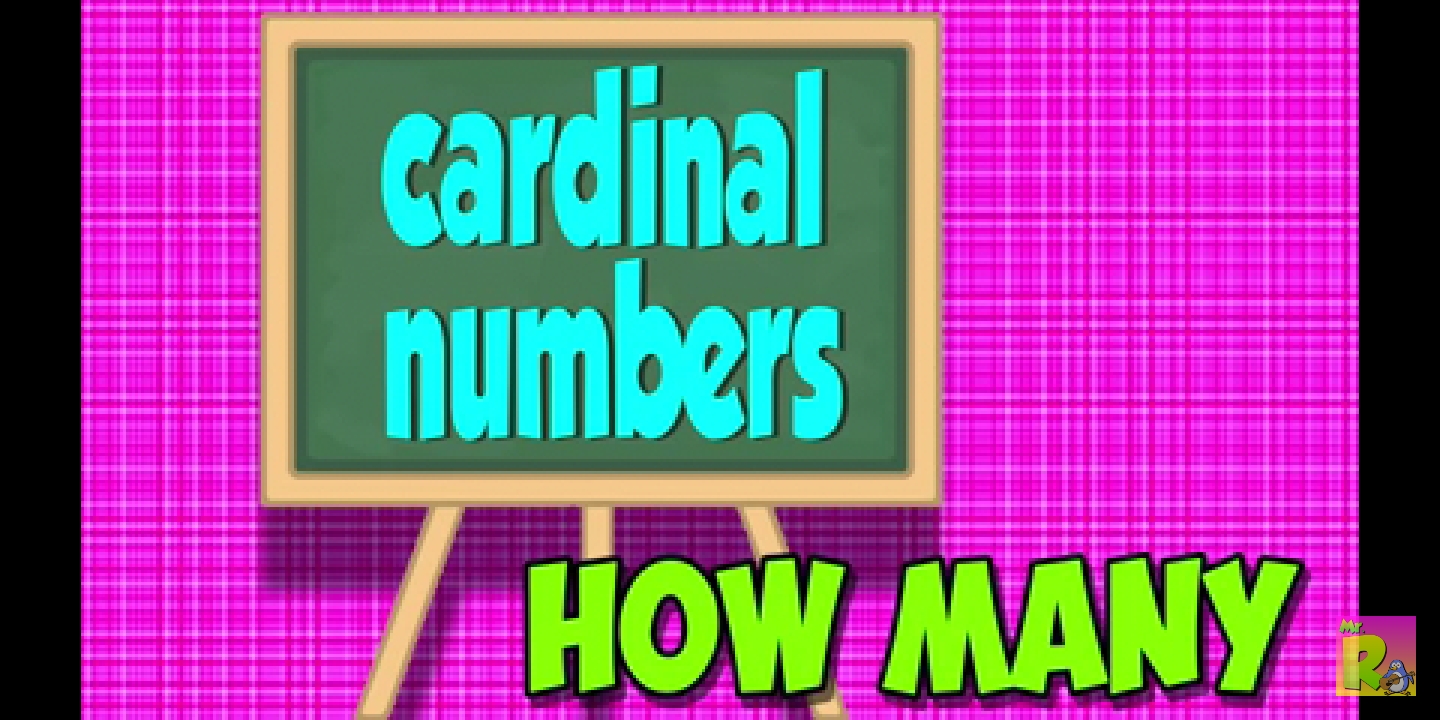 Cardinal numbers tell us how many 
or how much of something we have
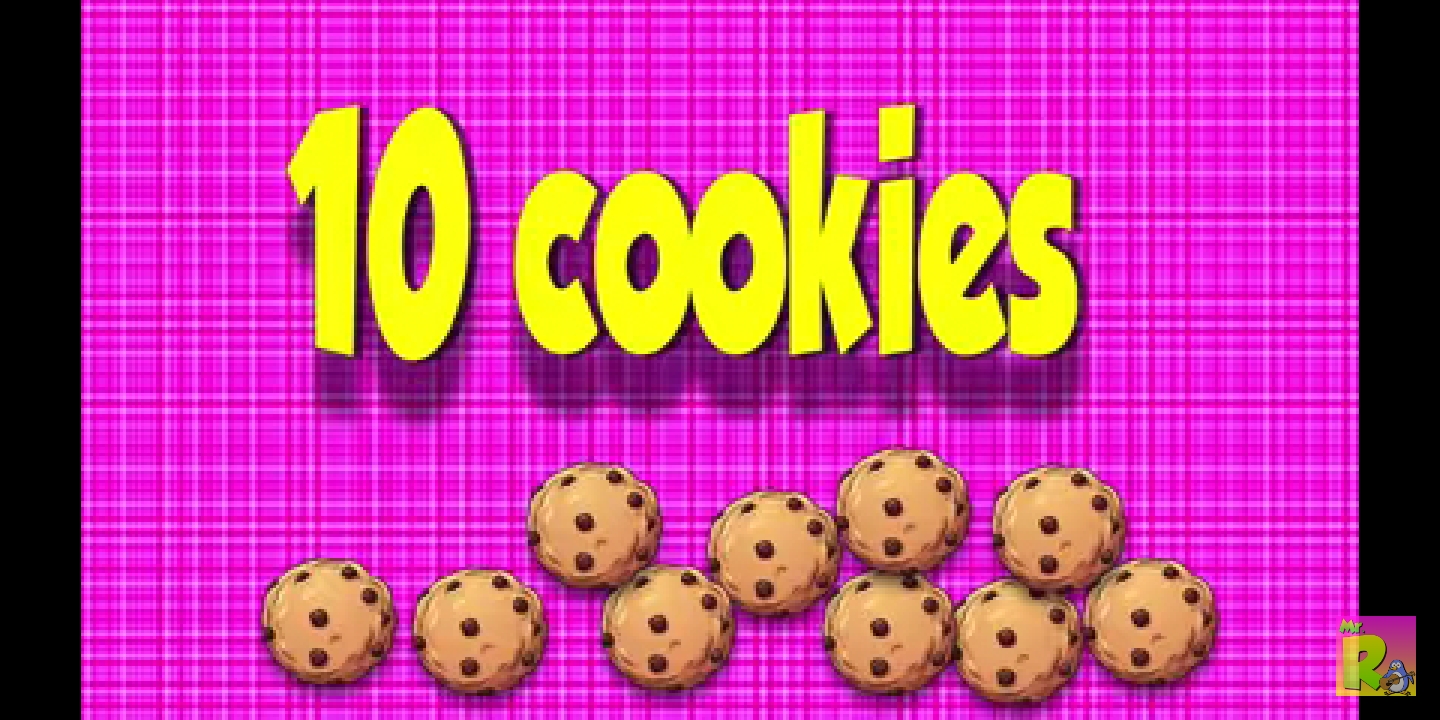 For example, this bag has ten cookies in it.
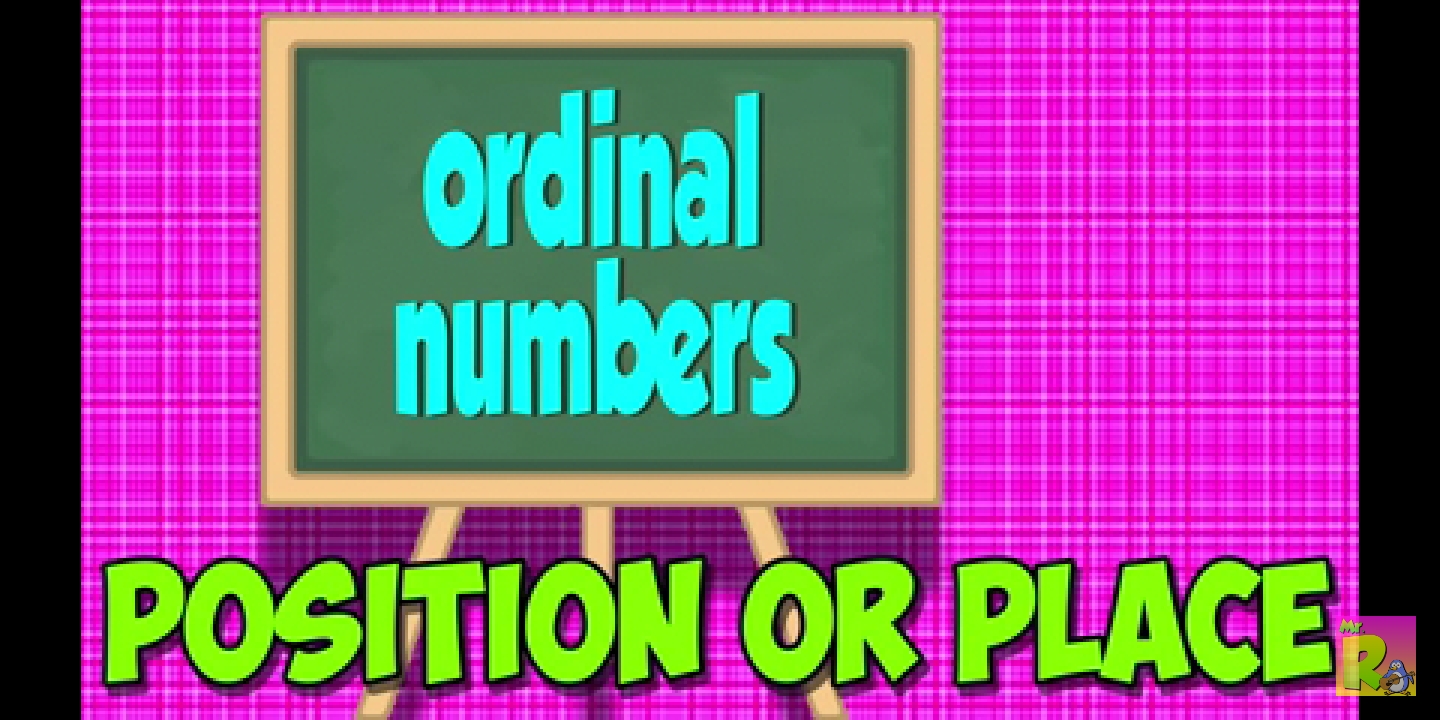 On the other hand, ordinal numbers tell us 
what position or place something is in
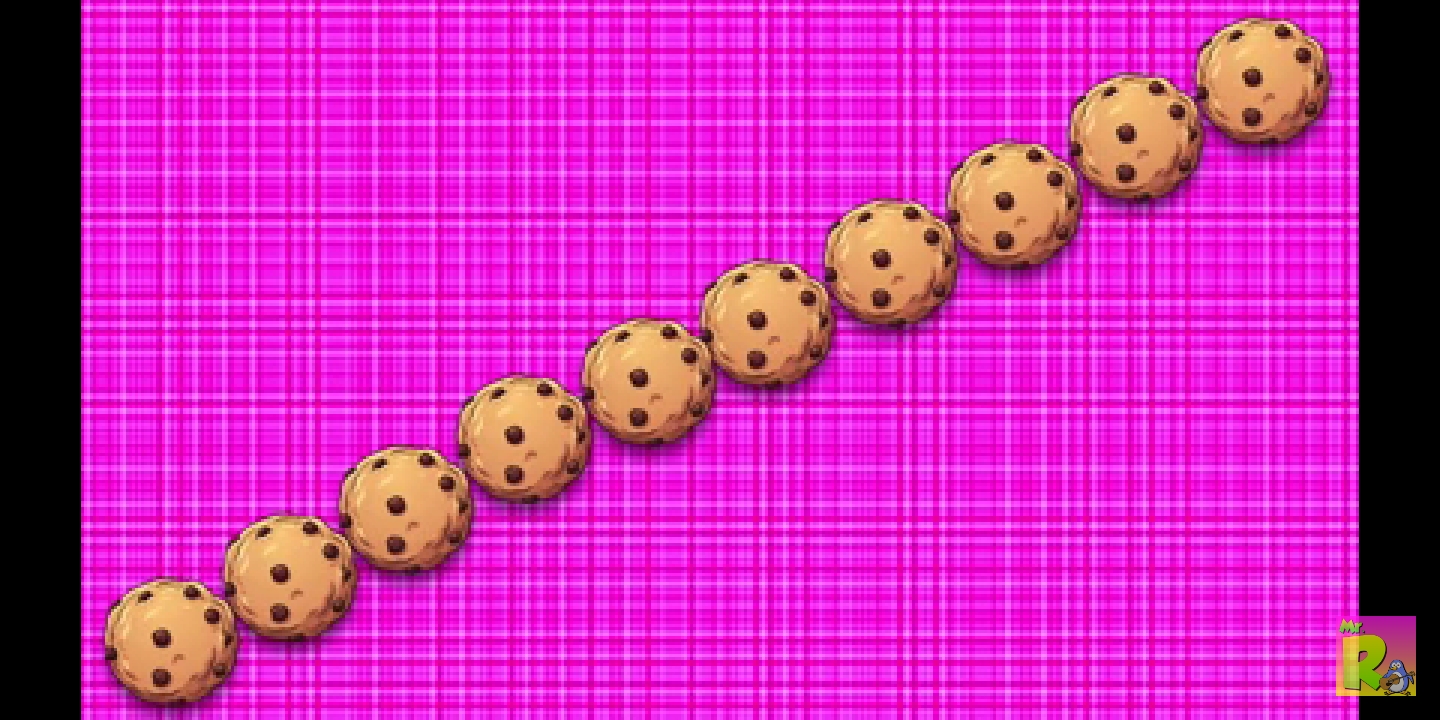 For instance, you might line up the cookies to eat them one at a time.
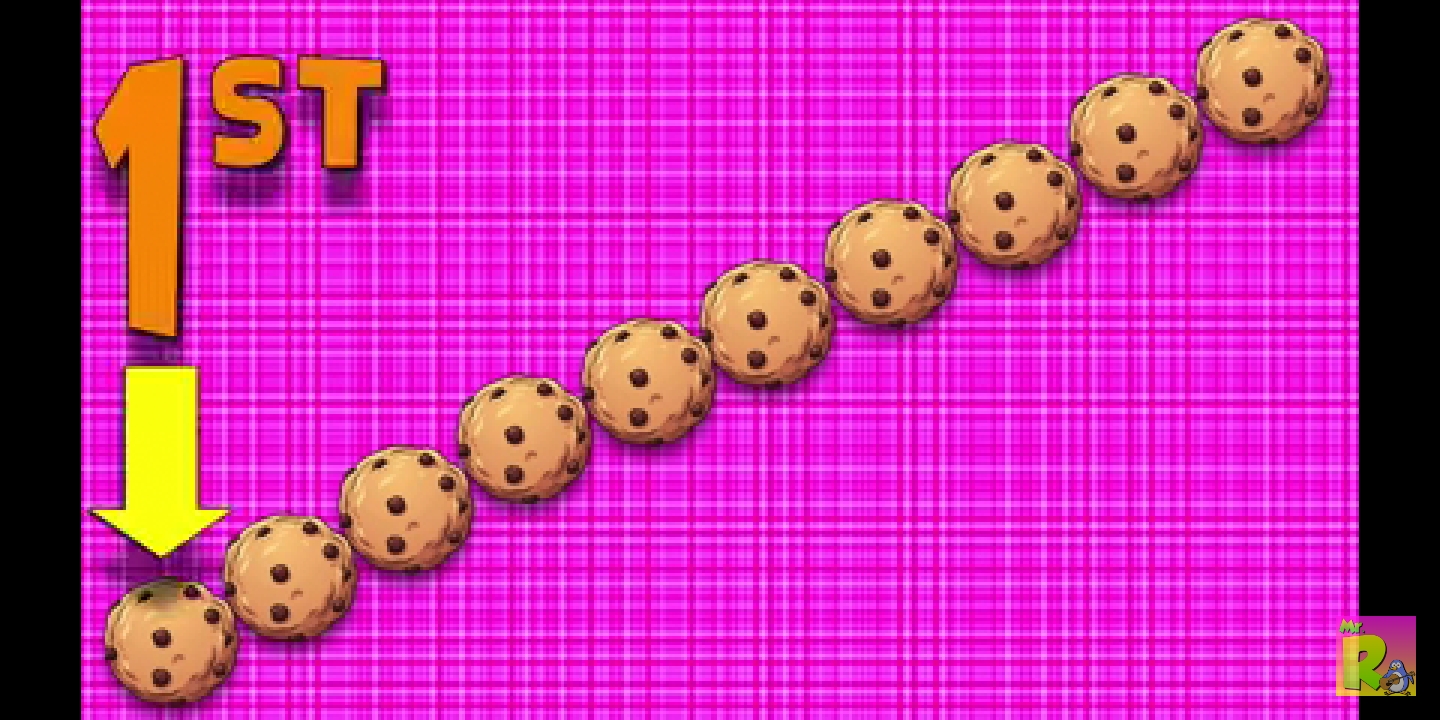 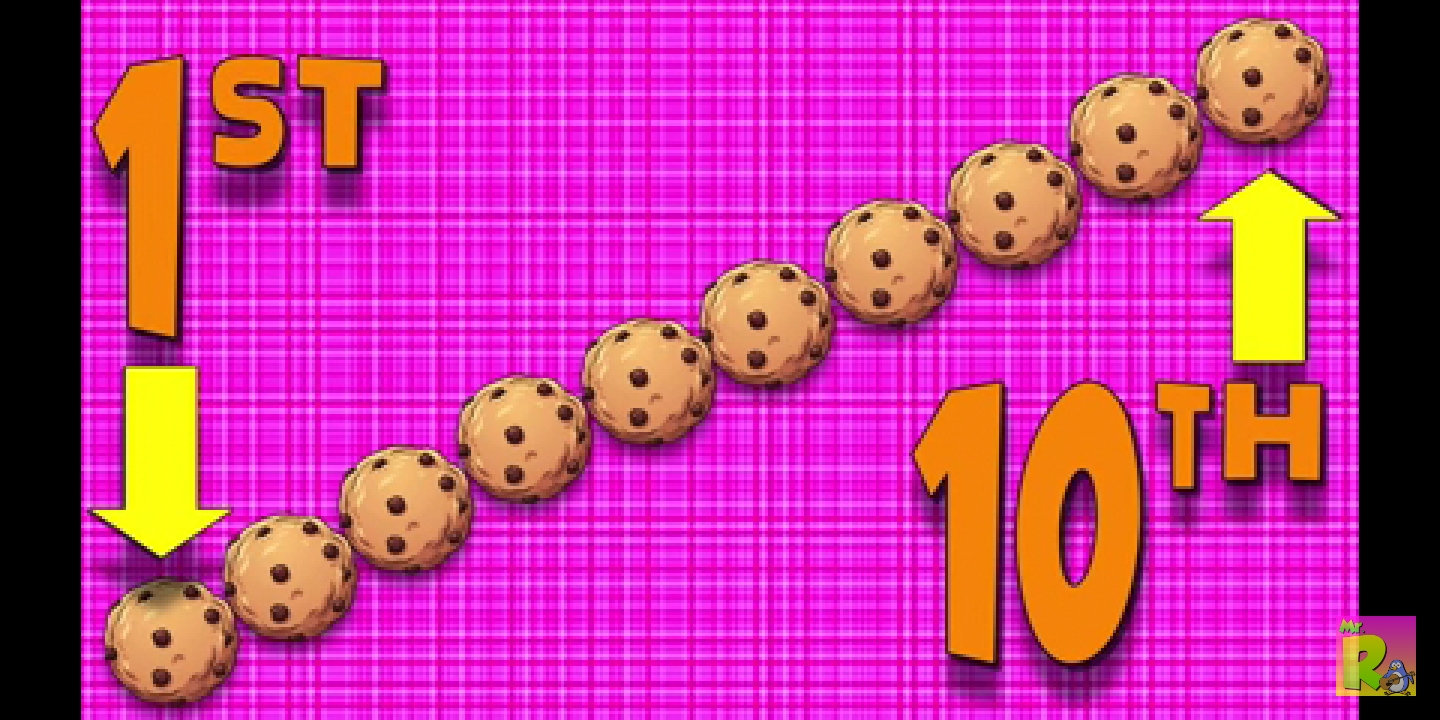 Here's the tenth, and last cookie.
Here's the first cookie.
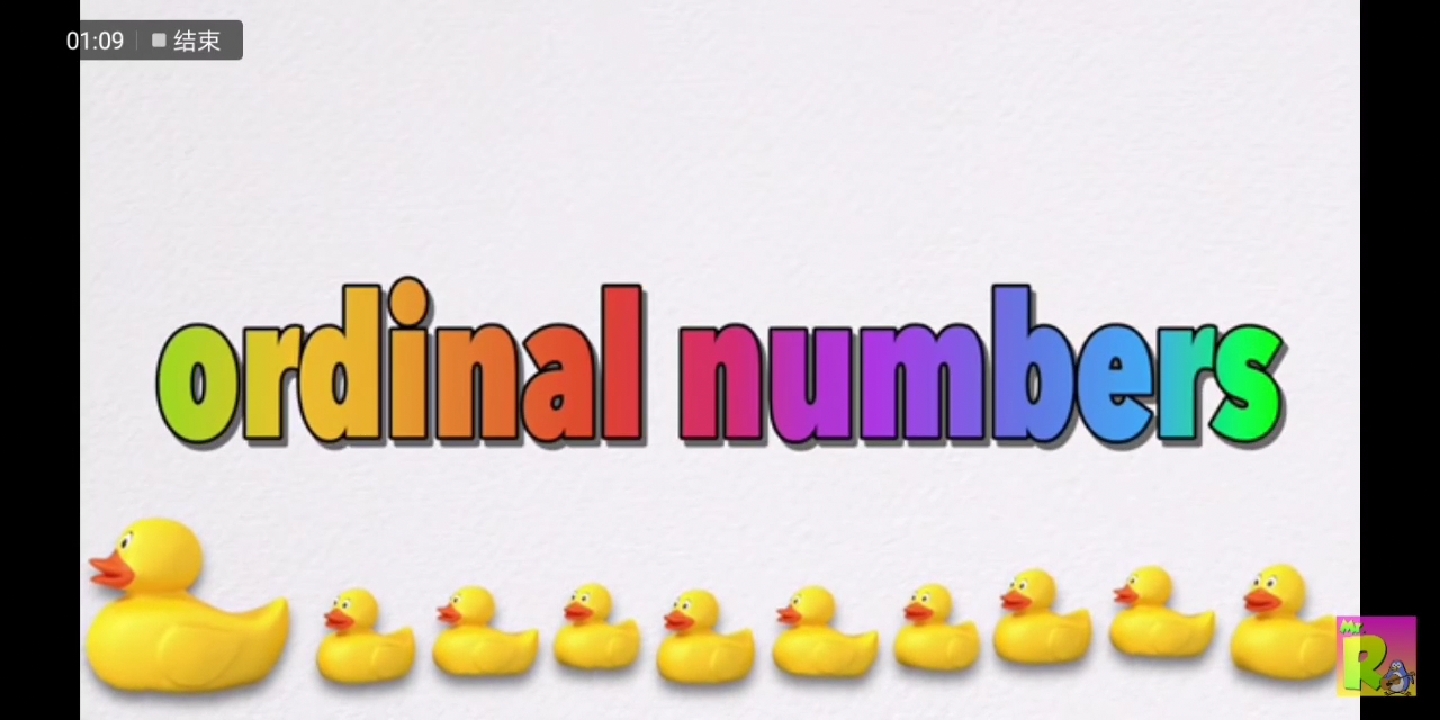 Those are all the ordinal numbers.
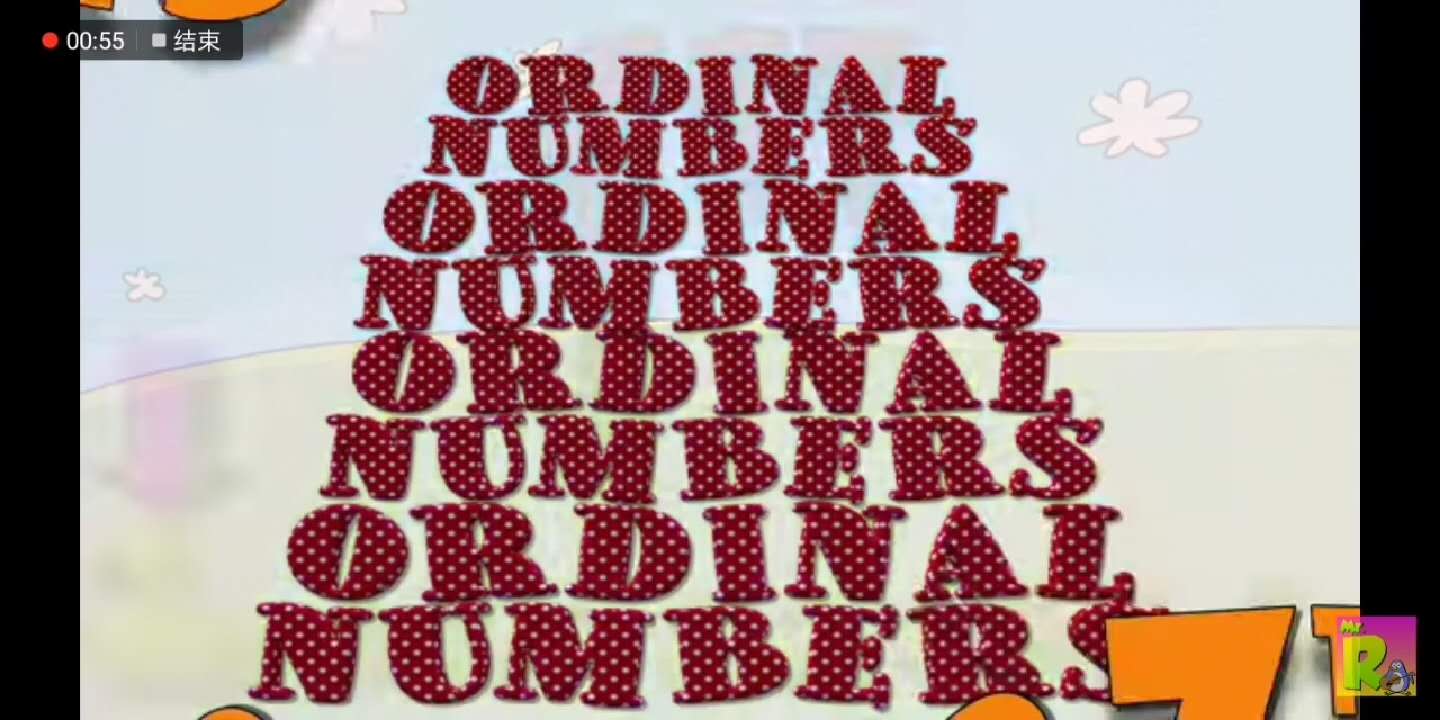 And they go just like this.
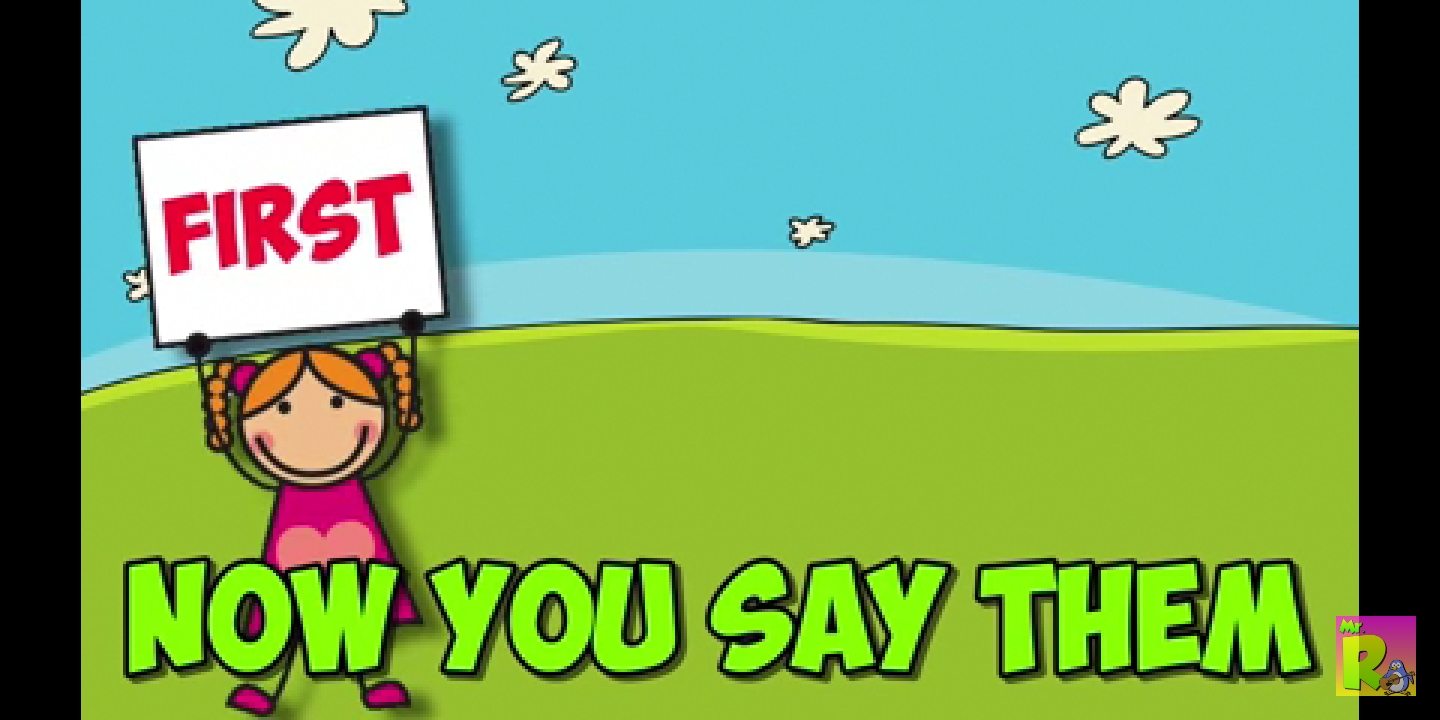 Now you say them!
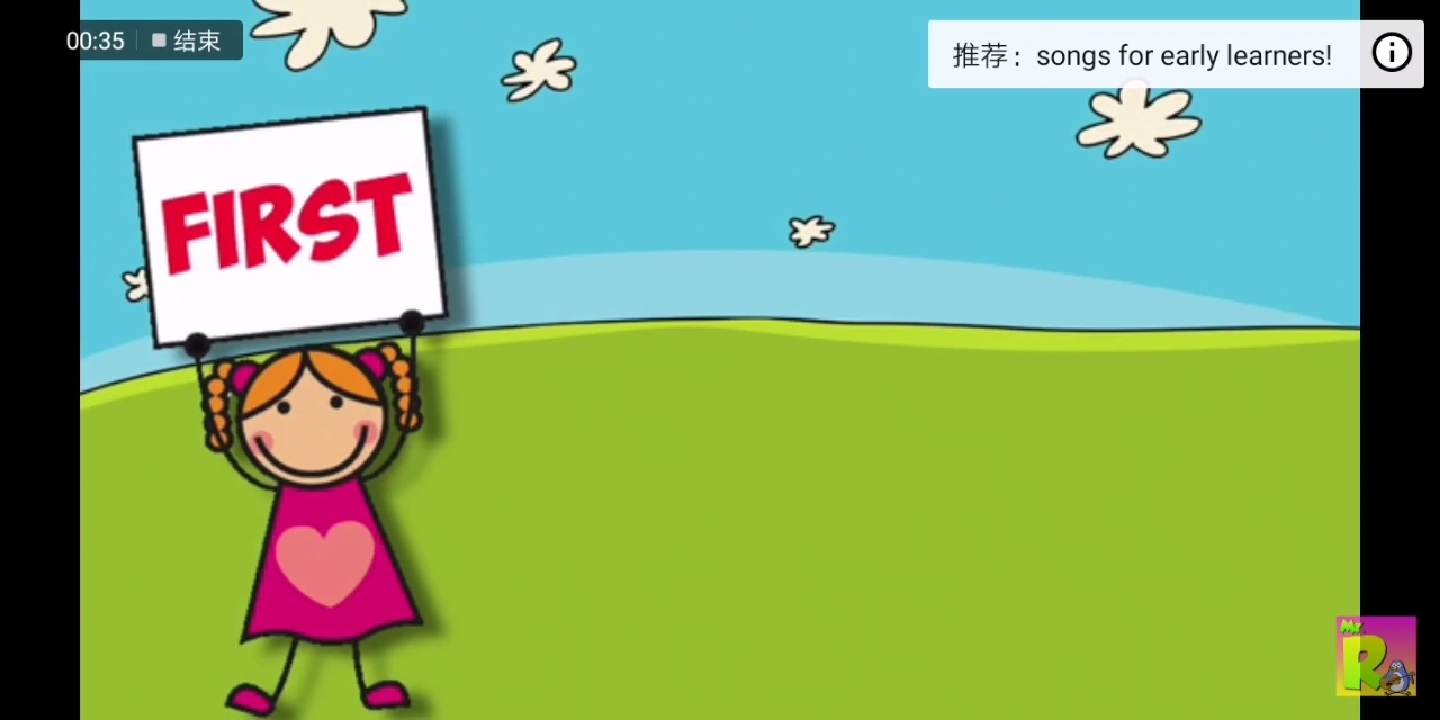 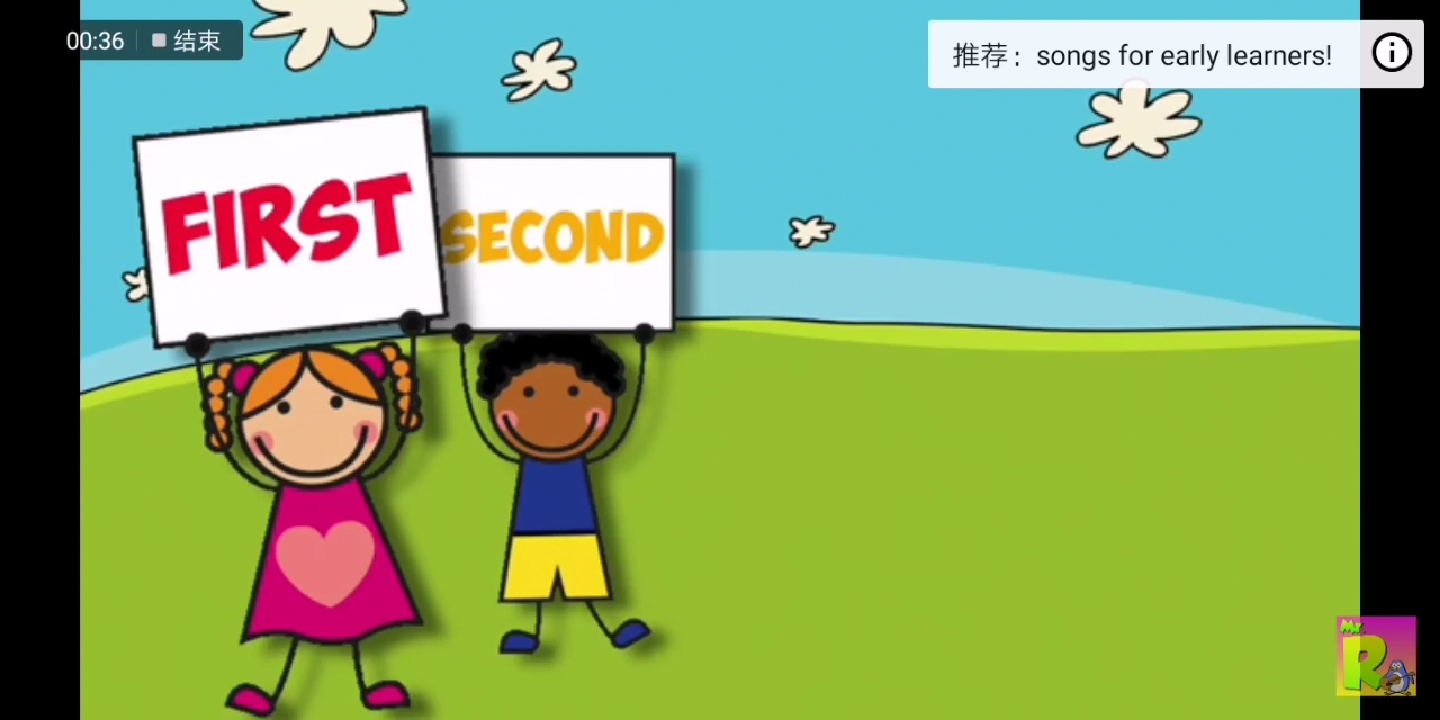 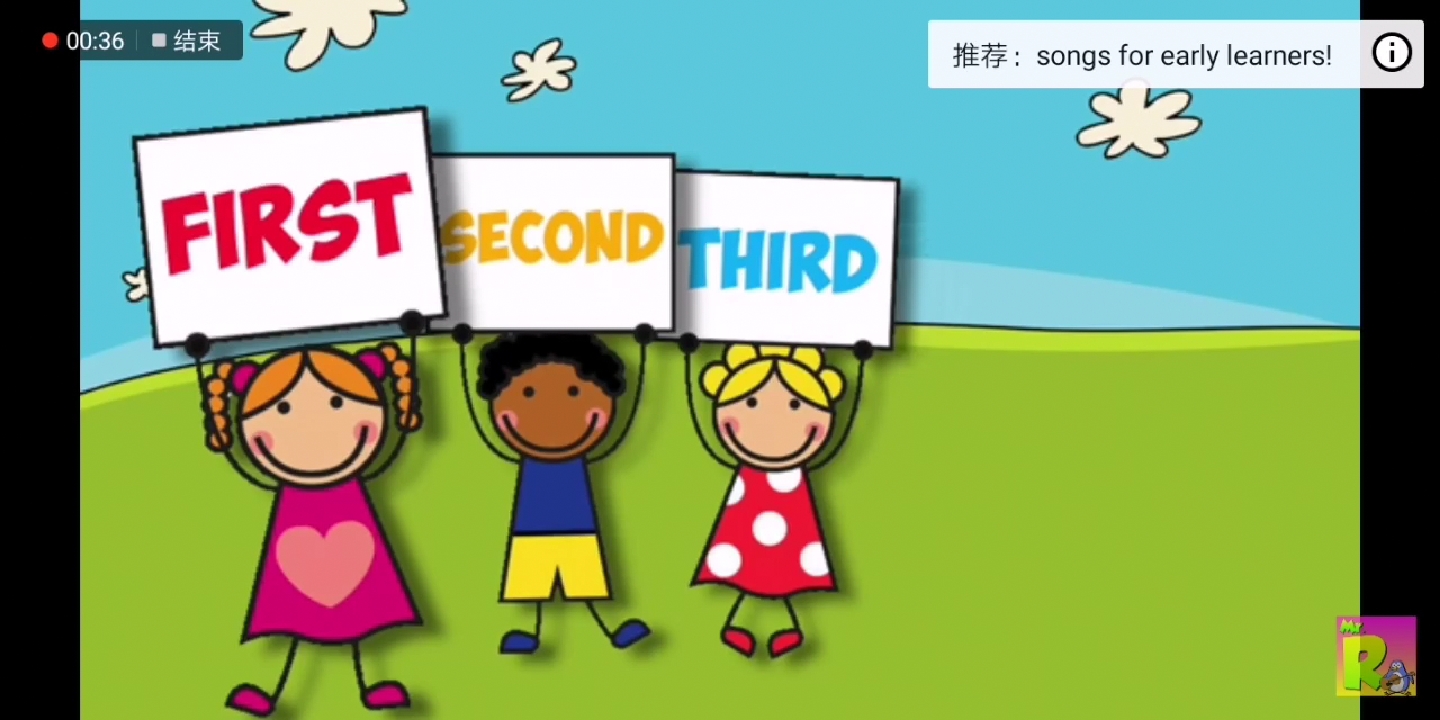 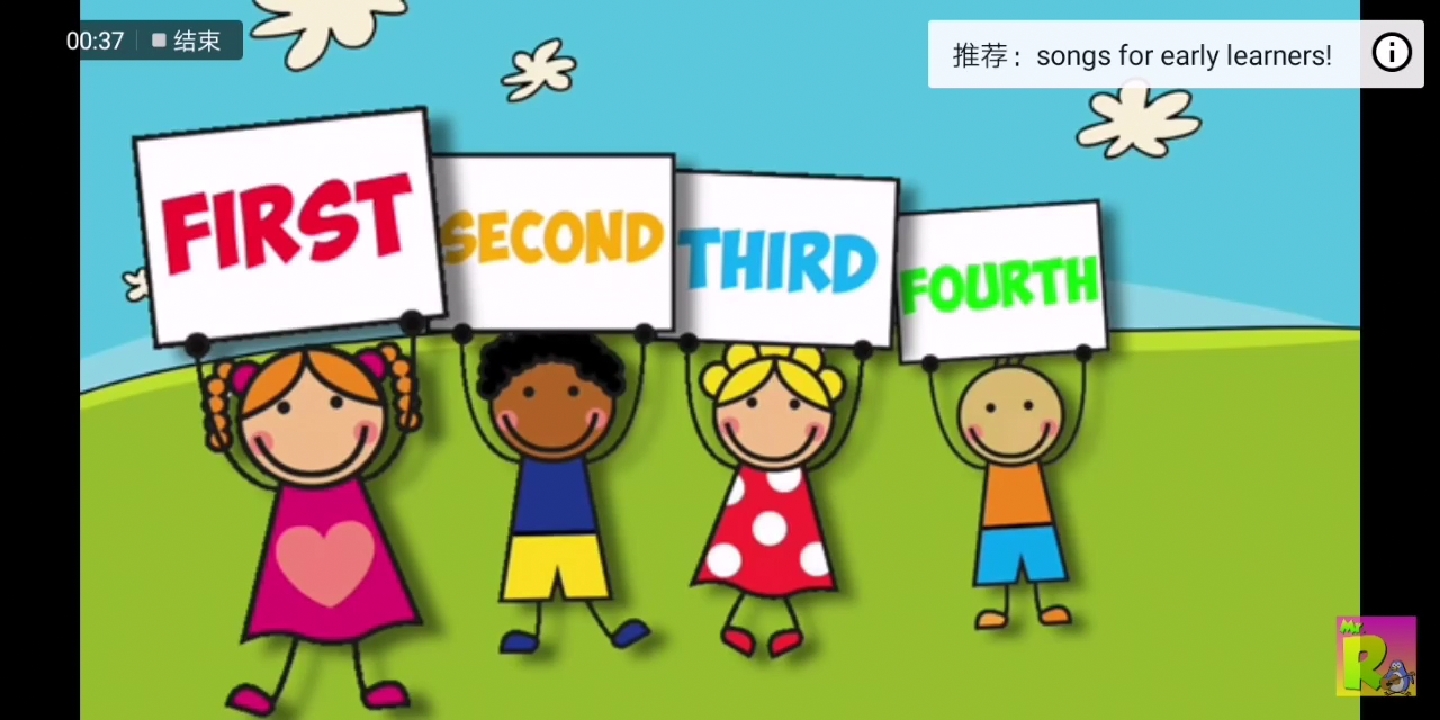 First, Second, Third and Fourth
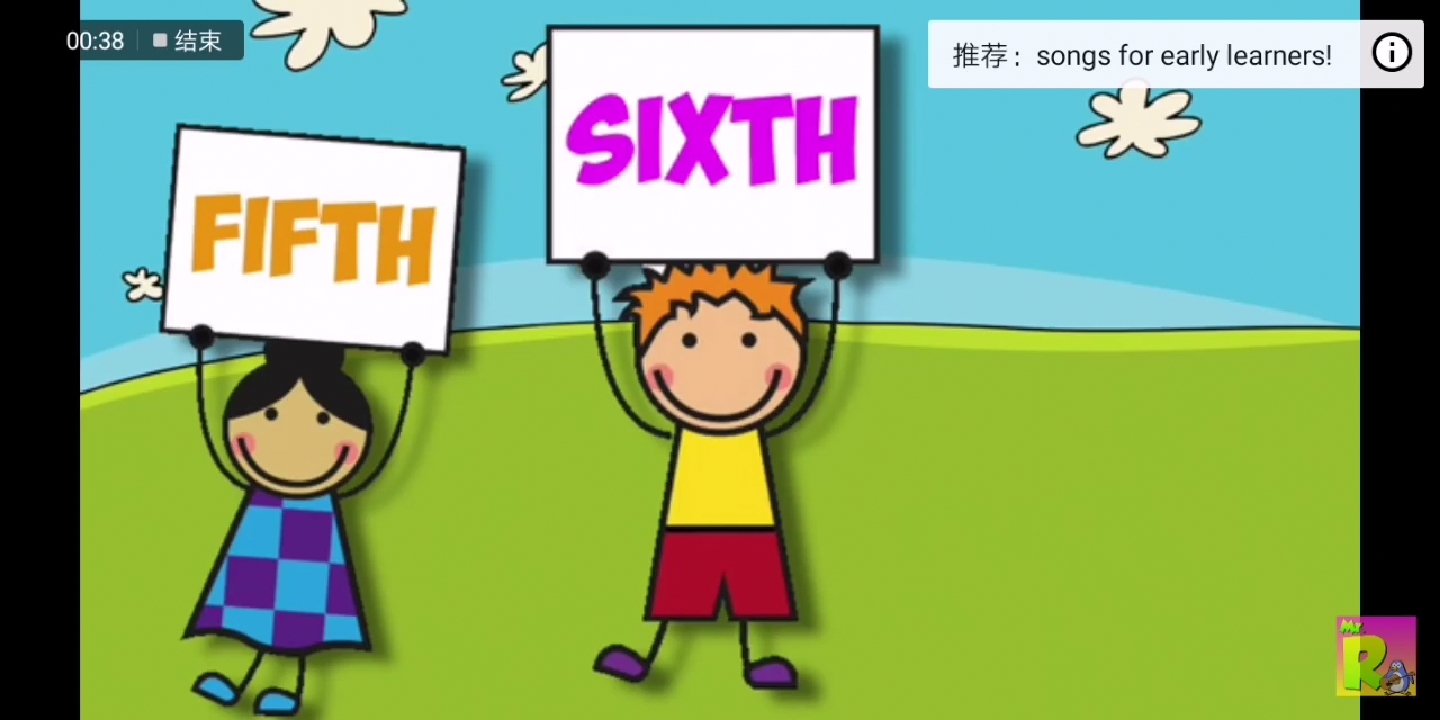 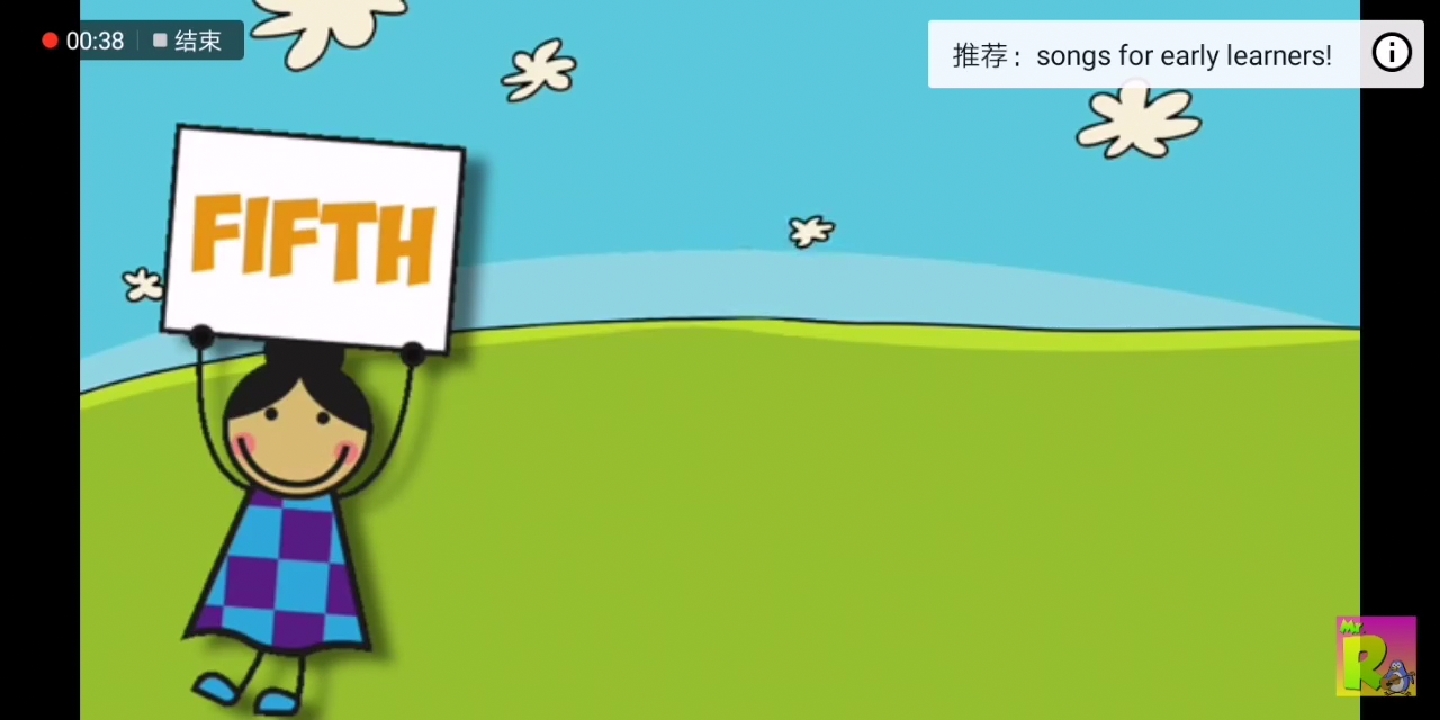 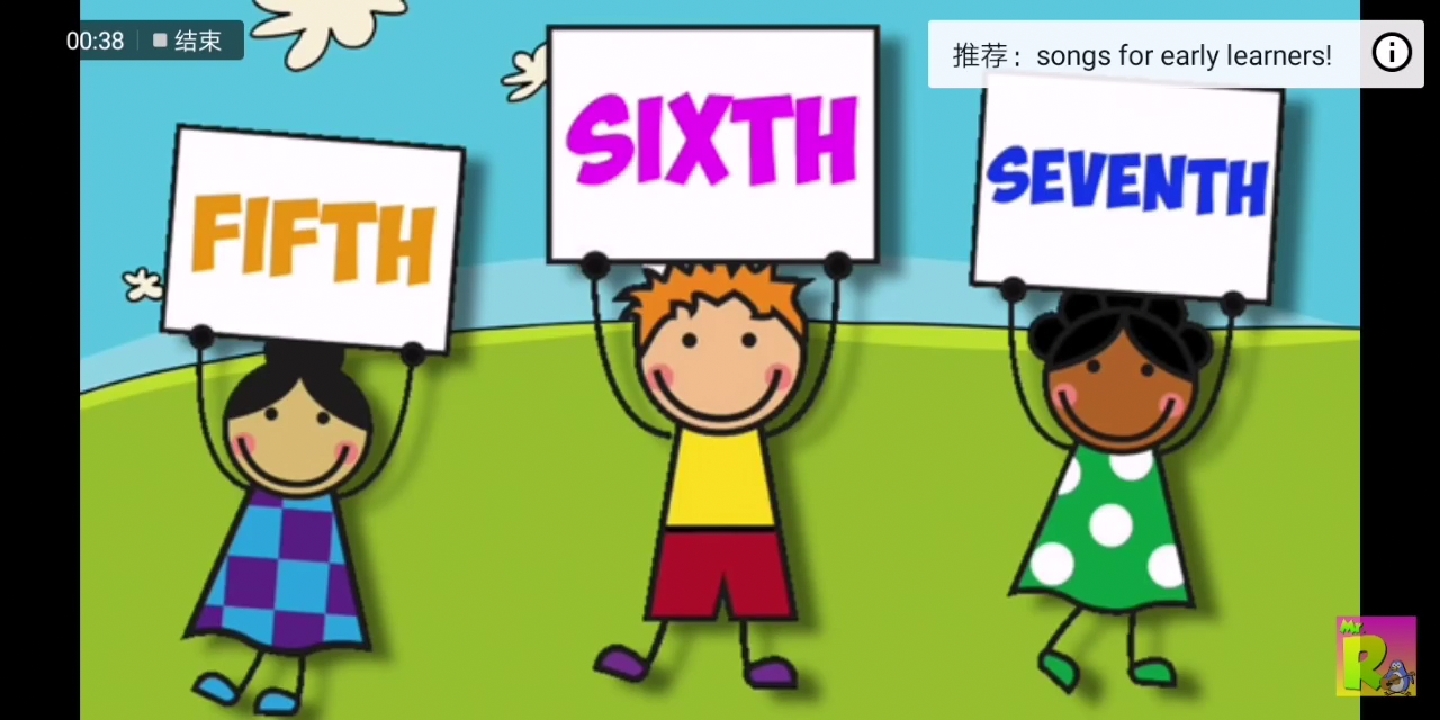 Fifth, Sixth, Seventh
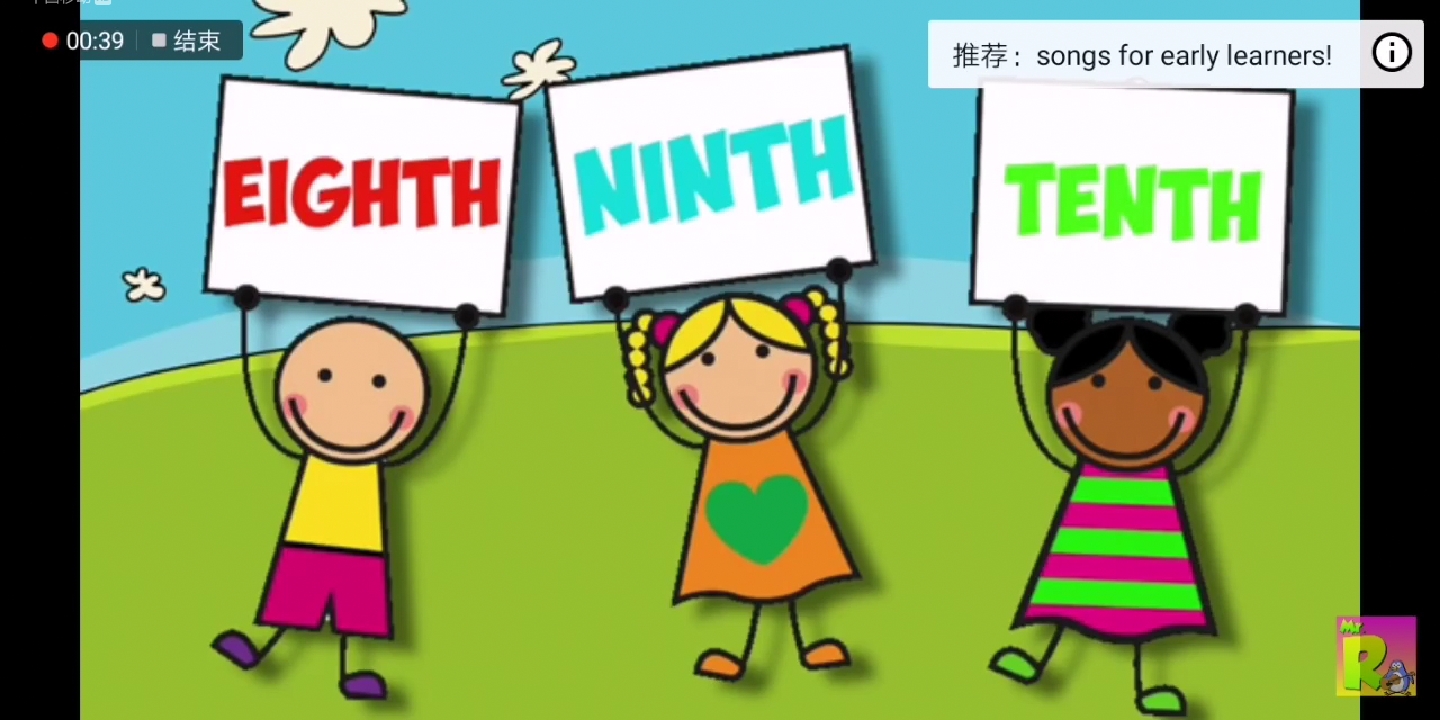 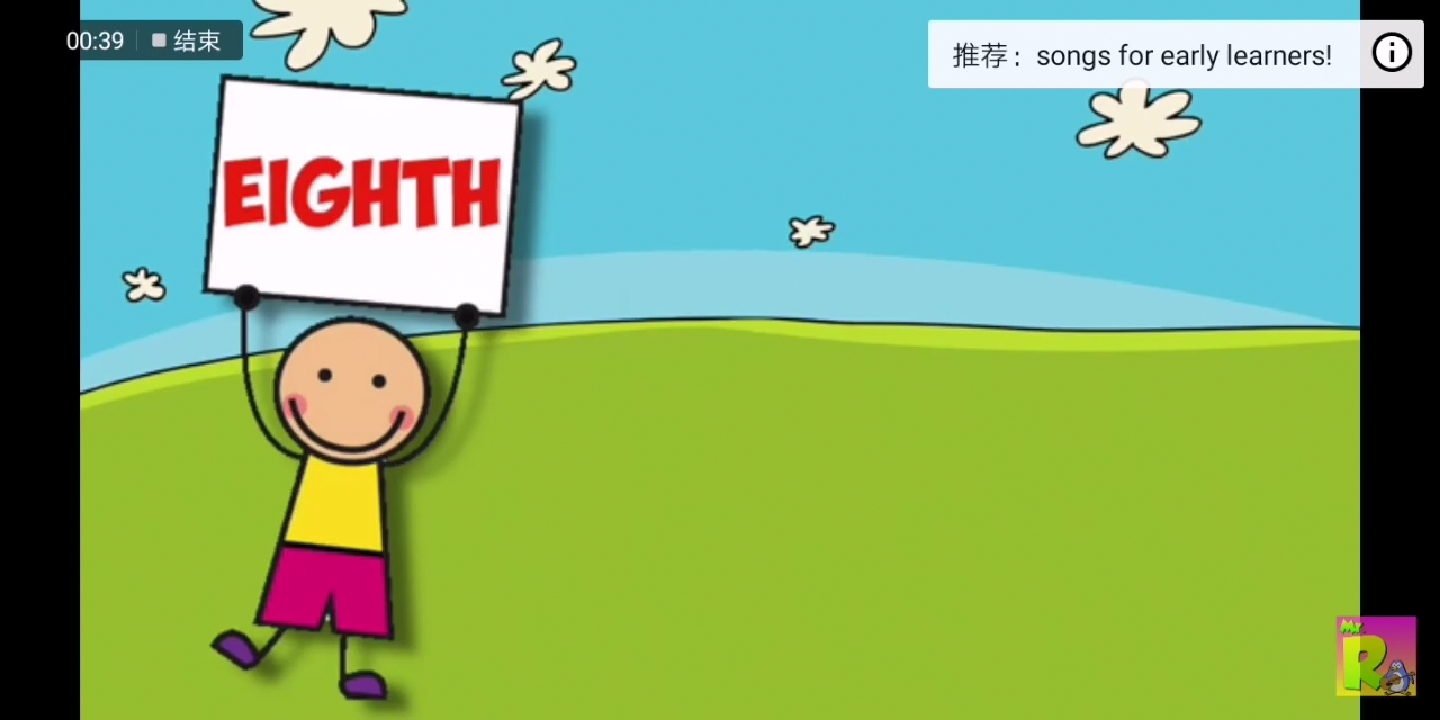 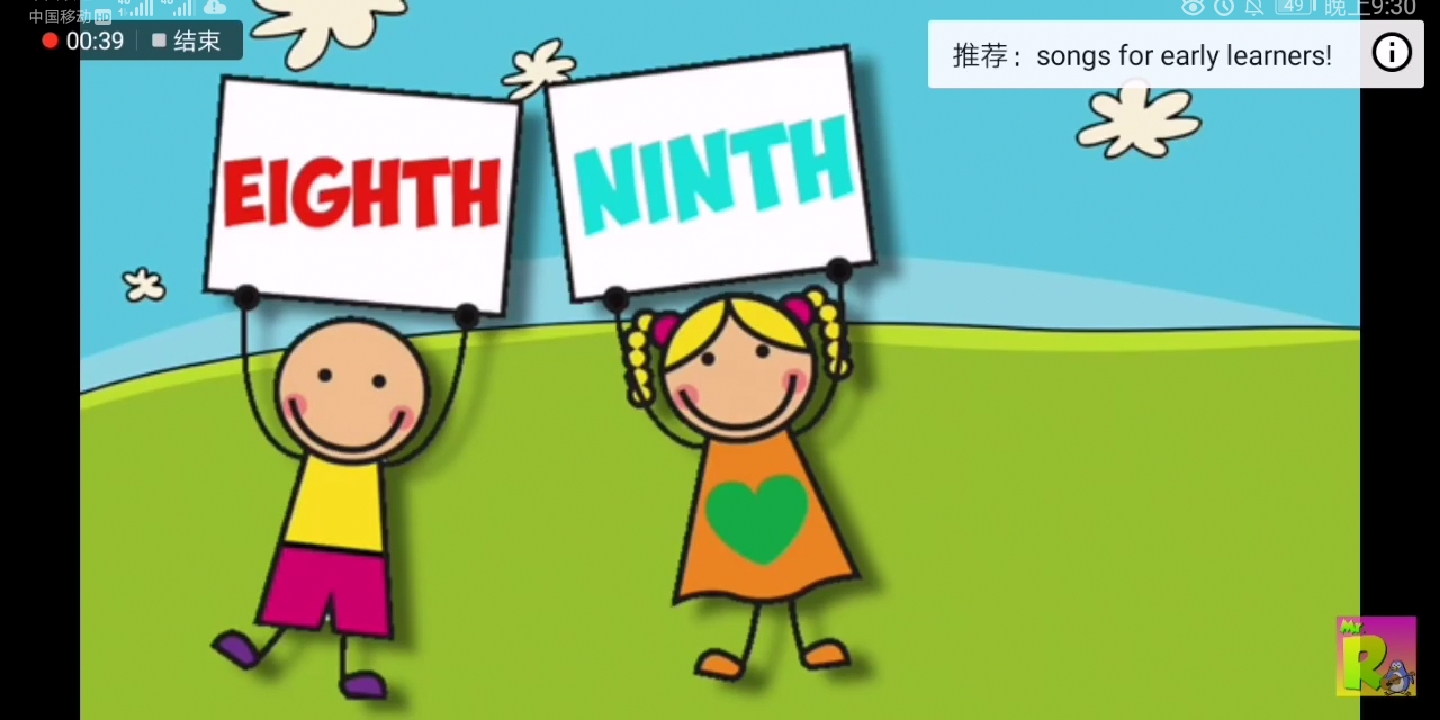 Eighth, Ninth, Tenth
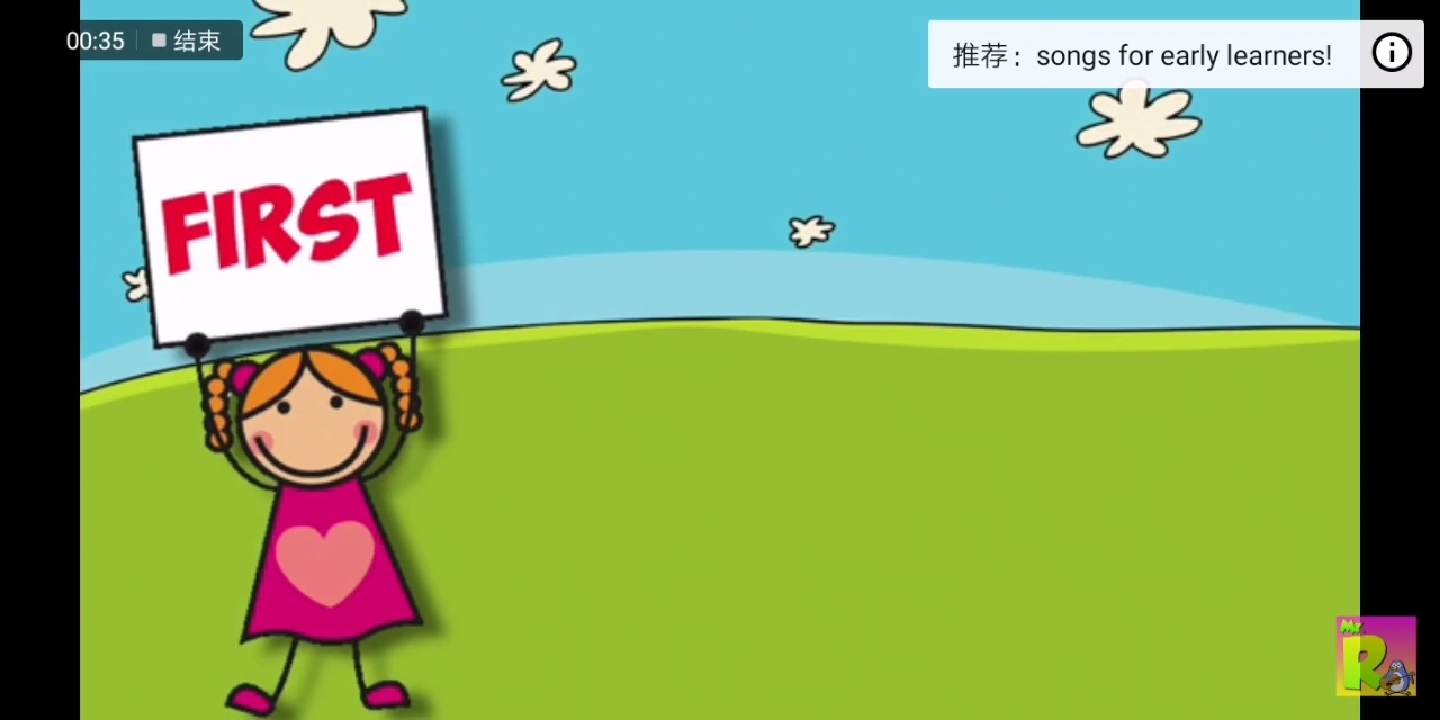 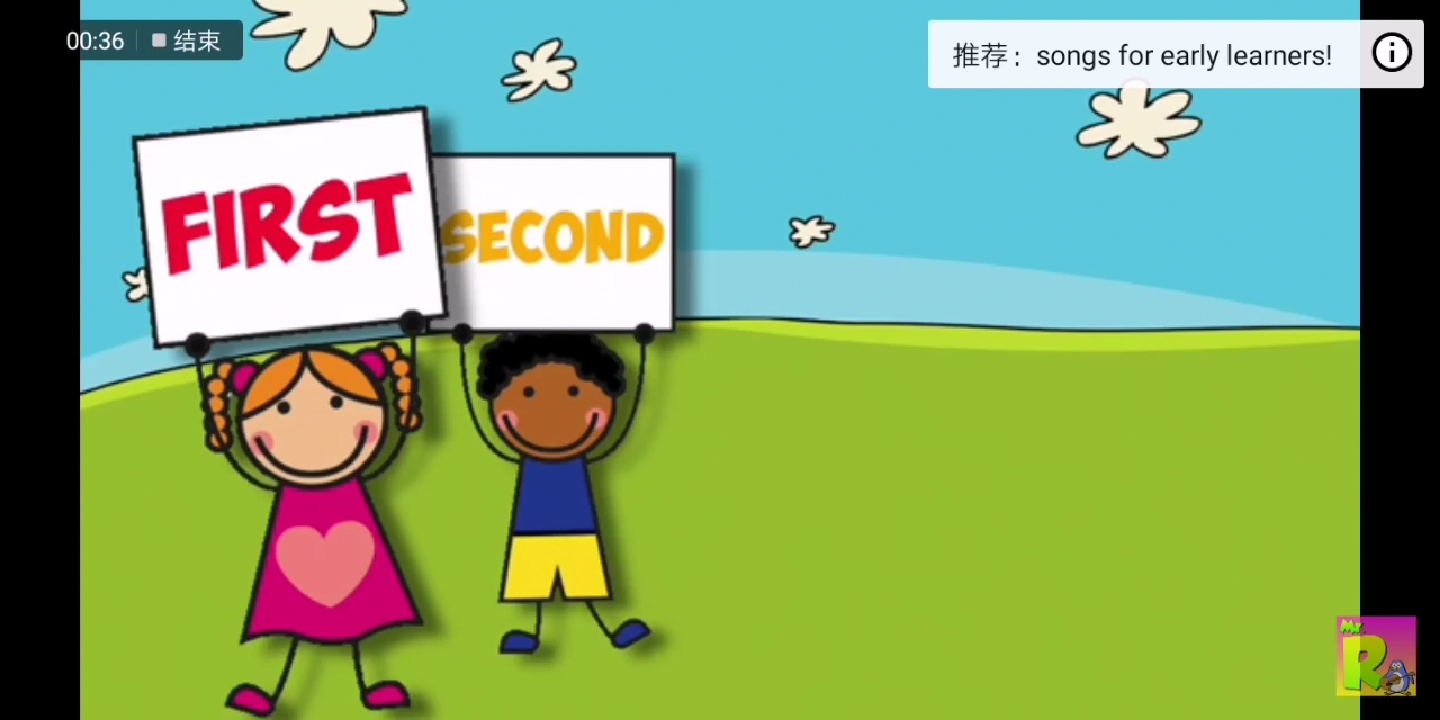 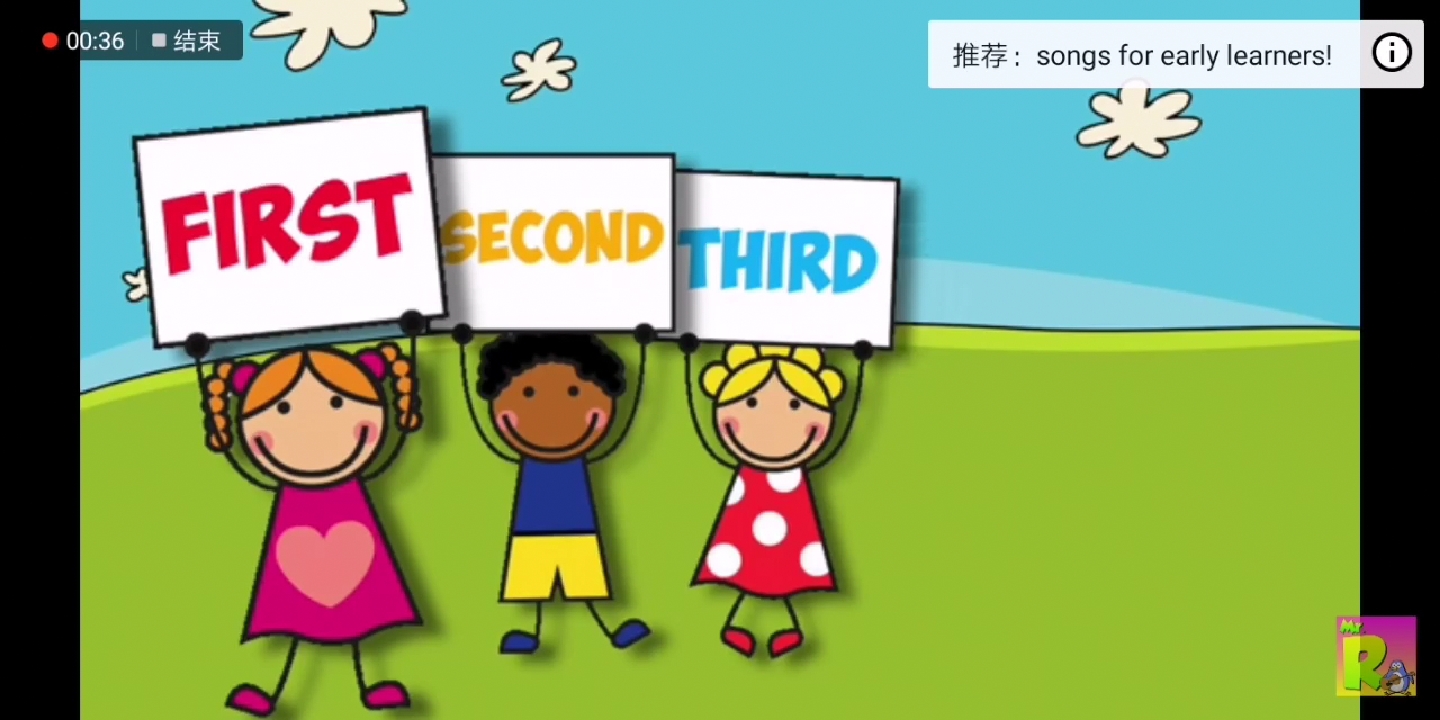 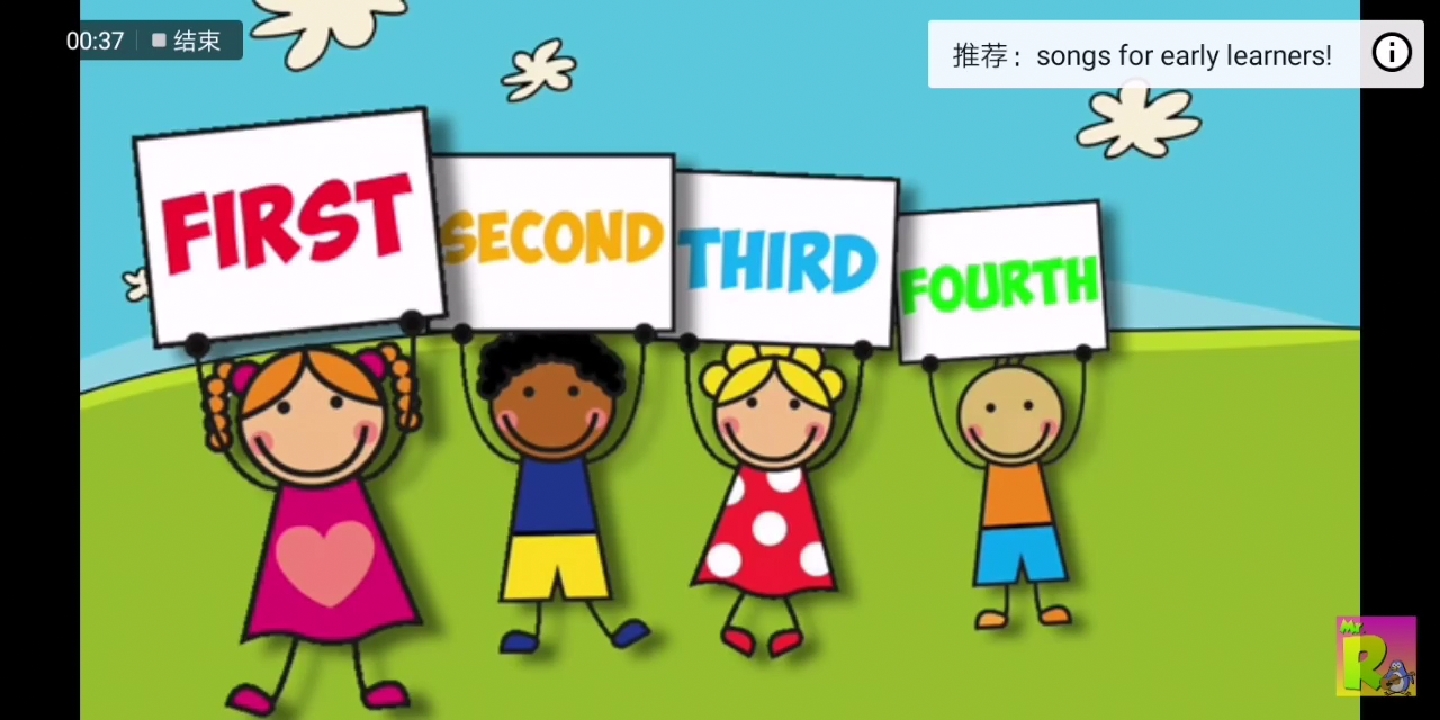 First, Second, Third and Fourth
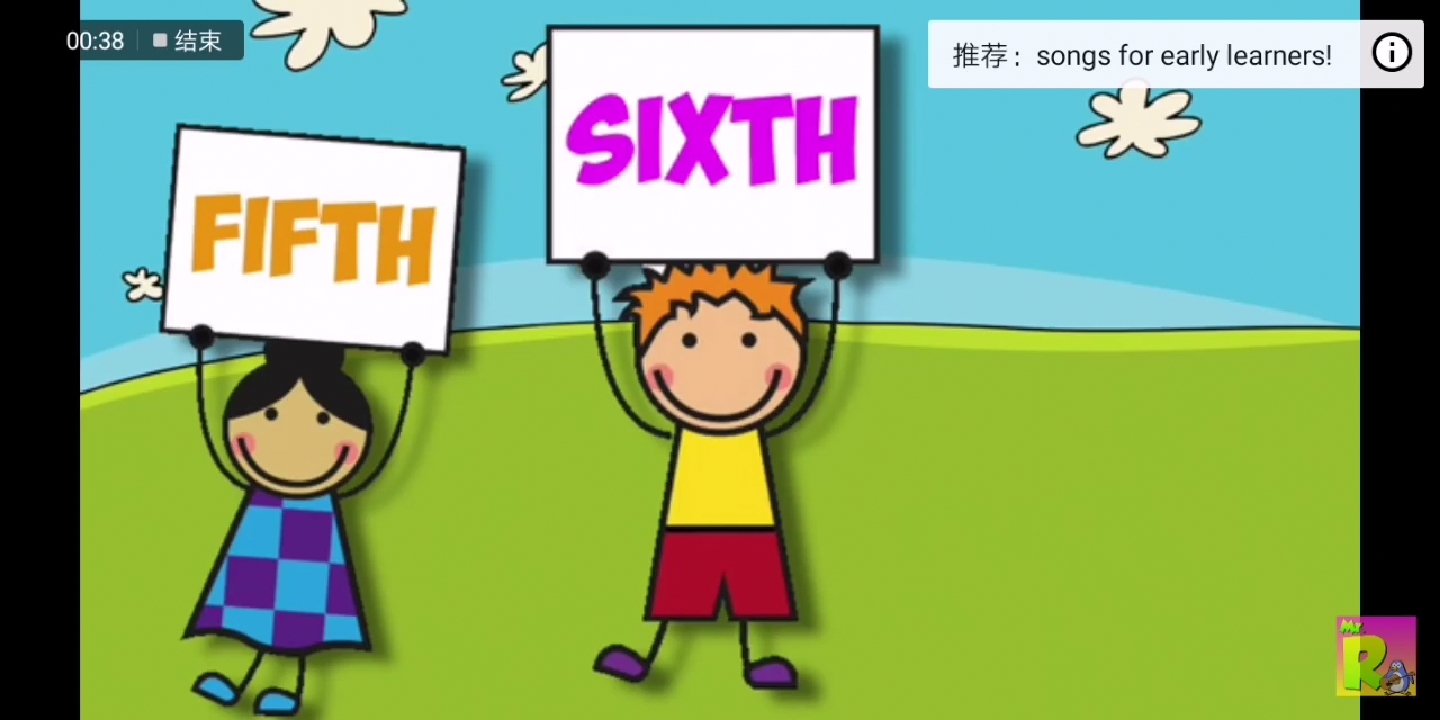 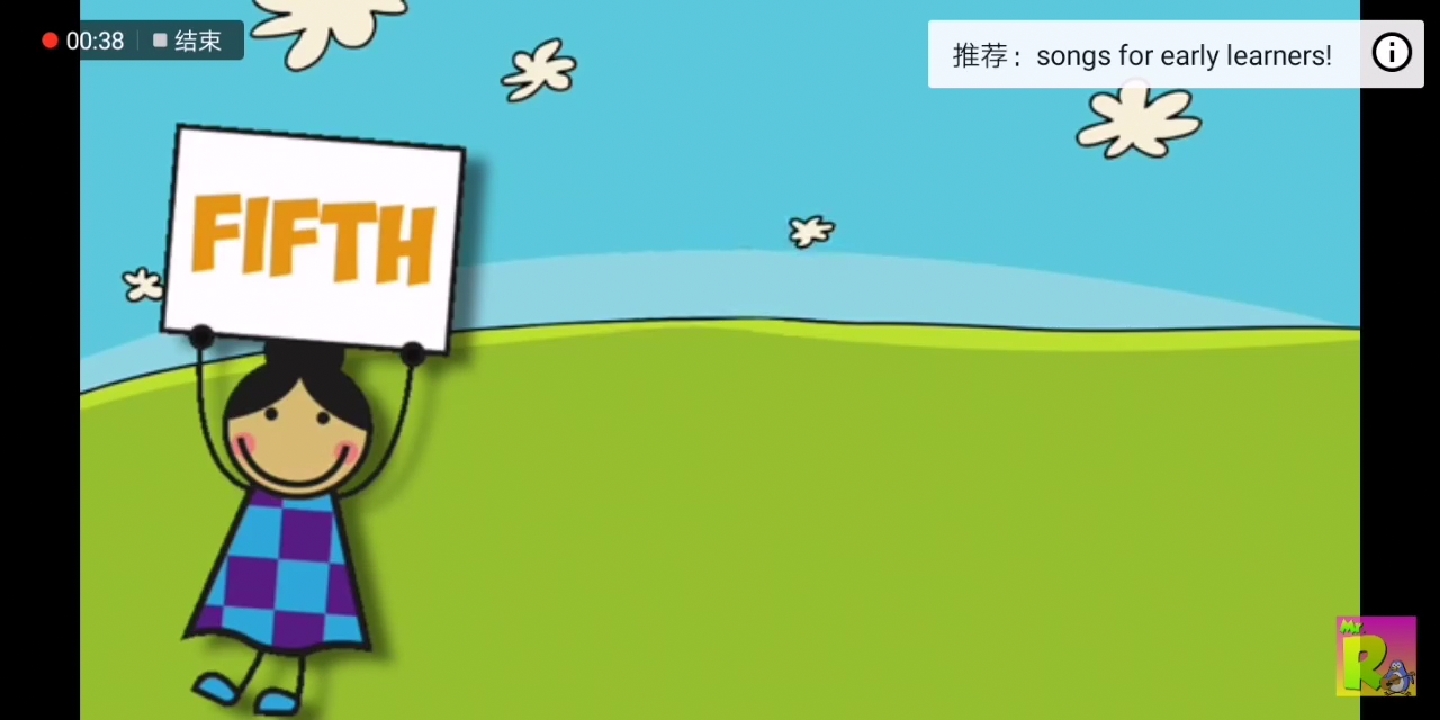 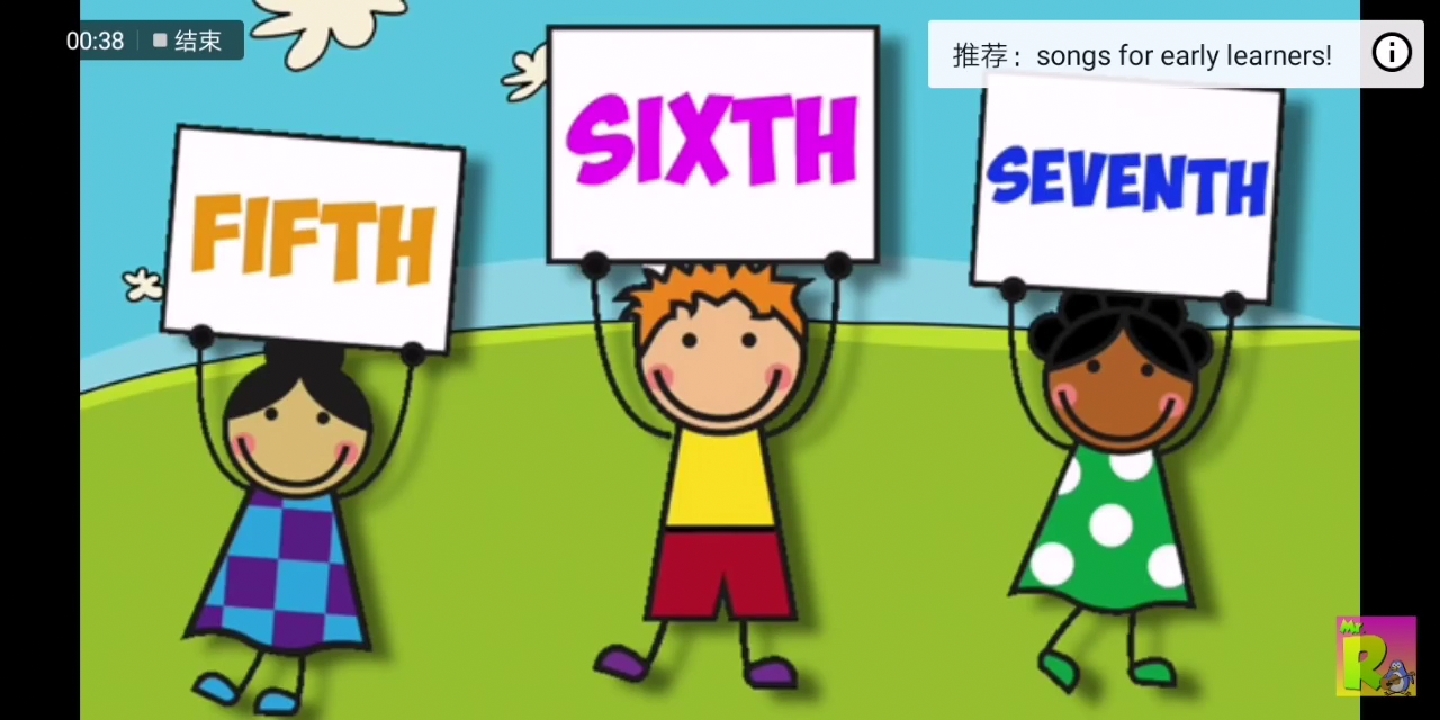 Fifth, Sixth, Seventh
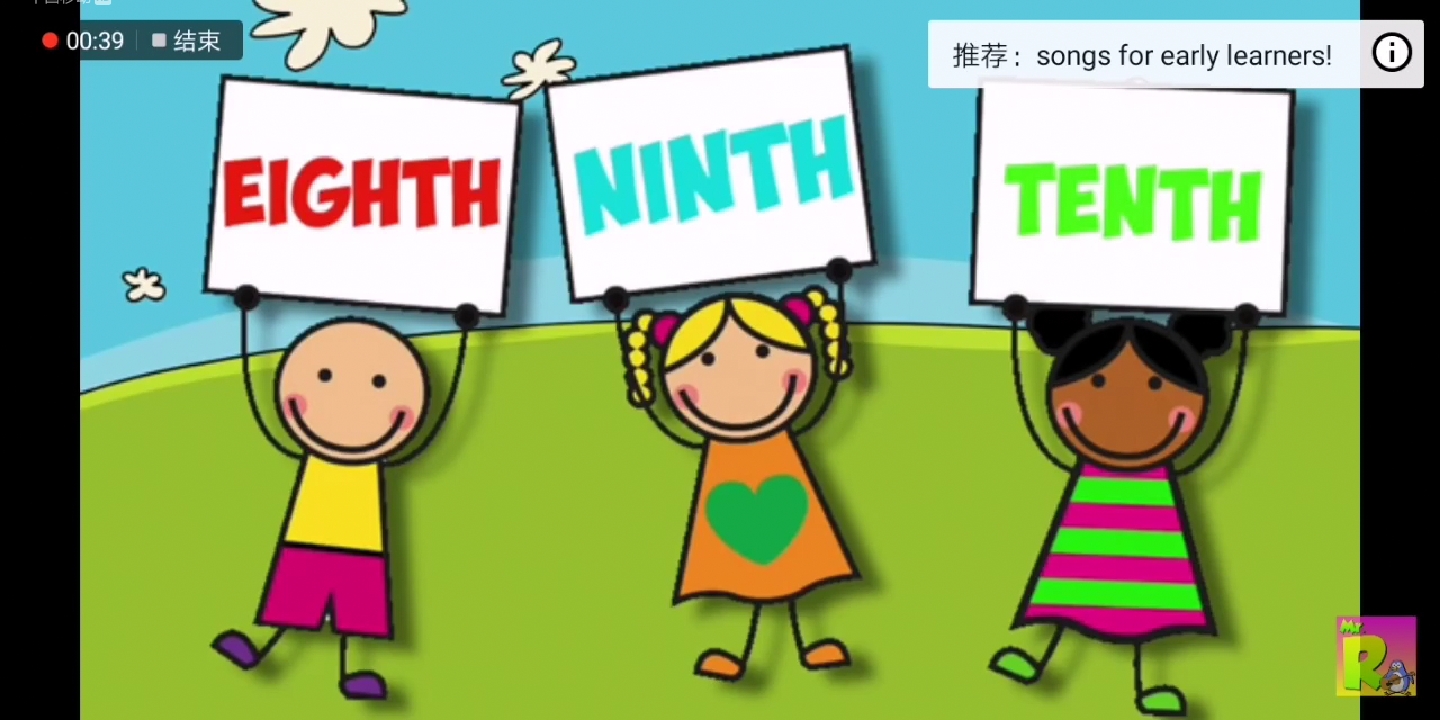 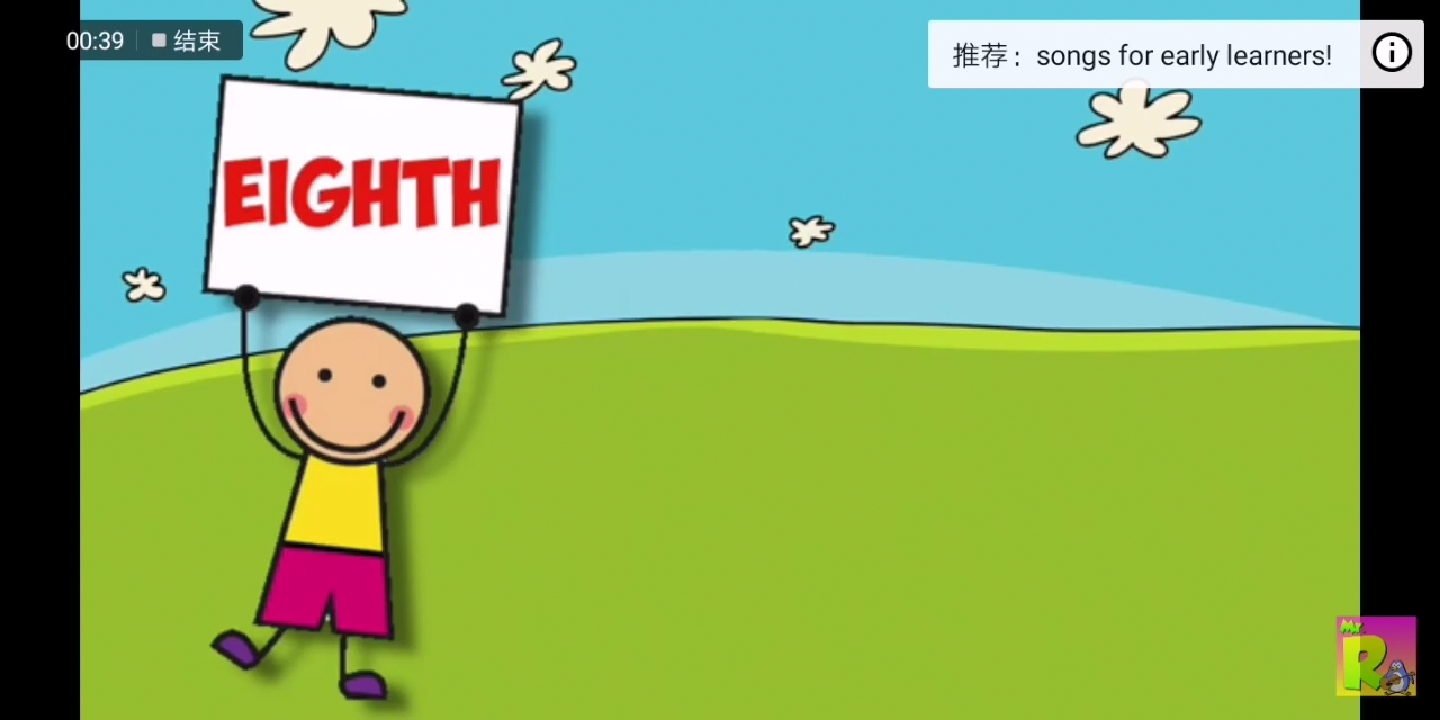 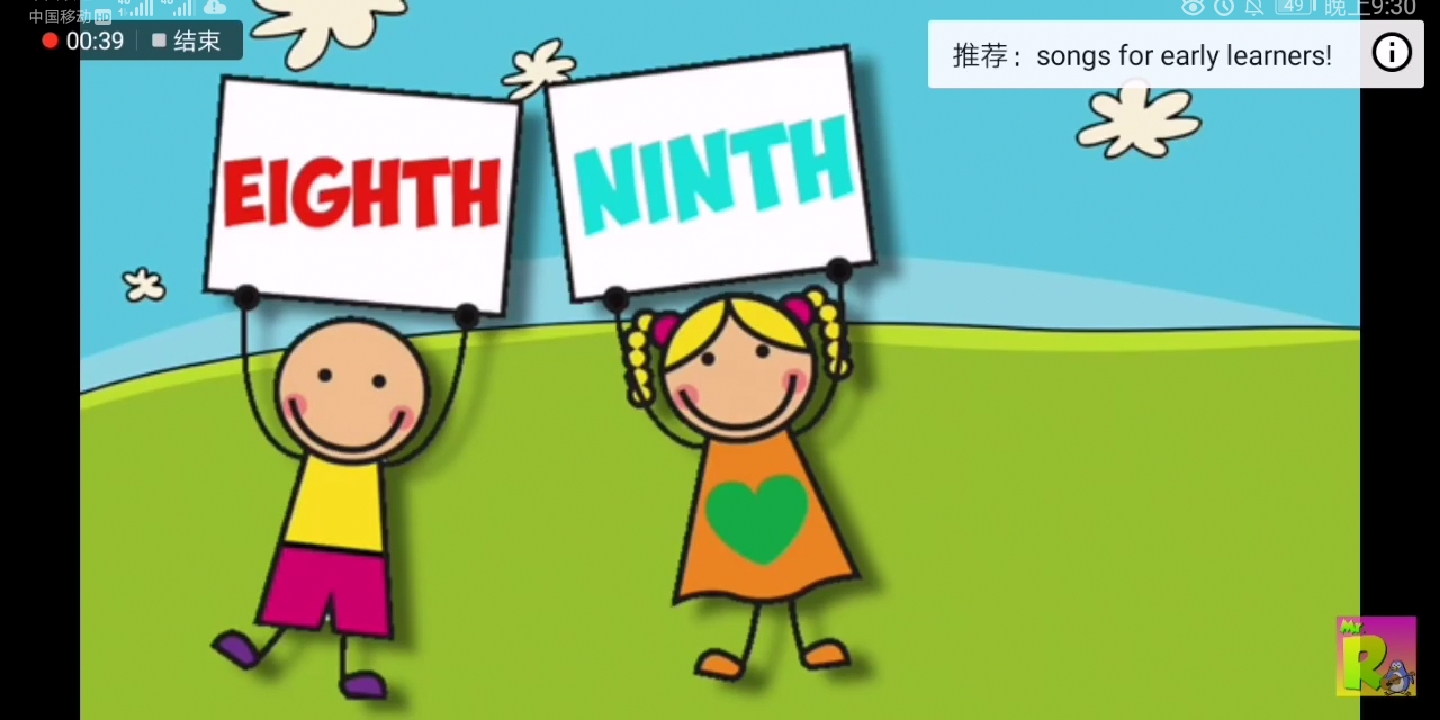 Eighth, Ninth, Tenth
Thank you!